Ολοκληρωμένο Πληροφοριακό Σύστημα 
Ταμείου Ανάκαμψης (ΟΠΣ ΤΑ)
Διαχείριση Δελτίων
Εισηγητές: Μαρία Βαλακώστα, Αλέκα Βλαχοκώστα, Ορέστης Αντωνίου  
Τμήμα Ψηφιακής Υποστήριξης
Ειδική Υπηρεσία Συντονισμού Ταμείου Ανάκαμψης (ΕΥΣΤΑ)
Ελλάδα
Εθνικό Ταμείο Ανάκαμψης και Ανθεκτικότητας
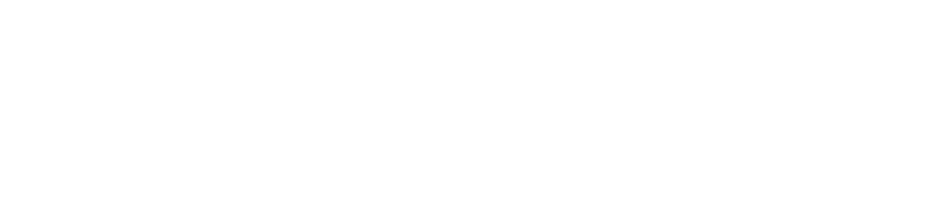 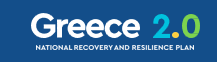 ΠΡΟΓΡΑΜΜΑ
09.30 – 09.45: Χαιρετισμός και εισαγωγή
09.45 – 10.15 : Αρχιτεκτονική του ΟΠΣ, Η εφαρμογή συνολικά, HelpDesk, Ηλεκτρονική Βιβλιοθήκη
10.15 – 11.00: Γενική Λειτουργικότητα Διαχείρισης Δελτίων
11.00 – 11.30: Ερωτήσεις - Απαντήσεις

11.30 – 11.45: Διάλλειμα

11.45 – 12.00: Υλοποίηση Έργων Γενικά, Στοιχεία Πυρήνα του ΟΠΣ ΤΑ
12.00 – 12.30: Τεχνικό Δελτίο Έργου & Δελτίο Ωρίμανση Έργου
12.30 – 13.00: Έλεγχος Νομιμότητας (Προεγκρίσεις) & Ex Ante Έλεγχος Μη-Σύγκρουσης Συμφερόντων
13.00 – 13.30: Τεχνικό Δελτίο Σύμβασης (Υποέργου) & Δελτίο Παρακολούθησης Δημόσιας Σύμβασης/Πρόσκλησης Ενισχύσεων
13.30 – 13.45: Ερωτήσεις - Απαντήσεις

13.45 – 14.00: Διάλλειμα
 
14.00 – 14.30: Δελτίο Επίτευξης Οροσήμων & Στόχων, Ενδιάμεσων Βημάτων Παρακολούθησης, Κοινών Δεικτών 
14.30 – 15.00: Αναφορές ΟΠΣ ΤΑ μέσω BI Publisher
15.00 – 15.30: Ερωτήσεις - Απαντήσεις
 Περιεχόμενα Παρουσίασης
Υλοποίηση Έργων Γενικά
Πυρήνας του ΟΠΣ
Δελτία Αναλυτικά
2.2 ΤΔΕ
3.7 ΔΩΕ
3.1 ΠΡΟΕΓΚΡΙΣΗ
3.2 ΤΔΣ
3.4 ΔΕΛΤΙΟ ΠΑΡΑΚΟΛΟΥΘΗΣΗΣ
3.6 ΔΕΛΤΙΟ ΕΠΙΤΕΥΞΗΣ
Α
Υλοποίηση Έργων Γενικά
Αντιστοίχιση ΣΔΕ - ΟΠΣ
Δελτία ΟΠΣ ΤΑ
Διαδικασίες ΣΔΕ ΤΑ
2.2 ΤΔΕ
Δ01 Ένταξη Έργων
2.3 ΛΕΠ
Δ02 Ωρίμανση Έργων
2.5 ΑΠΟΦΑΣΗ ΕΝΤΑΞΗΣ
Δ03 Έγκριση Διακήρυξης
3.7 ΔΩΕ
Δ04 Έγκριση Πρόσκλησης Ενισχύσεων
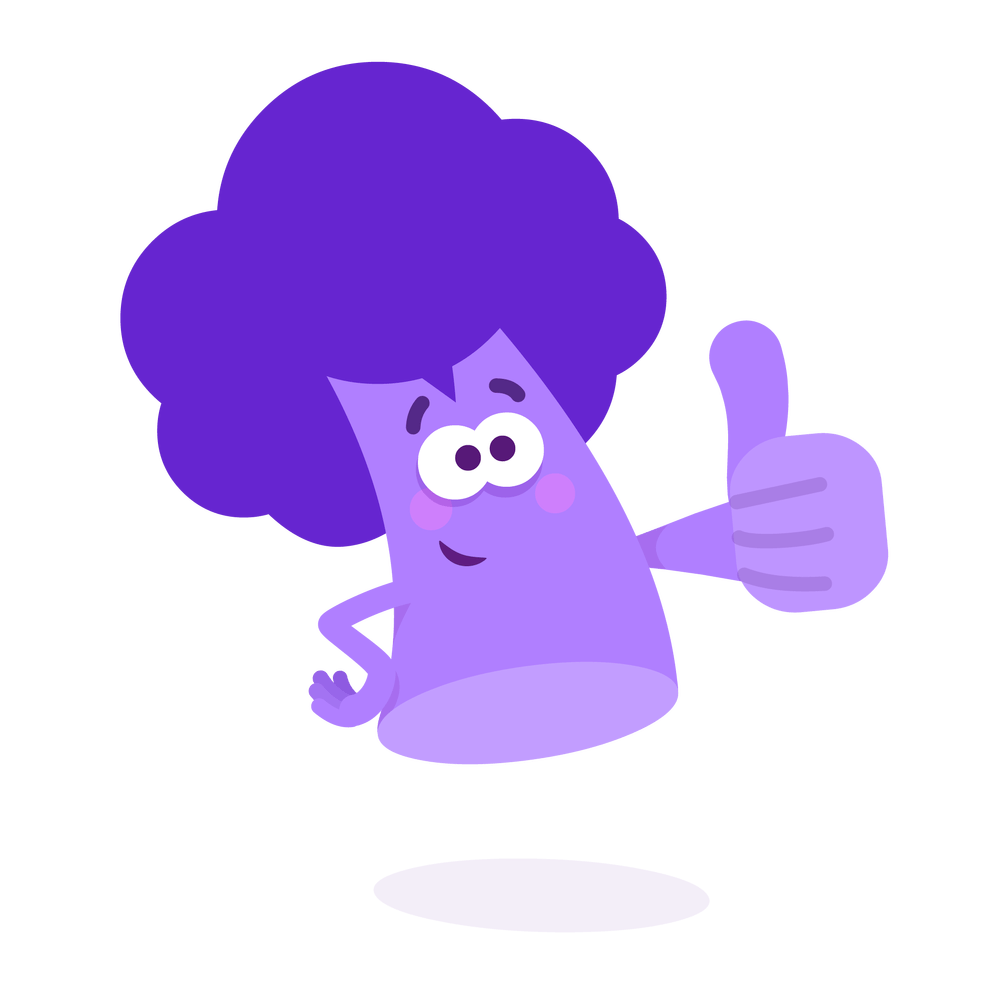 Δ05 Έγκριση Σύμβασης
3.1 ΕΛΕΓΧΟΣ ΝΟΜΙΜΟΤΗΤΑΣ (ΠΡΟΕΓΚΡΙΣΗ)
Ex ante
Δ06 Παρακολούθηση Έργων
3.2 ΤΔΣ
Δ07 Επίτευξη Οροσήμων & Στόχων
3.4 ΔΕΛΤΙΟ ΠΑΡΑΚΟΛΟΥΘΗΣΗΣ
Δ19 Εκθέσεις Προόδου
3.6 ΔΕΛΤΙΟ ΕΠΙΤΕΥΞΗΣ
Δ18 Ολοκλήρωση Έργου
3.11 ΑΠΟΦΑΣΗ ΟΛΟΚΛΗΡΩΣΗΣ
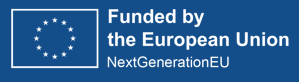 Ο Κύκλος Ζωής ενός Έργου
ΑΙΤΗΜΑ ΧΡΗΜΑΤΟΔΟΤΗΣΗΣ
Τεχνικό Δελτίο Έργου
ΩΡΙΜΑΝΣΗ
Δελτίο Ωρίμανσης
(επαναλαμβανόμενο)
ΟΛΟΚΛΗΡΩΣΗ
Απόφαση Ολοκλήρωσης ΟΠΣ
ΕΝΤΑΞΗ 
Απόφαση Ένταξης ΠΔΕ
Αυτοδίκαιο Αίτημα στο e-PDE
ΕΝΤΑΞΗ
Απόφαση Ένταξης ΟΠΣ
ΤΡΟΠΟΠΟΙΗΣΕΙΣ
ΤΔΕ, ΤΔΣ
Δελτίο Επίτευξης 
ΚΟΙΝΩΝ ΔΕΙΚΤΩΝ
(επαναλαμβανόμενο)
ΩΡΙΜΑΝΣΗ
Δελτίο Ωρίμανσης
(επαναλαμβανόμενο)
Δελτίο Επίτευξης 
BIANNUAL
(επαναλαμβανόμενο)
ΔΙΑΓΩΝΙΣΜΟΣ
Έλεγχος Νομιμότητας Δημόσιων Συμβάσεων
ΥΛΟΠΟΙΗΣΗ
Δελτίο Παρακολούθησης
ΣΥΜΒΑΣΗ ή ΑΥΙΜ
Τεχνικό Δελτίο Σύμβασης
Δελτίο Επίτευξης ΟΡΟΣΗΜΩΝ & ΣΤΟΧΩΝ
(επαναλαμβανόμενο)
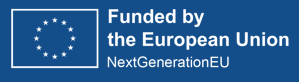 Δομή Έργων στο ΟΠΣ
ΕΡΓΟ
(MIS)
ΣΥΜΒΑΣΗ/ΥΠΟΕΡΓΟ
ΣΥΜΒΑΣΗ/ΥΠΟΕΡΓΟ
ΣΥΜΒΑΣΗ/ΥΠΟΕΡΓΟ
Ανάδοχος
π.χ. 
RRF Measure 
16931 ΤΟΥΡΙΣΤΙΚΗ ΑΝΑΠΤΥΞΗ
MIS 5150291 | ΥΕ 1
ΣΥΜΒΑΣΗ/ΥΠΟΕΡΓΟ
ΣΥΜΒΑΣΗ/ΥΠΟΕΡΓΟ
Ανάδοχος
ΣΥΜΒΑΣΗ/ΥΠΟΕΡΓΟ
Υπεργολάβος
ΕΡΓΟ
(MIS)
π.χ. 
RRF Measure 
16733 ΨΗΦΙΑΚΕΣ ΔΕΞΙΟΤΗΤΕΣ ΔΙΚΑΣΤΙΚΩΝ
MIS 5149206 | ΥΕ 1
Φορέας ΑΥΙΜ
RRF Measure
(16626, 17003, …)
Ανάδοχος
Τελικός Αποδέκτης
π.χ. 
RRF Measure 
16622 HORIZON 2020
MIS 5150150 | ΥΕ 1
ΕΡΓΟ
(MIS)
Τελικός Αποδέκτης
Τελικός Αποδέκτης
Τελικός Αποδέκτης
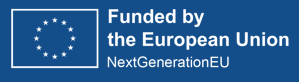 Μενού Διαχείρισης Δελτίων
Λειτουργικές Περιοχές και Δελτία
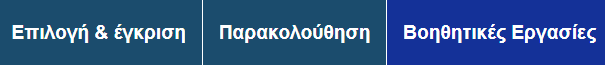 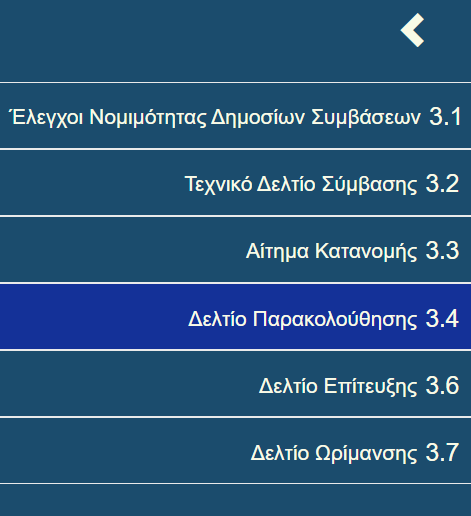 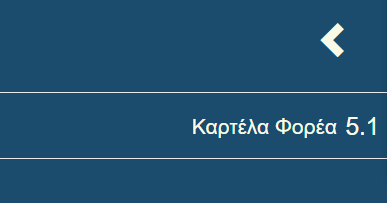 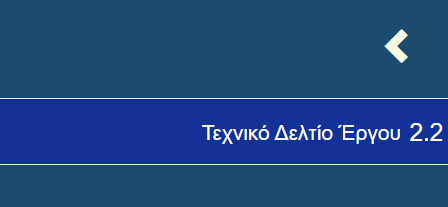 Υποέργα
Έργο
Υποέργο
Υποέργο
Έργο
Υποέργο
Έργο
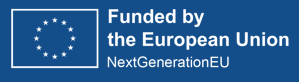 Β
Πυρήνας του ΟΠΣ
Πυρήνας του ΟΠΣ (1/2)
Για την συμπλήρωση πολλών πεδίων στα ΔΕΛΤΙΑ
οι Λίστες Τιμών φέρνουν ως υποχρεωτική επιλογή 
τις τιμές που έχουν ορισθεί σε ιεραρχικά ανώτερο Δελτίο 
π.χ. Πεδία Παρέμβασης (Intervention Fields)
Δελτίο Παρακολούθησης
Δελτίο 
Επίτευξης
Δράση (Measure)
Τεχνικό Δελτίο Έργου (ΤΔΕ)
Τεχνικό Δελτίο Σύμβασης (ΤΔΣ)
Είδη Υποέργου
Είδη Παραστατικών
Γεωγραφική Χωροθέτηση
Ορόσημα & Στόχοι, Κοινοί Δείκτες
….
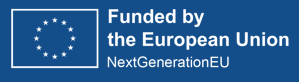 Πυρήνας του ΟΠΣ (2/2)
π.χ. Είδος Υποέργου
Για κάθε Σύμβαση/Υποέργο 
το ΕΙΔΟΣ ΥΠΟΕΡΓΟΥ ορίζεται στο ΤΔΕ στο Τμήμα…
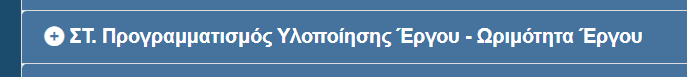 …η επιλογή αυτή επηρεάζει την συμπλήρωση άλλων Δελτίων όπως το ΤΔΣ κλπ
Επιχορήγηση για εκτέλεση έργου με Ίδια Μέσα ή για Λειτουργία Φορέα
Αρχαιολογικές Έρευνες/ Εργασίες μέσω αυτεπιστασίας
Εργασίες Ο.Κ.Ω.
Τεχνικό Έργο / Εργολαβία
Προμήθειες
Παροχή Υπηρεσιών
Μελέτες Τεχνικών Έργων
Απαλλοτρίωση / Αγορά Εδαφικών Εκτάσεων
Άλλα είδη ειδικού τύπου
Ενισχύσεις Επιχειρηματικότητας
Αμιγώς Δημόσιες Συμβάσεις
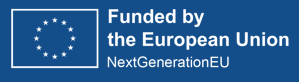 Γ
Δελτία Αναλυτικά
3.2 ΤΔΣ
3.4 ΔΕΛΤΙΟ ΠΑΡΑΚΟΛΟΥΘΗΣΗΣ
3.6 ΔΕΛΤΙΟ ΕΠΙΤΕΥΞΗΣ
2.2 ΤΔΕ
3.7 ΔΩΕ
3.1 ΠΡΟΕΓΚΡΙΣΗ
ΤΔΕ – Διαδικασία   Πότε?
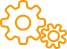 Τροποποίηση ή Επικαιροποίηση ενταγμένου Έργου
Συμπλήρωση και Υποβολή Νέας Έκδοσης ΤΔΕ
Υποβολή πρότασης σύμφωνα με το εγκεκριμένο ΕΣΑΑ
Συμπλήρωση και Υποβολή 
Αρχικού ΤΔΕ
Αξιολόγηση και 
Ένταξη ή Απόρριψη 
του Έργου
Α
Αξιολόγηση και
Τροποποίηση της Απόφασης 
Ένταξης
Β
ή
Έγκριση της Επικαιροποίησης
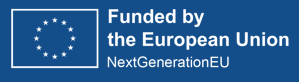 ΤΔΕ – Διαδικασία   Πώς? (1/2)
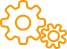 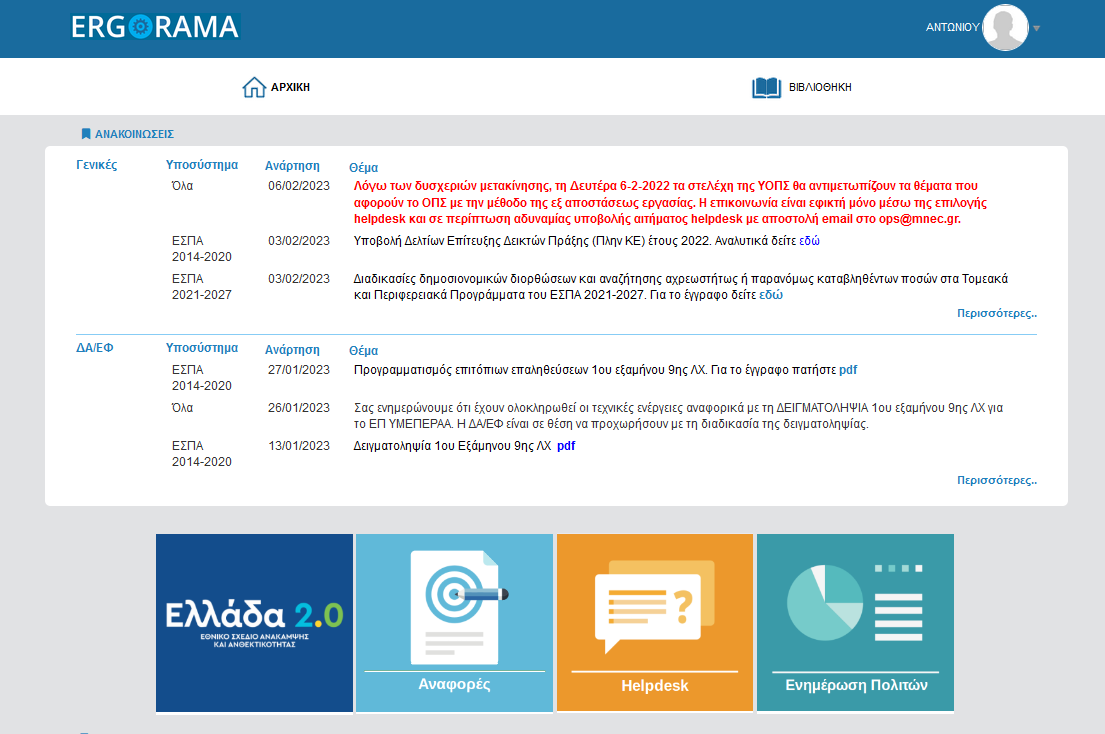 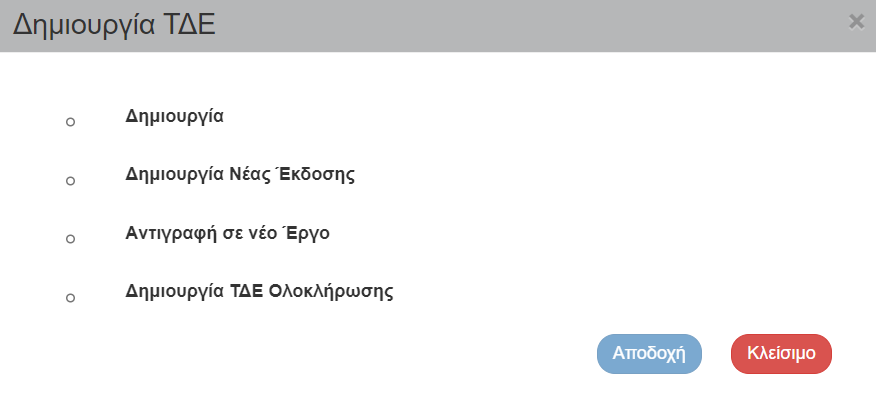 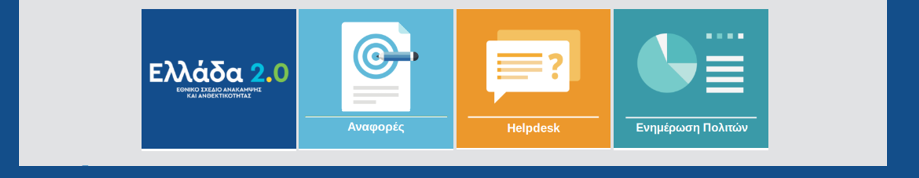 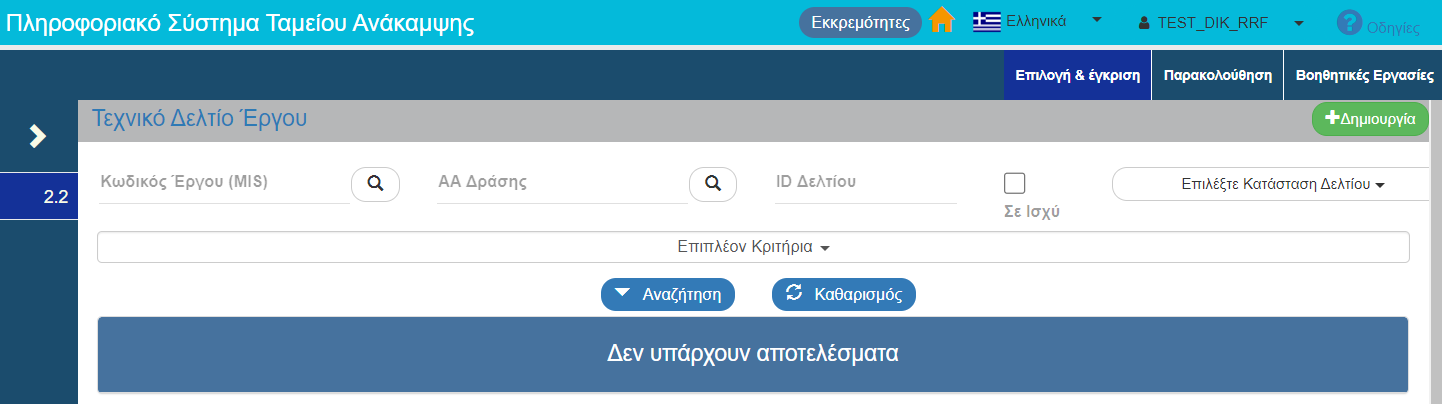 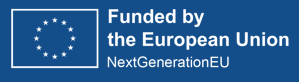 ΤΔΕ – Διαδικασία   Πώς? (2/2)
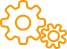 Αρχικό ΤΔΕ
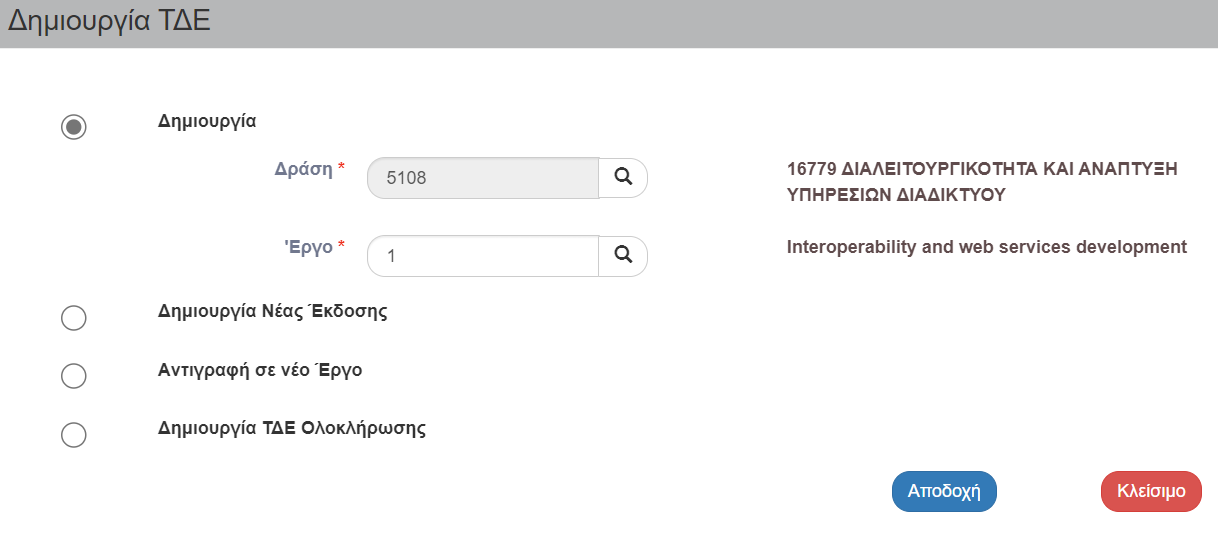 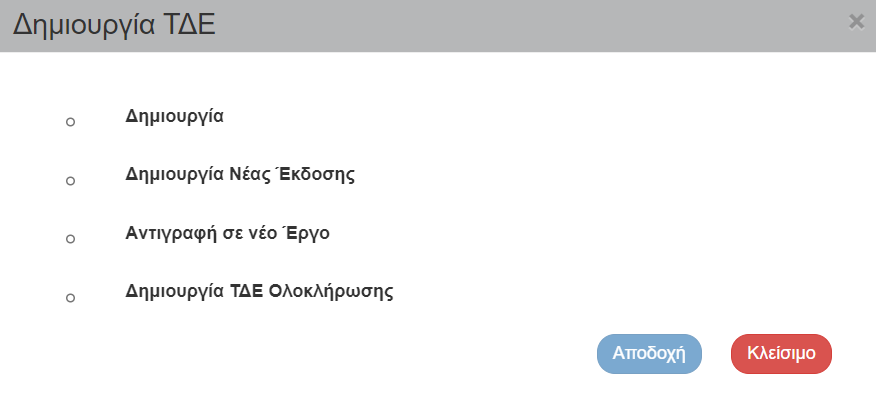 Νέα έκδοση ΤΔΕ
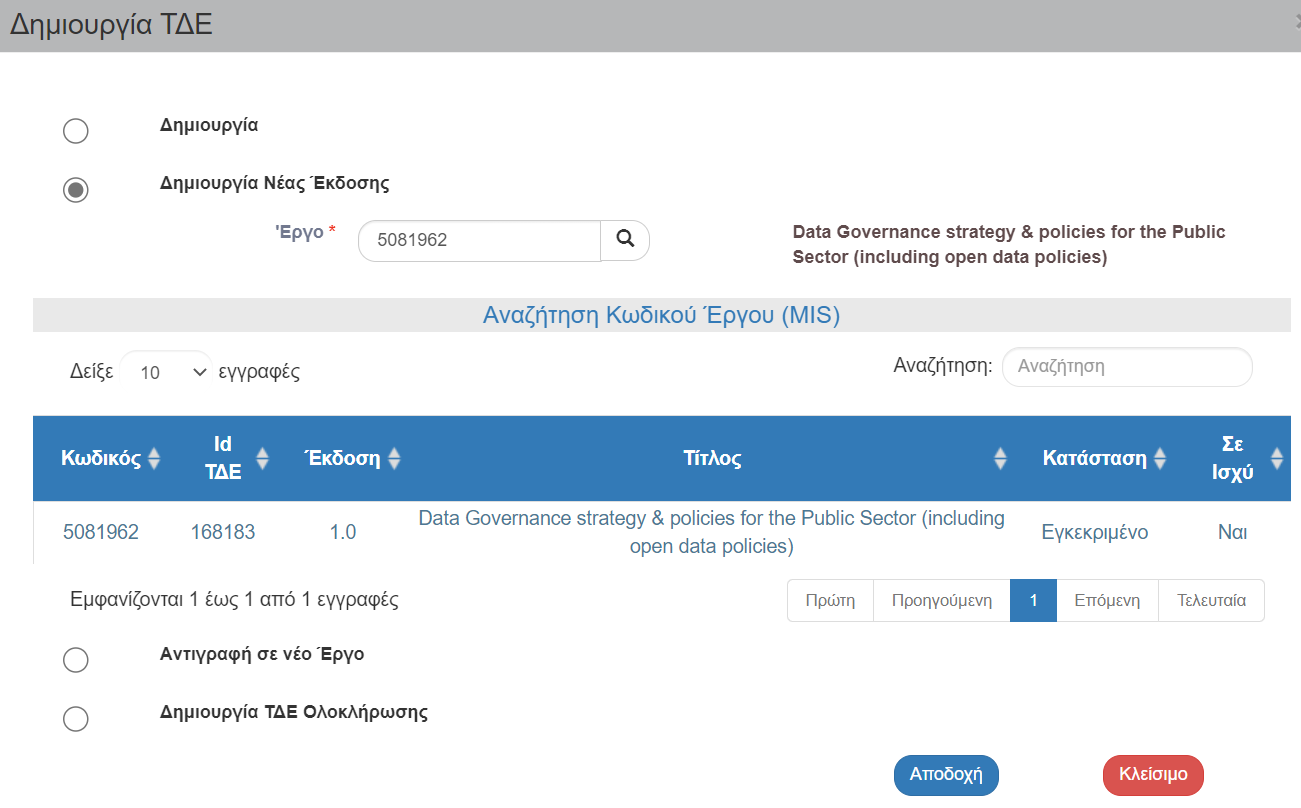 Δημιουργία νέου MIS με αντιγραφή ενός υπάρχοντος ΤΔΕ
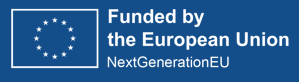 ΤΔΕ – Δημιουργία (1/2)
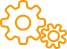 Ενεργοποιείται η οθόνη νέας καταχώρησης «Τεχνικό Δελτίο Έργου – Δημιουργία»
Προσυμπληρώνονται από την Δράση δεδομένα σε πεδία των τμημάτων Α, Β και Γ
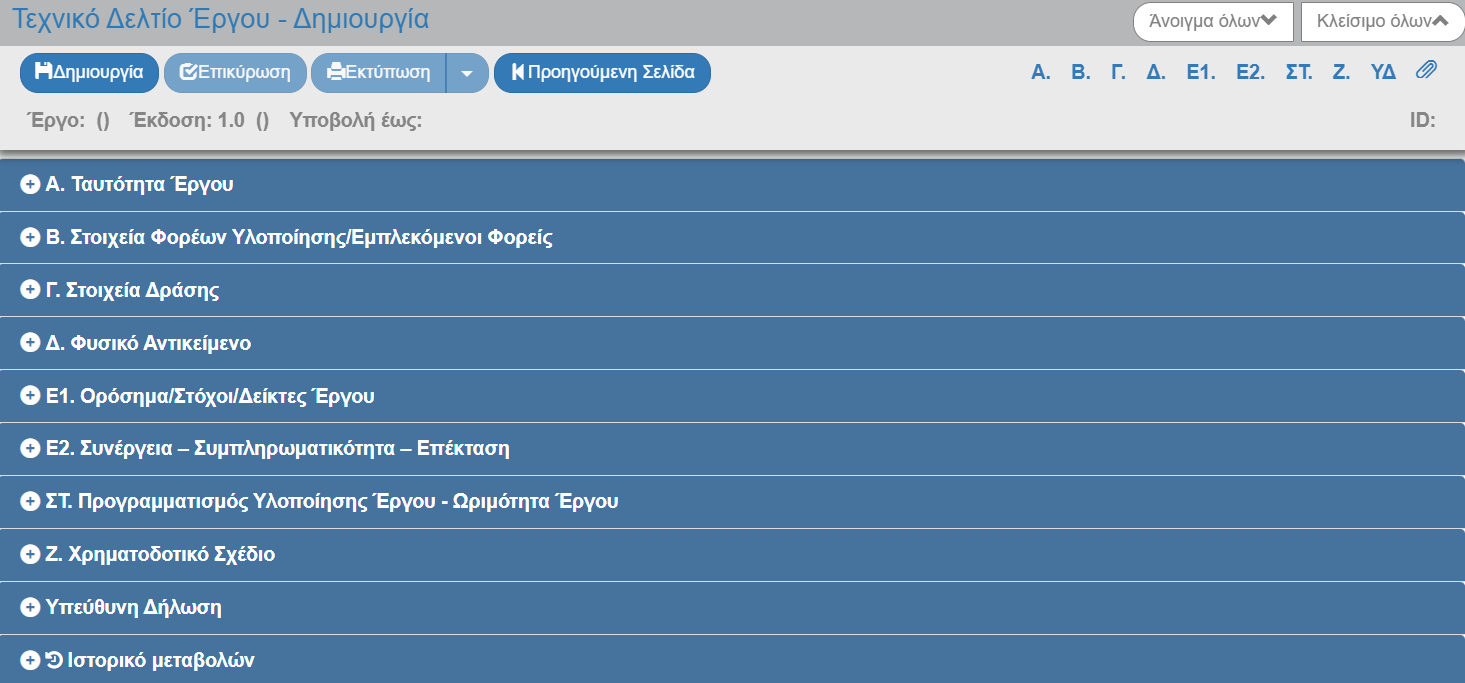 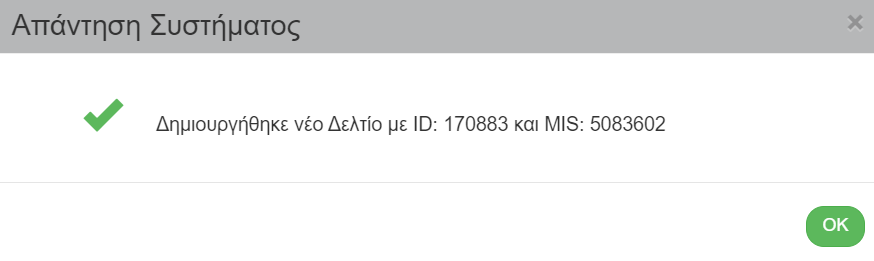 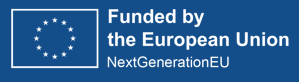 ΤΔΕ – Δημιουργία (2/2)
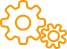 Από «Τεχνικό Δελτίο Έργου – Δημιουργία» σε «Τεχνικό Δελτίο Έργου – Επεξεργασία»
Από                         σε
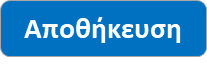 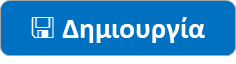 …το έργο λαμβάνει MIS και την Κατάσταση 
(Υπό Προετοιμασία)
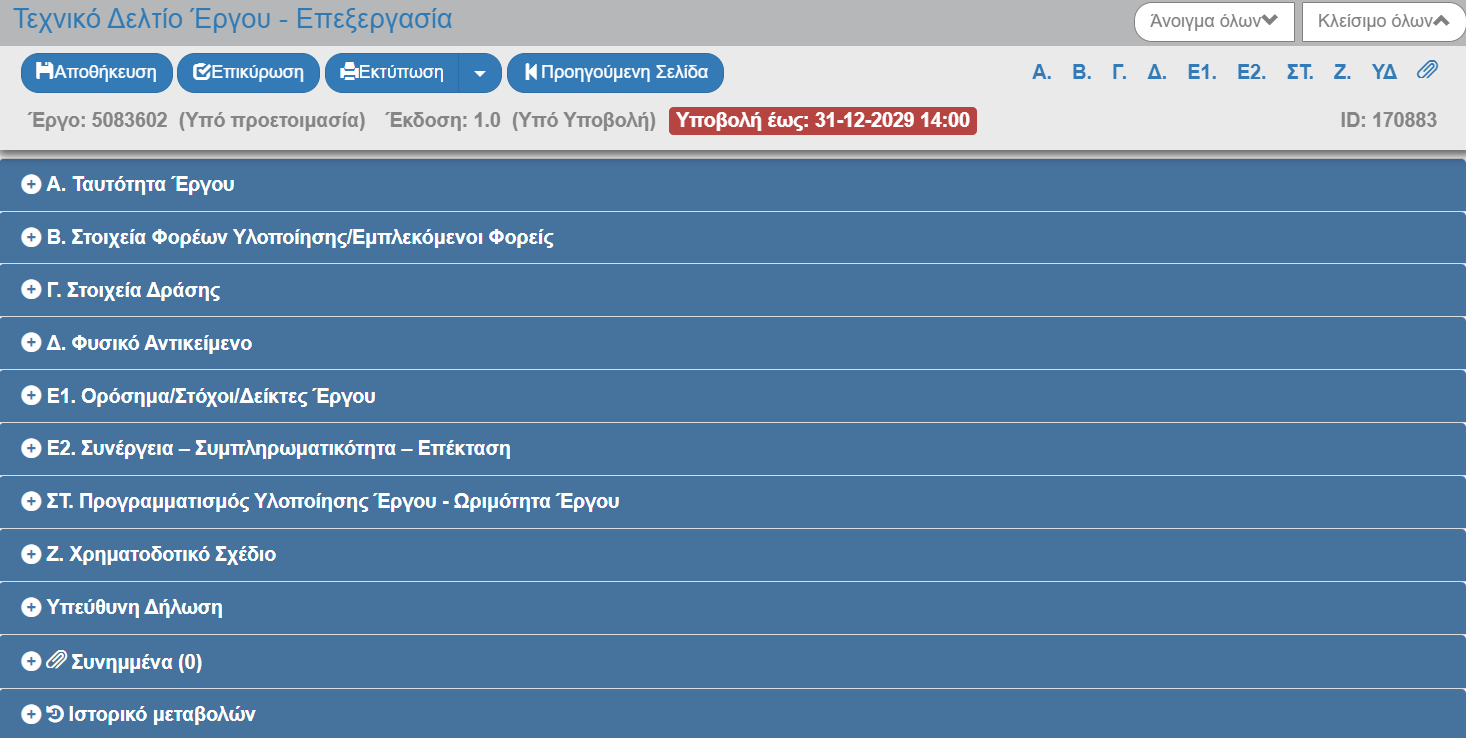 ...το δελτίο λαμβάνει 
την Έκδοση (1.0) 
την Κατάσταση 
(Υπό Υποβολή) 
και μοναδικό αριθμό συστήματος ID
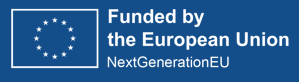 ΤΔΕ -  Β. Στοιχεία Εμπλεκόμενων Φορέων
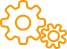 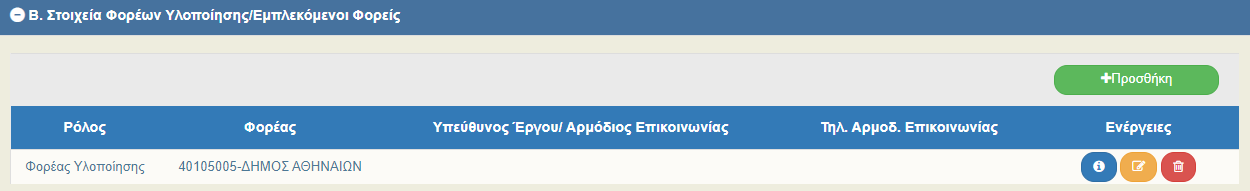 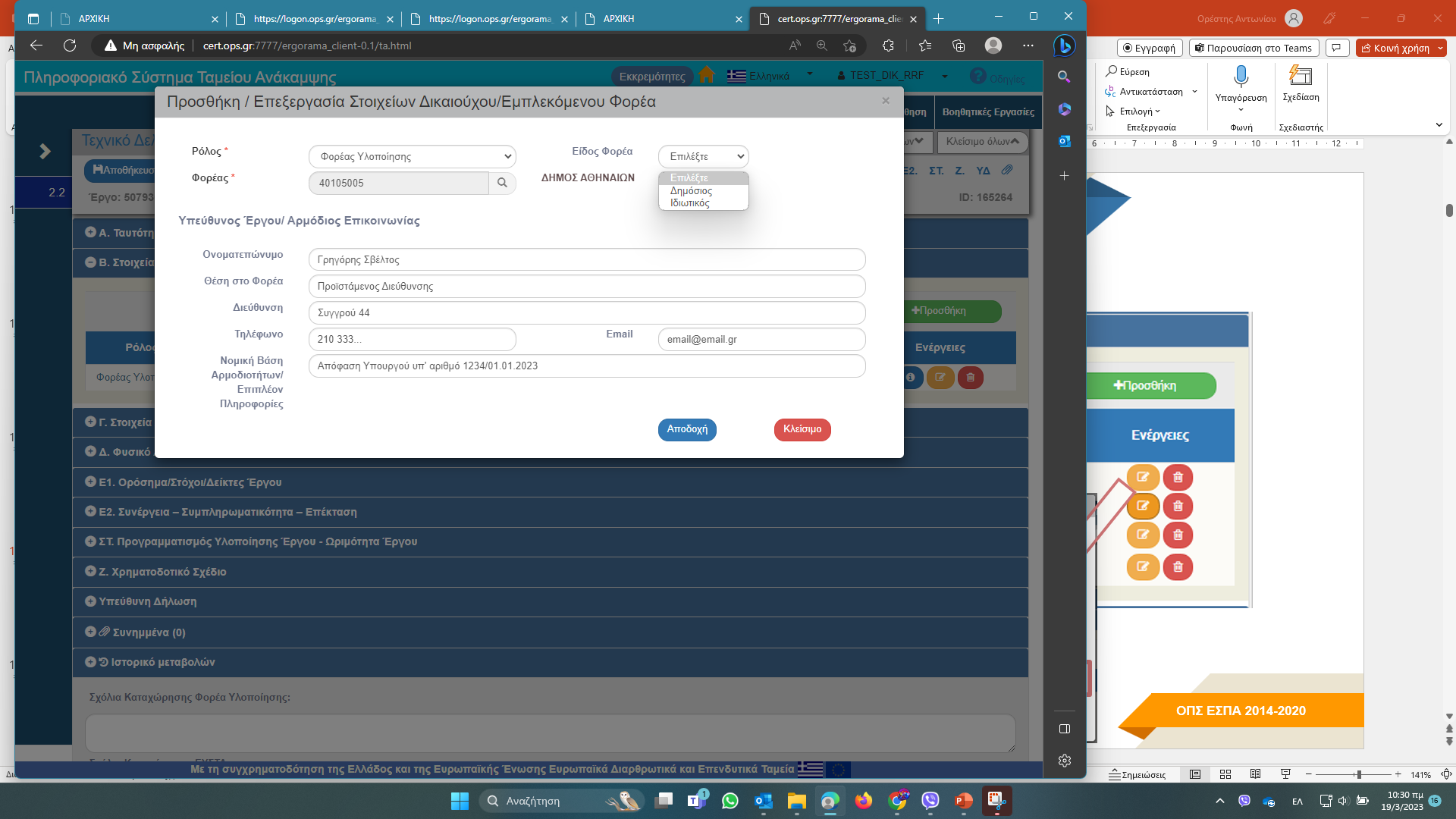 Ως Φορέας Υλοποίησης συμπληρώνεται αυτόματα & υποχρεωτικά ο Φορέας του χρήστη που δημιουργεί το δελτίο!
…προσοχή στο email επικοινωνίας καθώς σε αυτό θα στέλνονται οι ενημερώσεις του συστήματος!
Η αλλαγή του Φορέα Υλοποίησης ενός έργου γίνεται 
σε συνεργασία με την ΕΥΣΤΑ
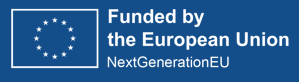 ΤΔΕ -  Γ. Στοιχεία Δράσης
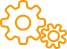 Γεωγραφική Θέση (1/2)
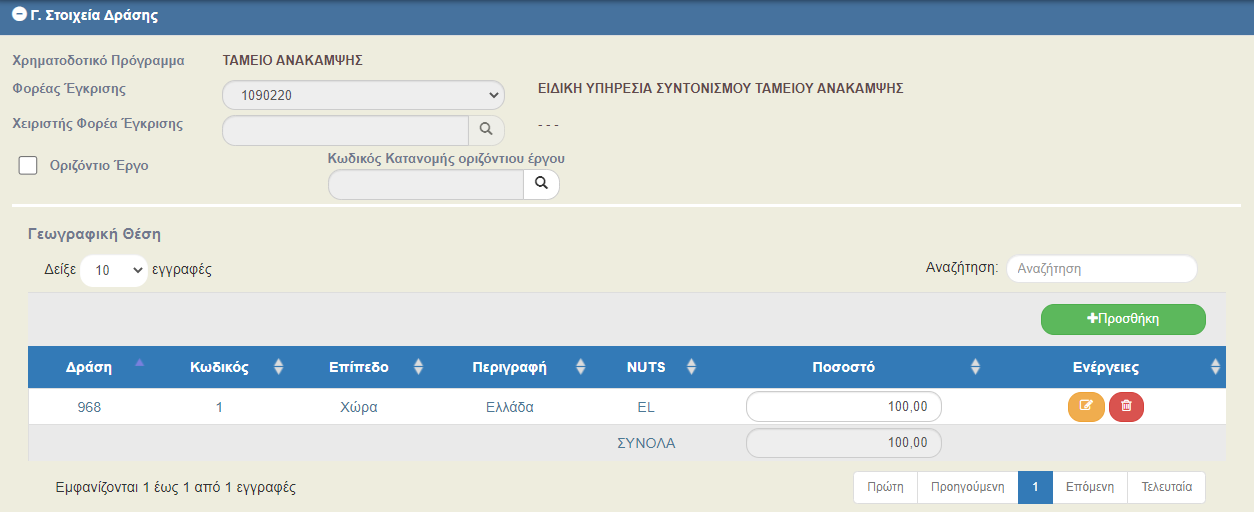 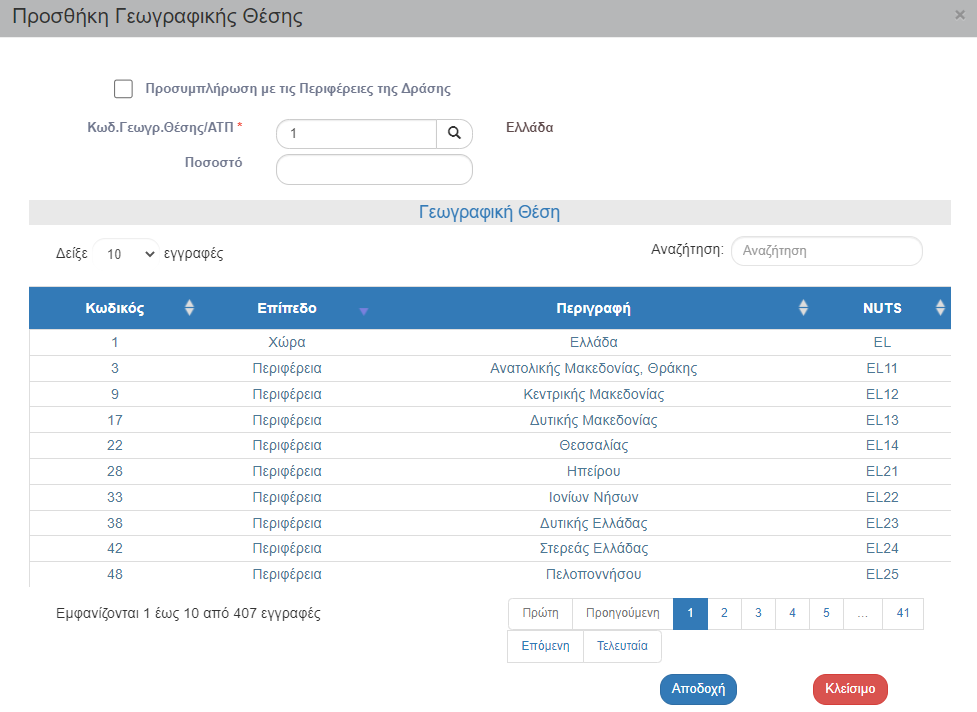 Η επιλογή του «Επιπέδου» Γεωγραφικής Χωροθέτησης που επιλέγεται στο ΤΔΕ οφείλει να τηρείται και σε κάθε ΤΔΣ του Έργου
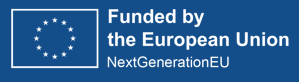 ΤΔΕ -  Γ. Στοιχεία Δράσης
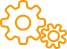 Γεωγραφική Θέση (2/2)
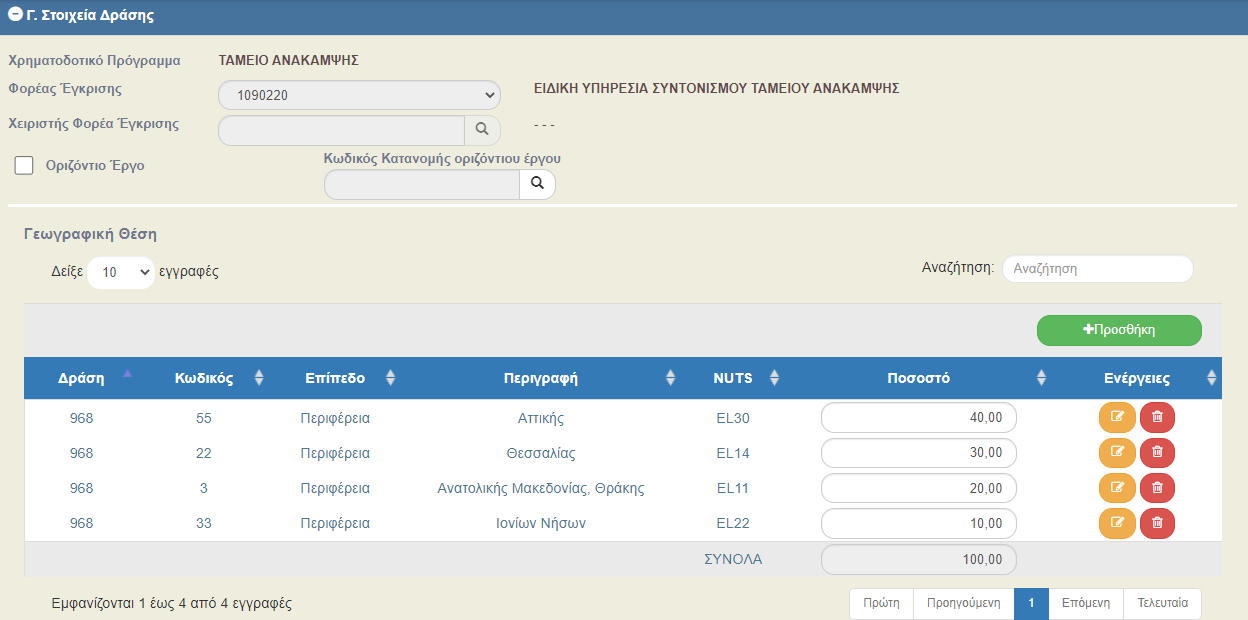 Για κάθε Γεωγραφική Θέση συμπληρώνετε και το αντίστοιχο ποσοστό (%) 
της Συμμετοχής ΤΑΑ (επιλέξιμης ΔΔ) του Έργου 
(τα ποσοστά αθροίζουν στο 100%)
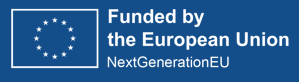 ΤΔΕ -  Ε1. Ορόσημα-Στόχοι-Δείκτες Έργου (1/2)
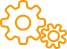 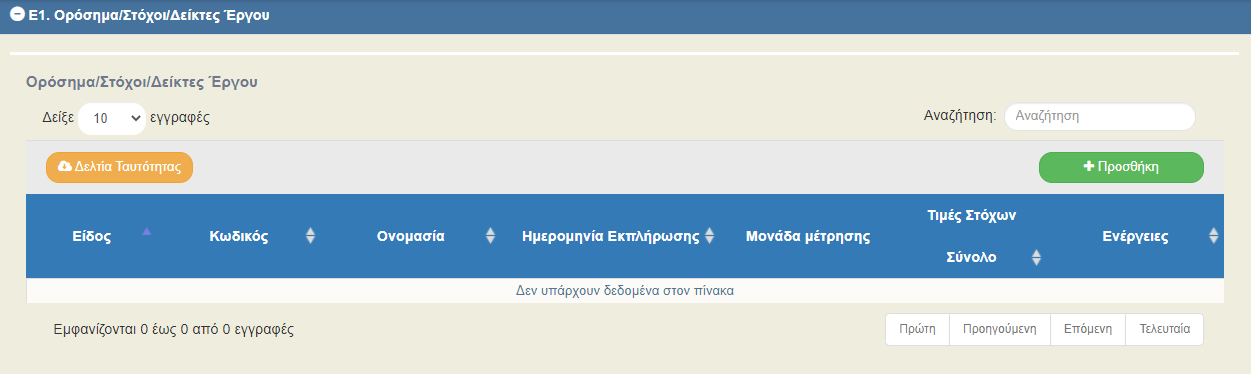 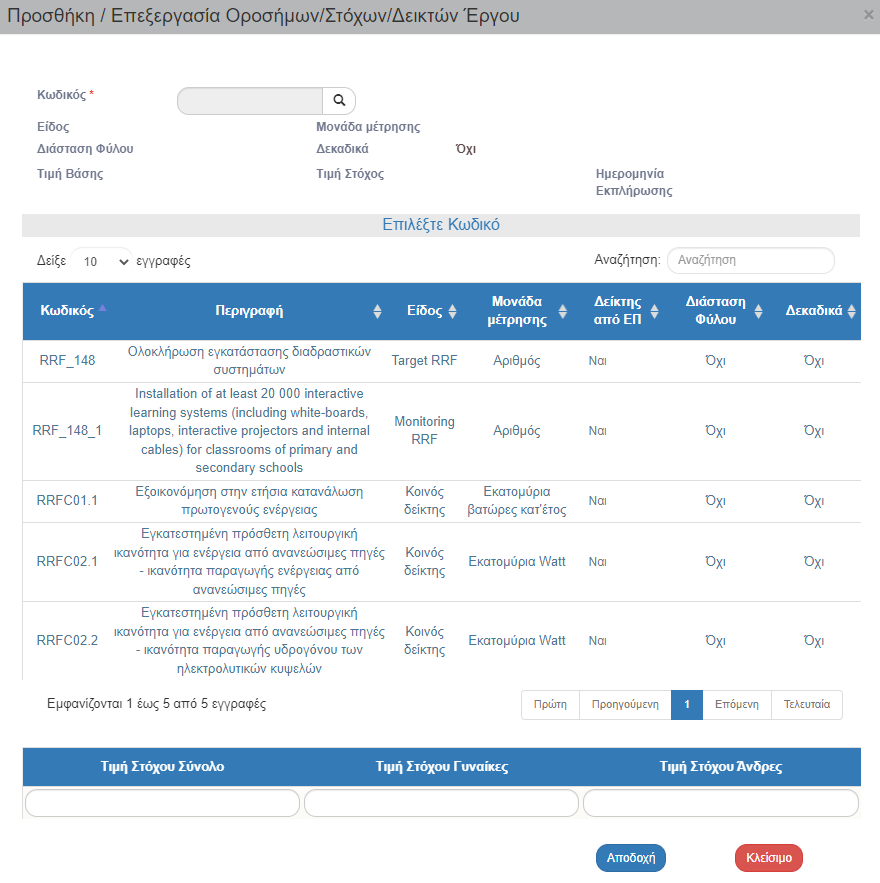 Με την επιλογή 
Δελτία Ταυτότητας 
ο χρήστης βλέπει τα 
Δελτία Ταυτότητας Δείκτη 
που έχουν αναρτηθεί στην Δράση (Measure) από την ΕΥΣΤΑ
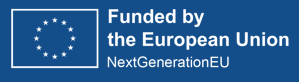 ΤΔΕ -  Ε1. Ορόσημα-Στόχοι-Δείκτες Έργου (2/2)
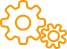 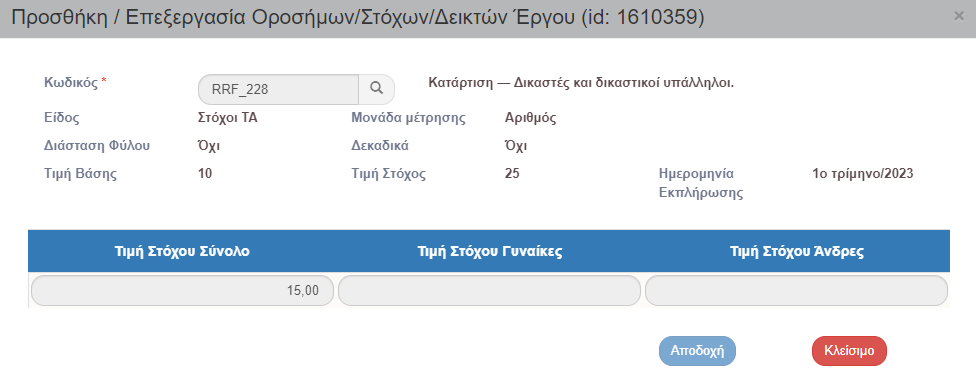 Ειδικά για τους Στόχους 
οφείλει να συμπληρώνεται 
η Τιμή Στόχου (Συνολική)
Προσοχή! Στην περίπτωση όπου υπάρχει Τιμή Βάσης…
Προσοχή! Στην περίπτωση όπου υπάρχει Τιμή Βάσης… τότε η Τιμή Στόχου (Συνολική) που συμπληρώνει ο χρήστης οφείλει να είναι η διαφορά 
Τιμή Στόχος – Τιμή Βάσης…
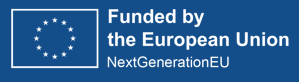 ΤΔΕ -  Ε2. Συνέργεια - Συμπληρωματικότητα/ Επέκταση
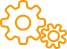 Η καρτέλα συμπληρώνεται και για να δηλώσουμε πληροφορίες για Other EU Funding
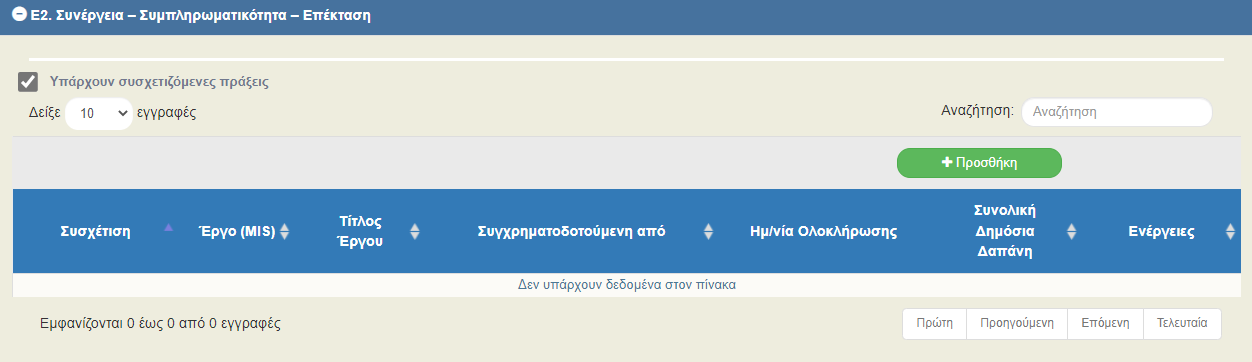 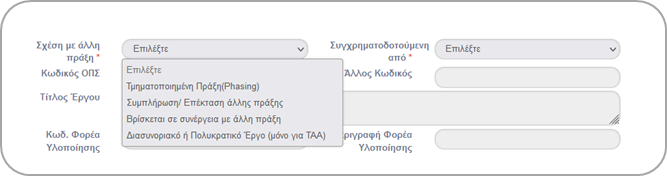 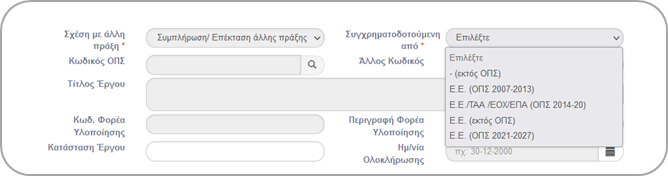 Προσοχή! Με επιλογή σχέσης Συμπλήρωση/Επέκταση… 
η Συνολική ΔΔ του συσχετιζόμενου έργου 
εμφανίζεται στον πίνακα 
ΠΗΓΕΣ ΧΡΗΜΑΤΟΔΟΤΗΣΗΣ ΕΚΤΟΣ ΤΑ
(στο Εκτυπωτικό του ΤΔΕ)
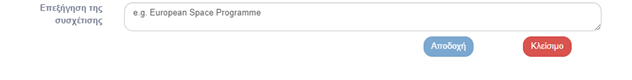 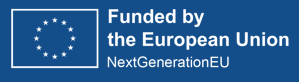 ΤΔΕ -  ΣΤ. Προγραμματισμός Υλοποίησης & Ωριμότητα Έργου (1/4)
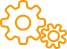 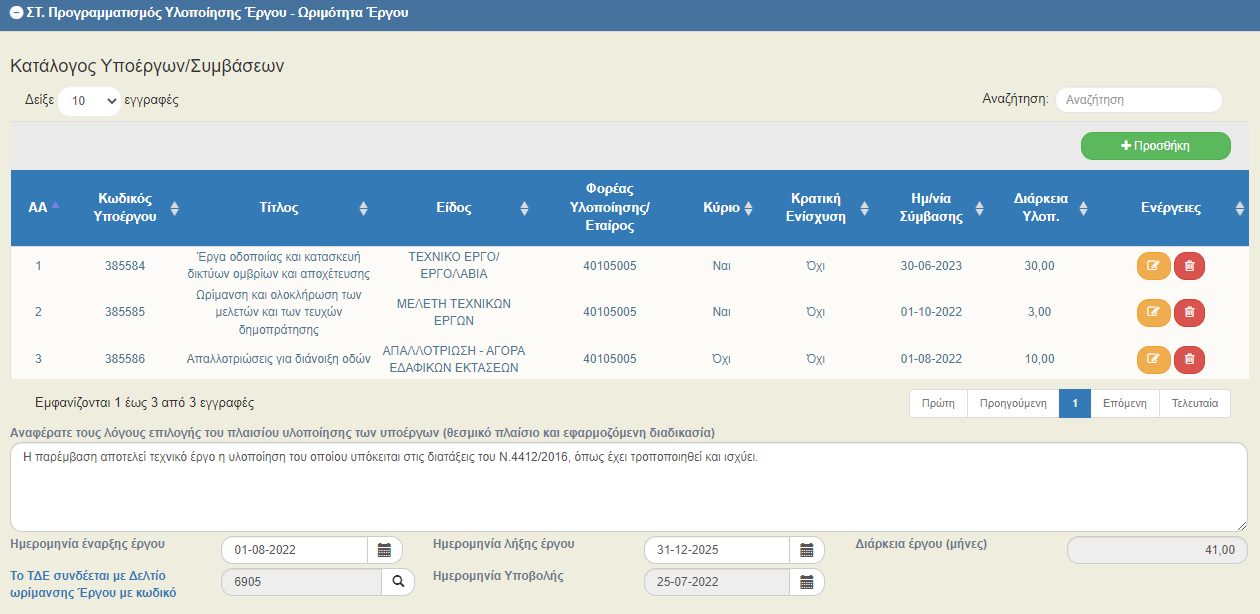 Οι Ημερομηνίες Έναρξης & Λήξης του Έργου οφείλουν να εμπίπτουν εντός της διάρκειας του εγκεκριμένου ΕΣΑΑ
* Διάρκεια Έργου: αυτόματα υπολογιζόμενη
Σύνδεση του ΤΔΕ 
με υποβληθέν 
Δελτίο Προόδου Ενεργειών Ωρίμανσης Έργου
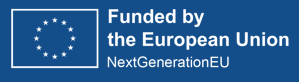 ΤΔΕ -  ΣΤ. Προγραμματισμός Υλοποίησης & Ωριμότητα Έργου (2/4)
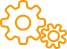 Συμπληρώνονται όλα τα ΠΟΙΟΤΙΚΑ και ΟΙΚΟΝΟΜΙΚΑ στοιχεία της Σύμβασης/Υποέργου
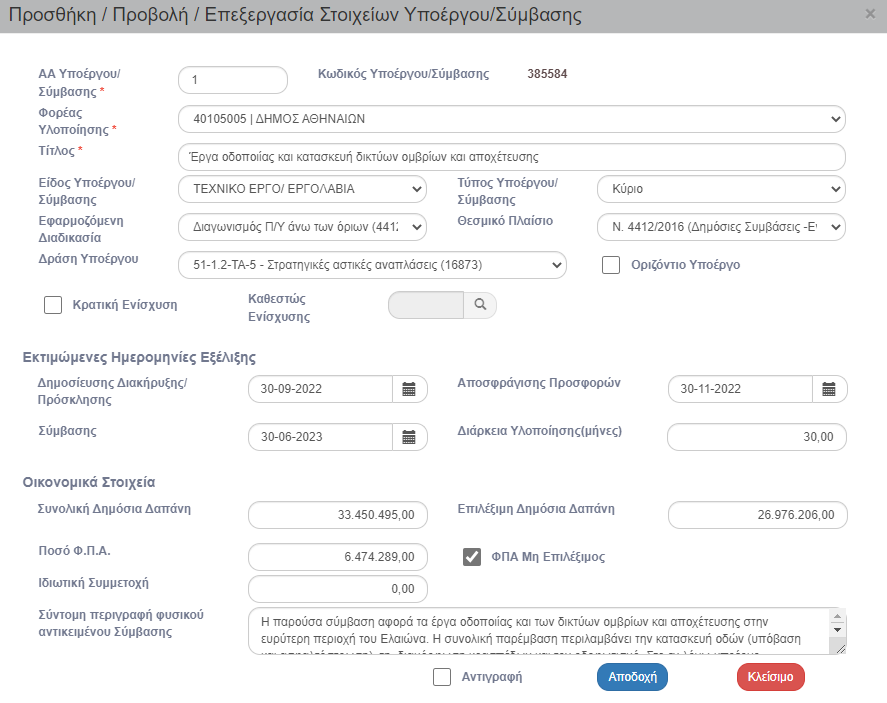 Τα ΠΟΙΟΤΙΚΑ στοιχεία εμφανίζονται στον πίνακα 
Κατάλογος Υποέργων/Συμβάσεων
(Τμήμα ΣΤ)
Τα ΠΟΣΟΤΙΚΑ στοιχεία εμφανίζονται στον πίνακα 
Οικονομικά Στοιχεία Υποέργων/Συμβάσεων
(Τμήμα Ζ)
Προσοχή! Το άθροισμα των Π/Υ των Υποέργων  οφείλει να ισούται με 
τον Π/Υ του Έργου
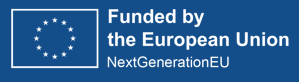 ΤΔΕ -  ΣΤ. Προγραμματισμός Υλοποίησης & Ωριμότητα Έργου (3/4)
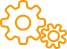 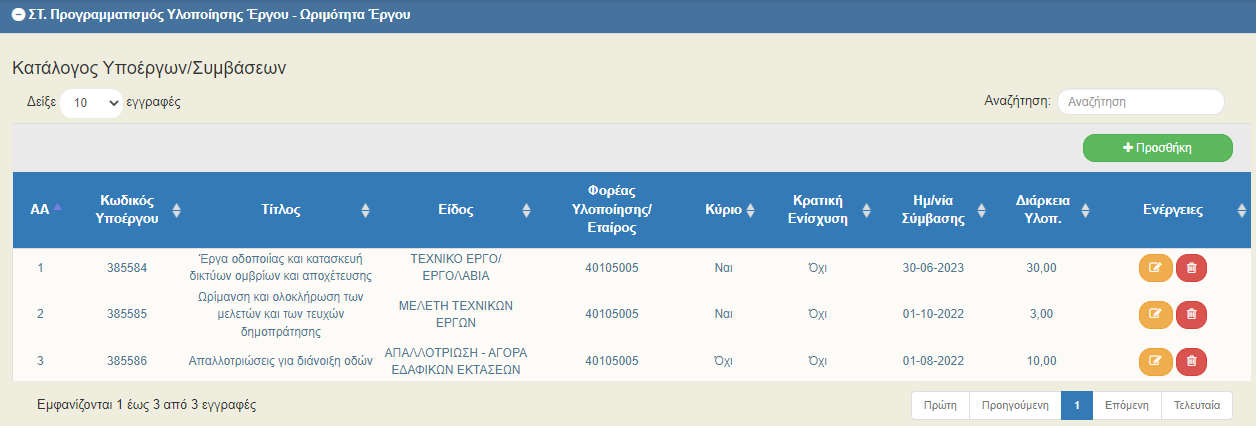 ΠΟΙΟΤΙΚΑ ΣΤΟΙΧΕΙΑ
Κατάλογος Υποέργων/Συμβάσεων
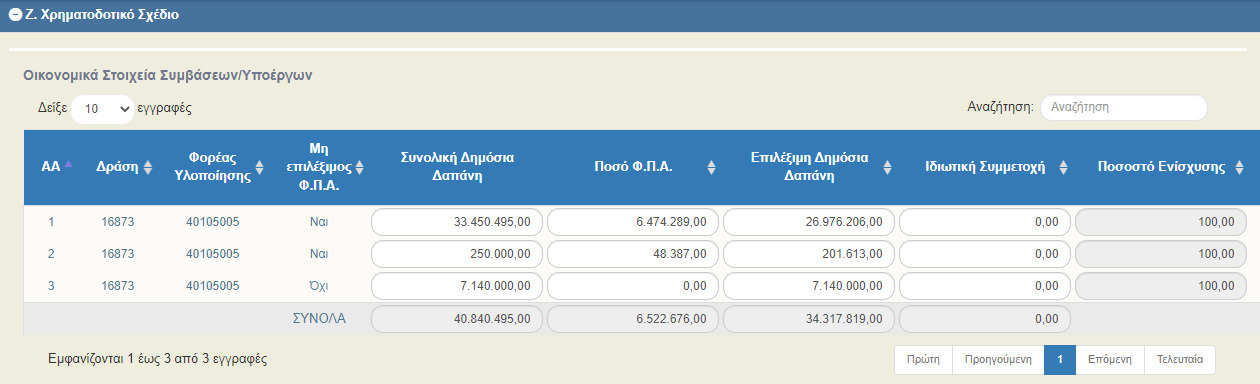 ΠΟΣΟΤΙΚΑ ΣΤΟΙΧΕΙΑ
Οικονομικά Στοιχεία Υποέργων/Συμβάσεων
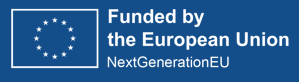 ΤΔΕ -  ΣΤ. Προγραμματισμός Υλοποίησης & Ωριμότητα Έργου (4/4)
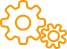 ΕΙΔΙΚΗ ΠΕΡΙΠΤΩΣΗ --- Πρόσκληση Ενισχύσεων
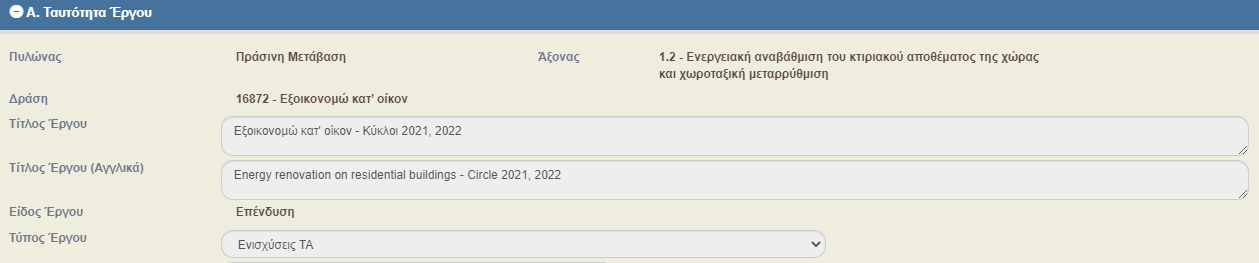 1
Τμήμα Α: το πεδίο Τύπος Έργου 
οφείλει να είναι Ενισχύσεις ΤΑ
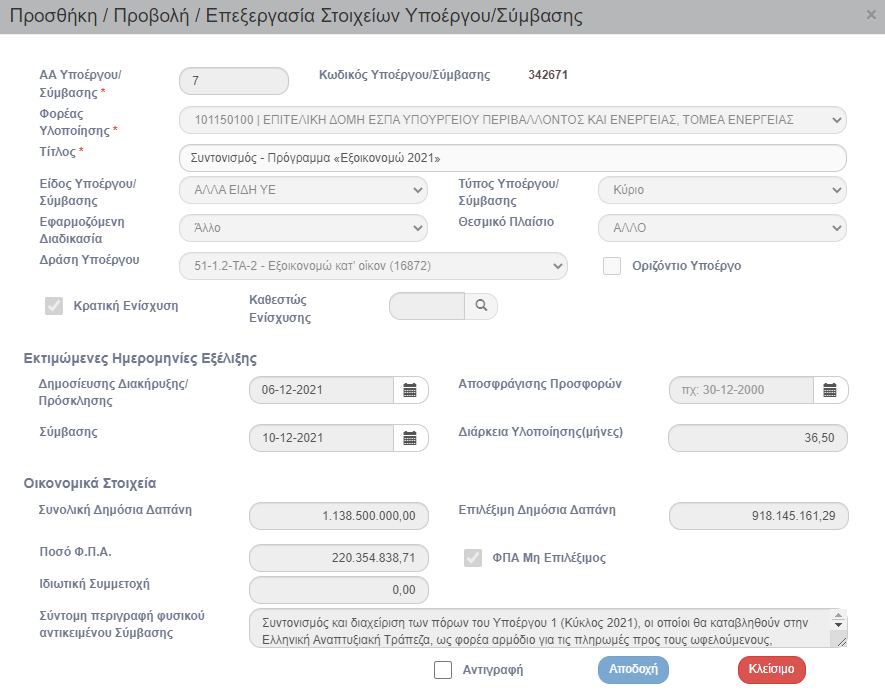 Τμήμα ΣΤ: το πεδίο Είδος Υποέργου 
οφείλει να είναι Ενισχύσεις Επιχ/τητας 
ή Άλλα Είδη ΥΕ
2
Τμήμα ΣΤ: το πεδίο Κρατική Ενίσχυση 
οφείλει να είναι ΝΑΙ
3
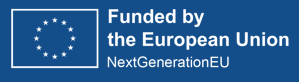 ΤΔΕ -  Ζ. Χρηματοδοτικό Σχέδιο (1/3)
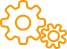 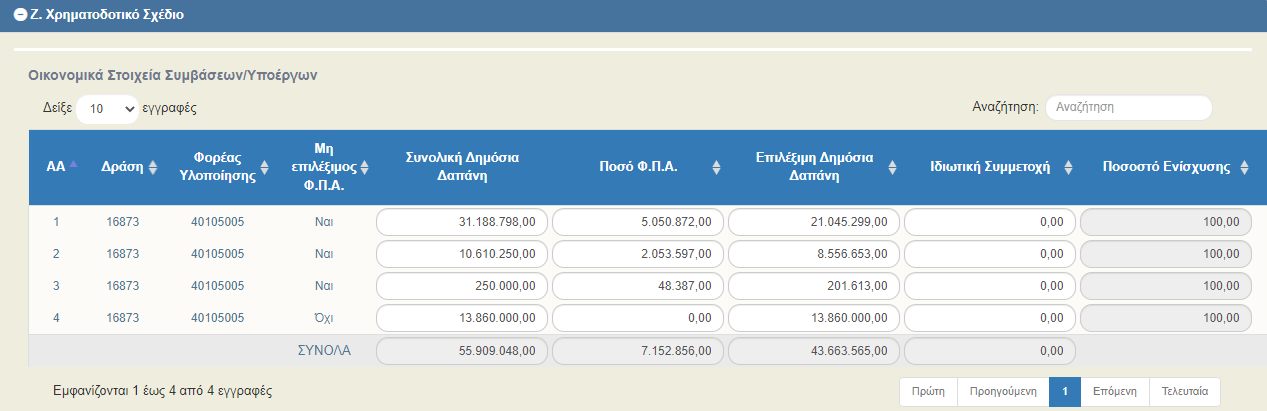 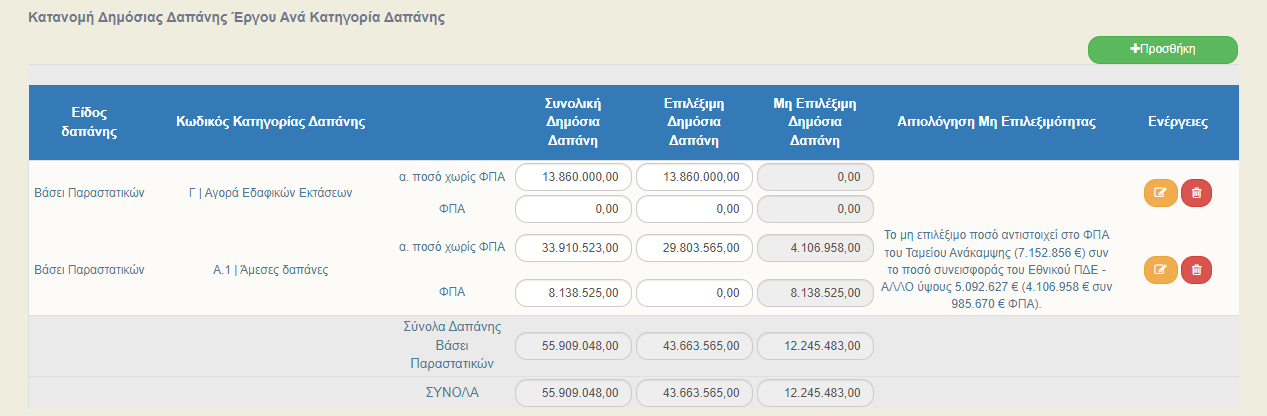 Στα Έργα του ΤΑΑ
προβλέπονται μόνο
οι Κατηγορίες Δαπάνης …
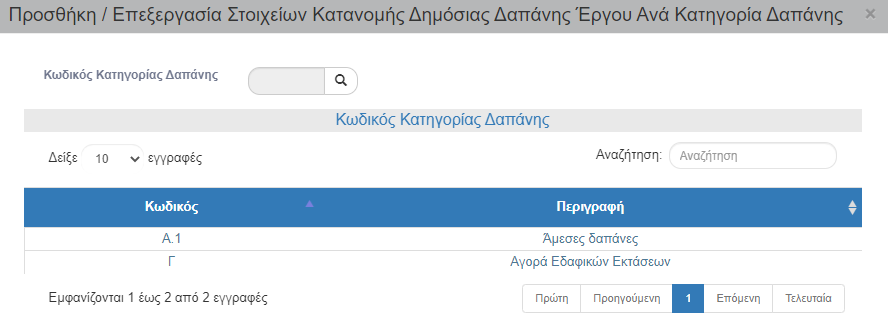 Α.1 Άμεσες Δαπάνες
Γ Αγορά Εδαφικών Εκτάσεων
(εάν έχουμε ΑΠΑΛΛΟΤΡΙΩΣΕΙΣ)
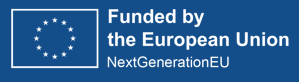 ΤΔΕ -  Ζ. Χρηματοδοτικό Σχέδιο (2/3)
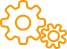 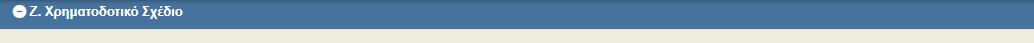 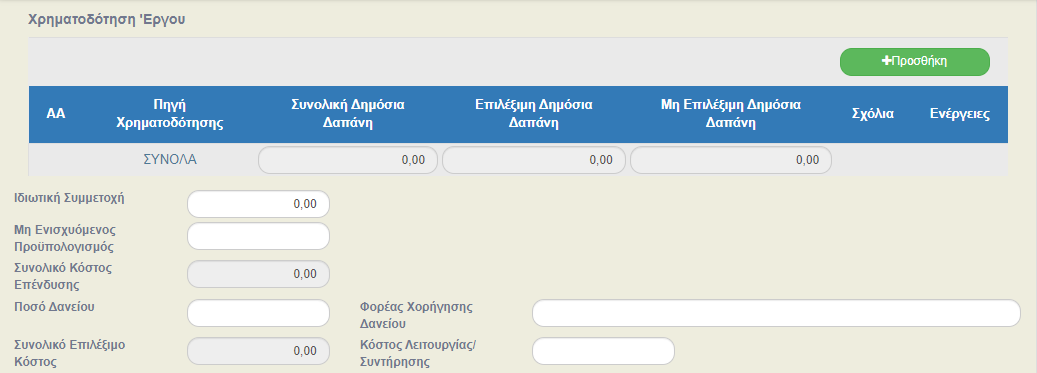 Τα Έργα του ΤΑΑ
κατά κανόνα έχουν
ως Πηγή Χρηματοδότησης το…
Πρόγραμμα Δημοσίων Επενδύσεων (ΠΔΕ)
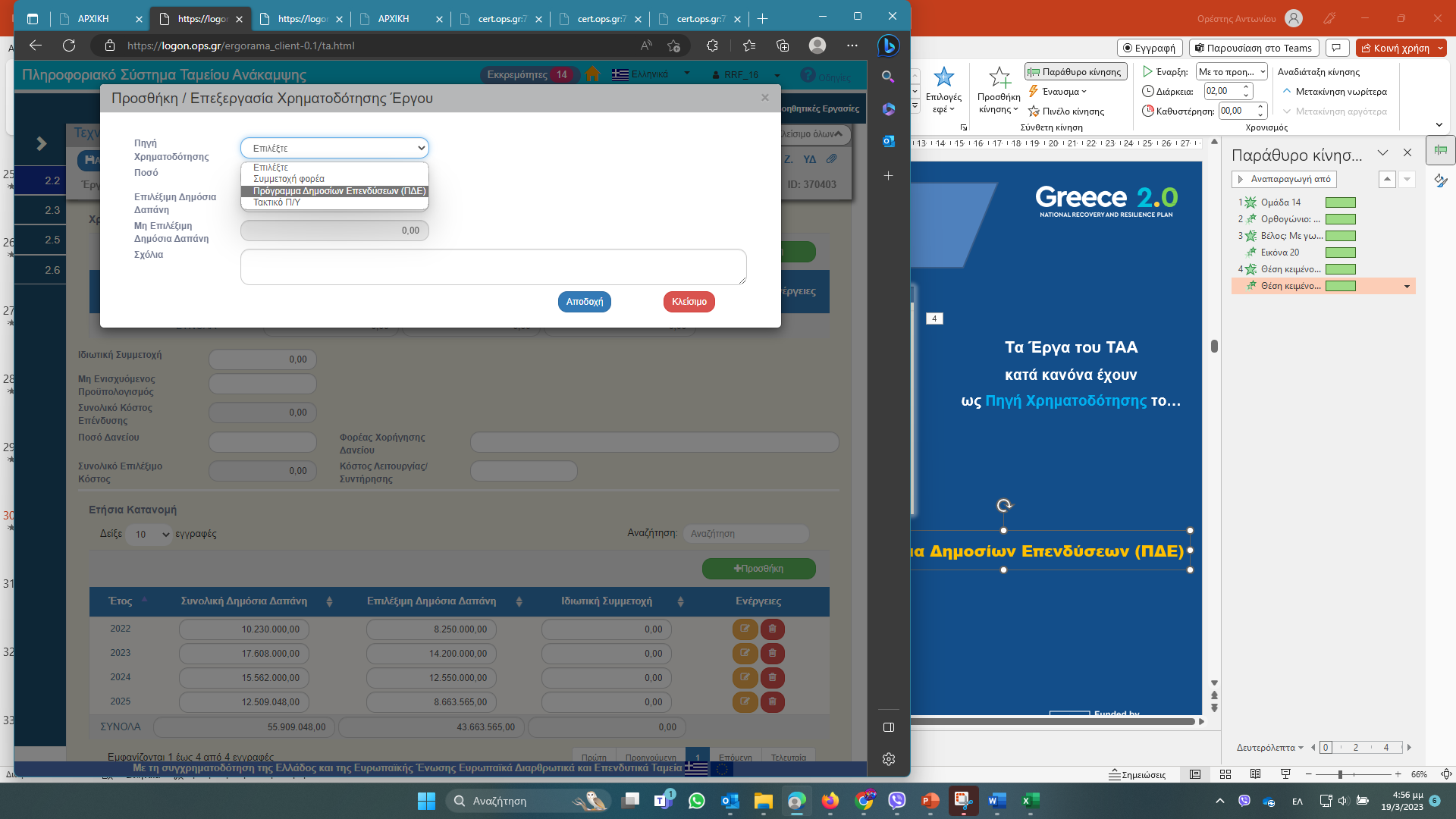 Με τον όρο Επιλέξιμη Δημόσια Δαπάνη εννοούμε το τμήμα του Π/Υ του Έργου που αποτελεί Συνεισφορά του ΤΑΑ 
Το ποσό της Μη Επιλέξιμης Δημόσιας Δαπάνης χρηματοδοτείται μεν από το Εθνικό σκέλος του ΠΔΕ 
αλλά δεν αποτελεί Συνεισφορά του ΤΑΑ
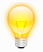 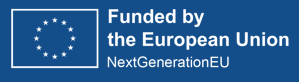 ΤΔΕ -  Ζ. Χρηματοδοτικό Σχέδιο (3/3)
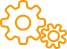 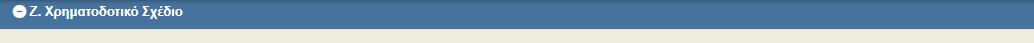 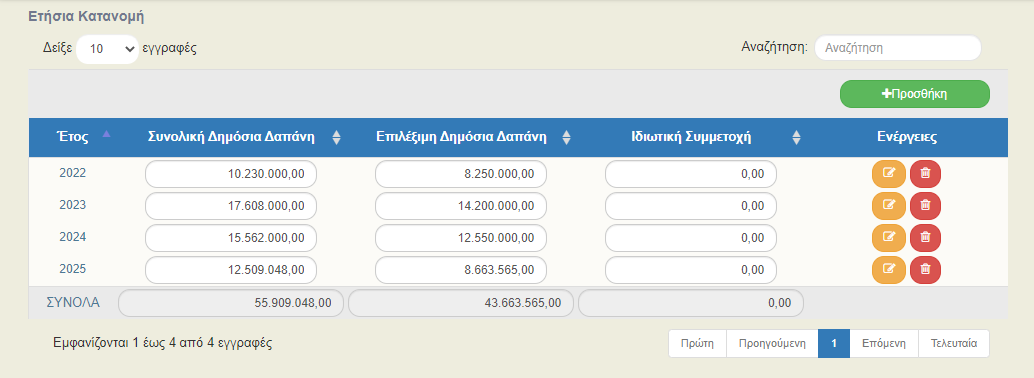 Προσοχή! Τα έτη που συμπληρώνονται στην Ετήσια Κατανομή οφείλουν 
να βρίσκονται σε συμφωνία με τις 
Ημερομηνίες Έναρξης & Λήξης του Έργου όπως δηλώθηκαν στο Τμήμα ΣΤ
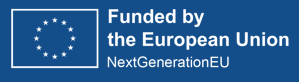 ΤΔΕ - Ιστορικό μεταβολών
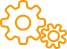 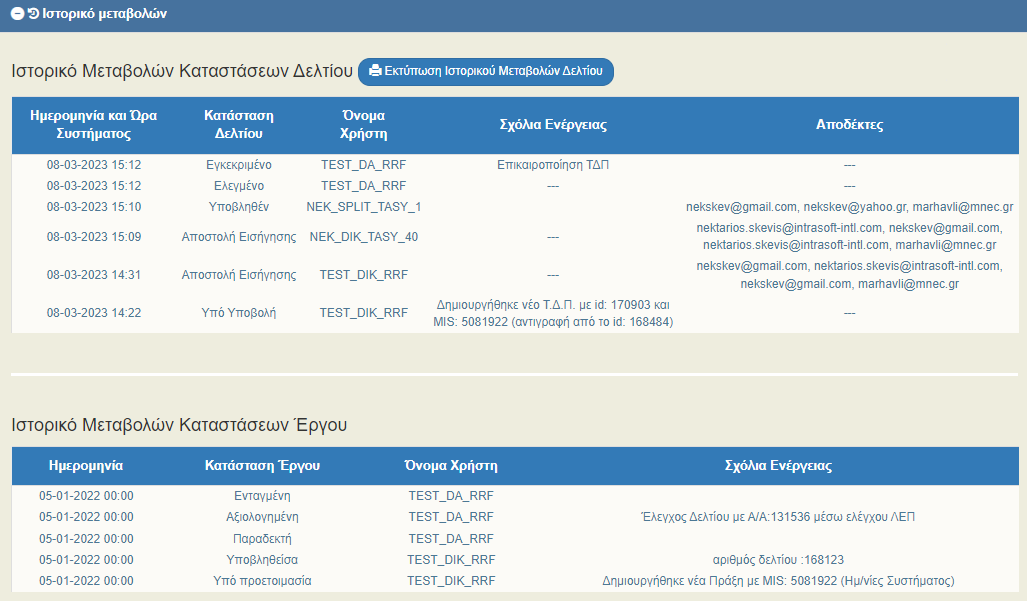 Πίνακας Μεταβολών Καταστάσεων Δελτίου
Αποτυπώνονται οι Ενέργειες και οι αλλαγές Καταστάσεων & Σχόλια 
της συγκεκριμένης έκδοσης 
του ΤΔΕ
Πίνακας Μεταβολών Καταστάσεων Έργου
Αποτυπώνονται οι Ενέργειες και οι αλλαγές Καταστάσεων & Σχόλια 
του Έργου (του MIS)
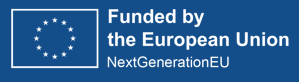 Δ
Δελτία Αναλυτικά
3.2 ΤΔΣ
3.4 ΔΕΛΤΙΟ ΠΑΡΑΚΟΛΟΥΘΗΣΗΣ
3.6 ΔΕΛΤΙΟ ΕΠΙΤΕΥΞΗΣ
2.2 ΤΔΕ
3.7 ΔΩΕ
3.1 ΠΡΟΕΓΚΡΙΣΗ
Δημιουργείται από τον Φορέα Υλοποίησης (ΦΥ) 
Υποβάλλεται από το Υπουργείο Ευθύνης (ΥΕ)
κατά την ένταξη του έργου και μέχρι την υπογραφή της Σύμβασης
Ο ΦΥ ενημερώνει το ΔΩΕ 
μια φορά τον μήνα 
αλλά και κάθε φορά που…
✓ μία ενέργεια δεν επιτυγχάνεται εντός της προβλεπόμενης χρονικής προθεσμίας ώστε να δηλώνεται 
η νέα εκτιμώμενη ημερομηνία ολοκλήρωσής της
✓ μία ενέργεια παρουσιάζει πρόβλημα ή εμπλοκή 
στην υλοποίησή της ώστε να δηλώνονται
οι προτεινόμενες διορθωτικές ενέργειες της
ΔΩΕ – Διαδικασία   Πότε?
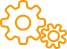 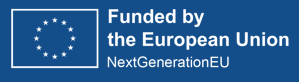 ΔΩΕ – Διαδικασία   Πώς? (1/3)
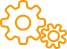 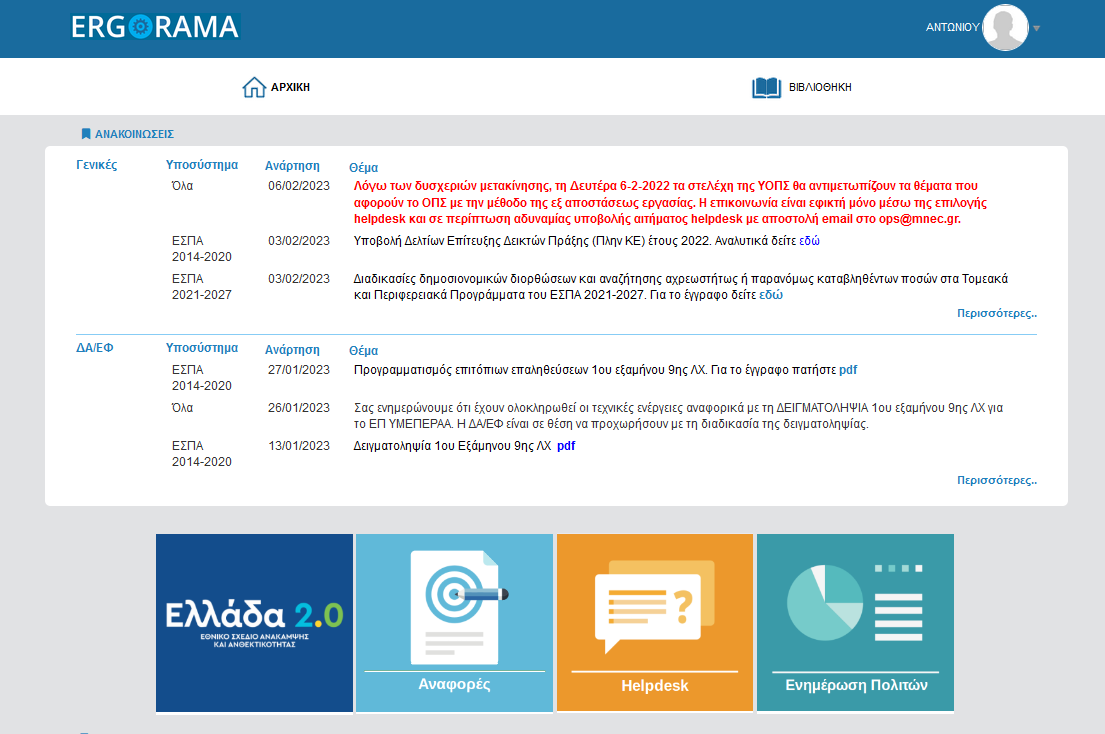 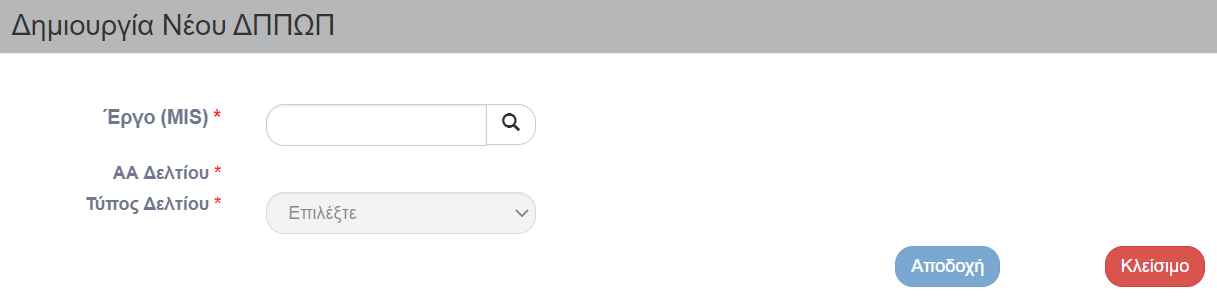 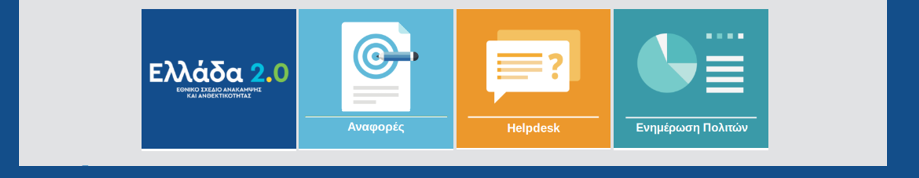 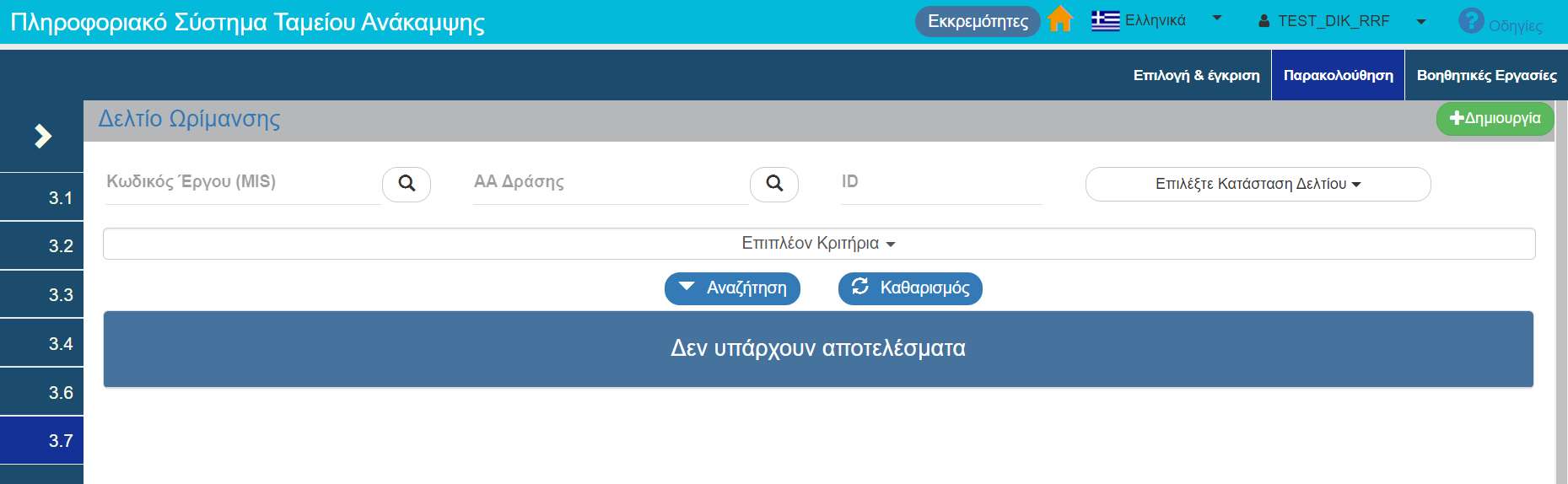 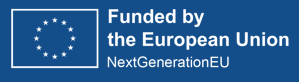 ΔΩΕ – Διαδικασία   Πώς? (2/3)
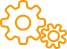 Δημιουργία νέου ΔΩΕ με επιλογή του MIS
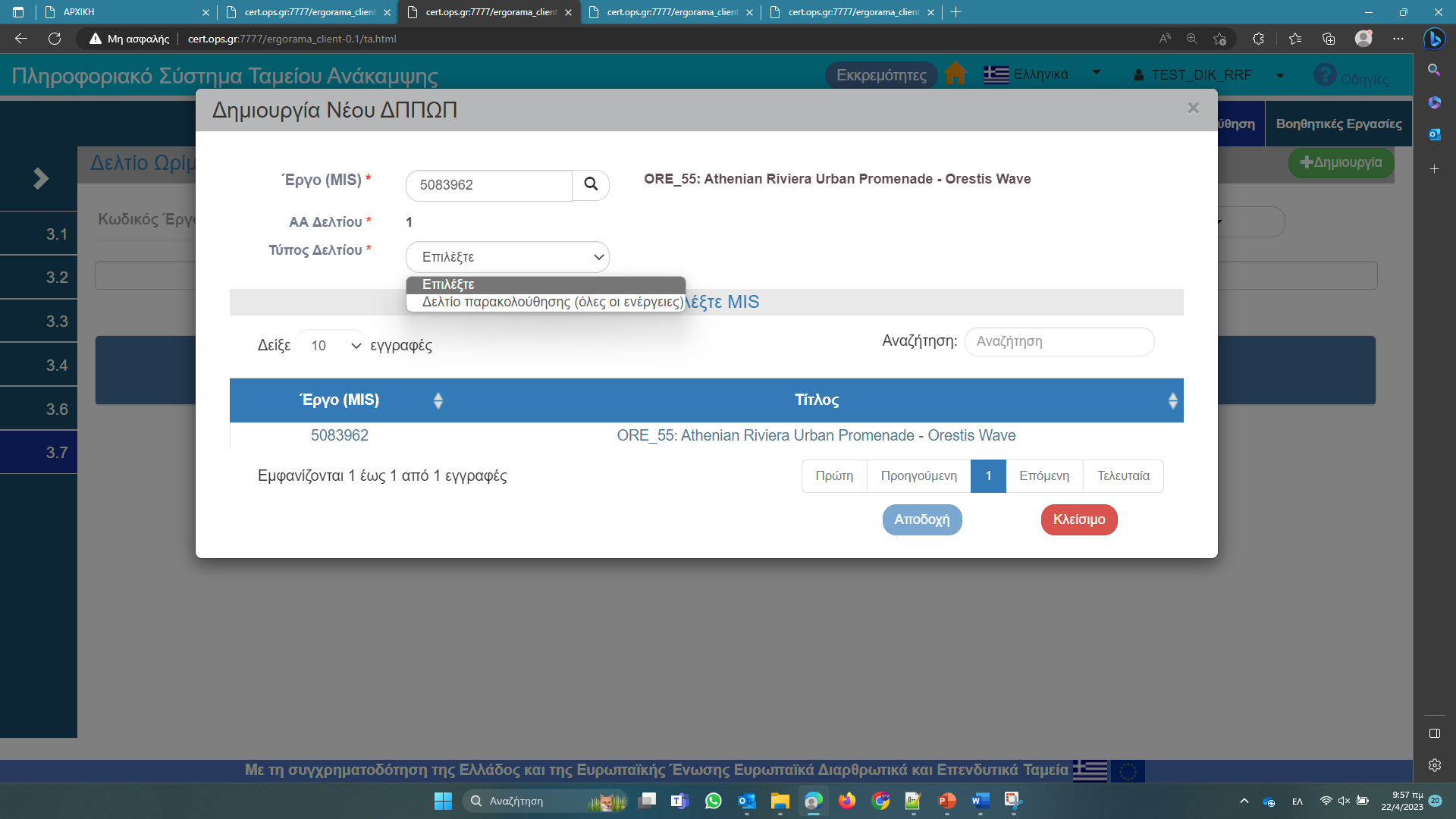 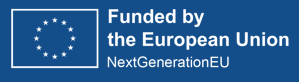 ΔΩΕ – Διαδικασία   Πώς? (3/3)
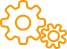 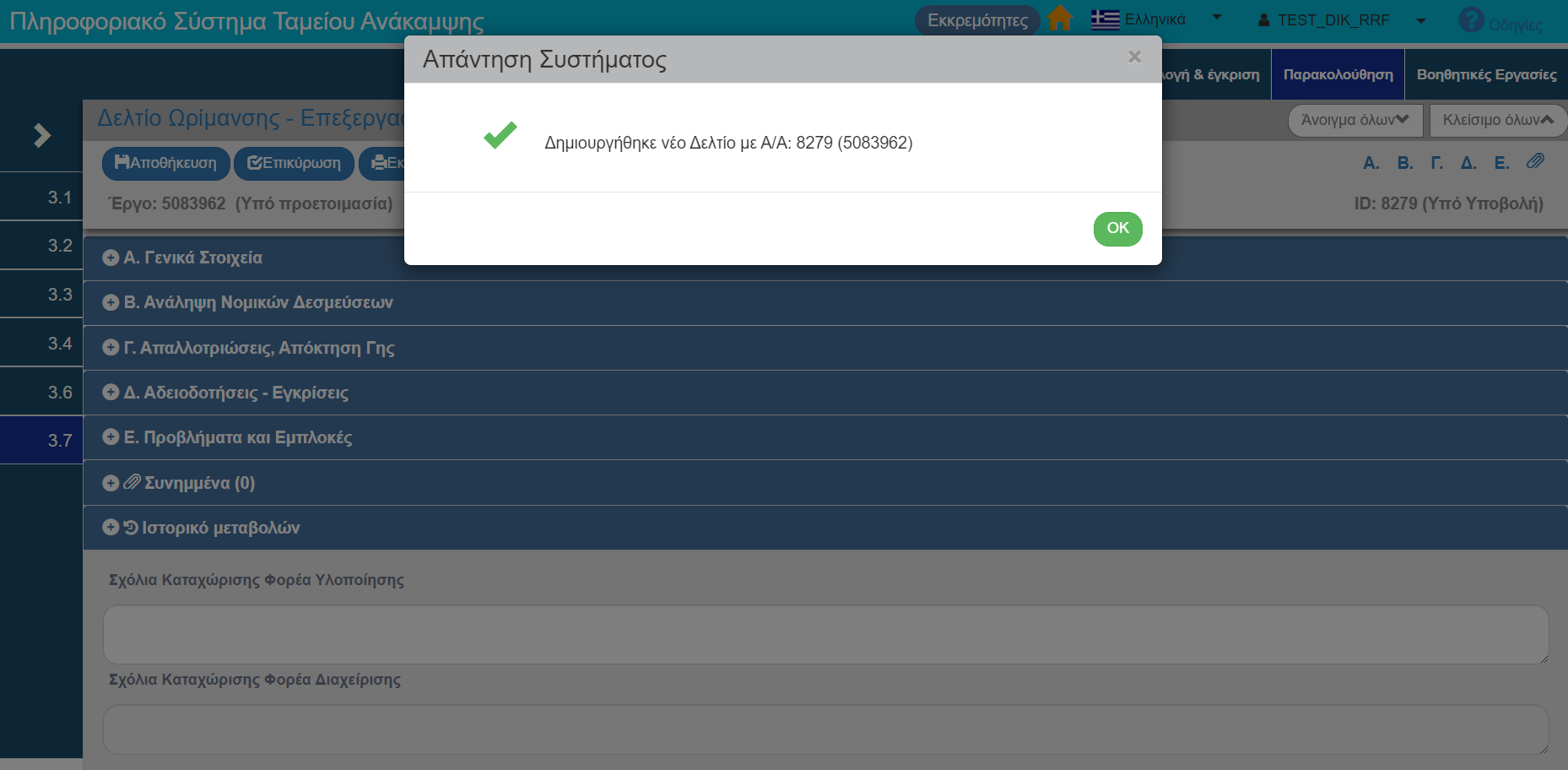 Προσοχή! Το Τμήμα Β δεν συμπληρώνεται για έργα του ΤΑΑ
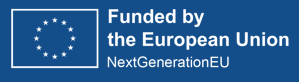 ΔΩΕ – Τμήμα Δ. Αδειοδοτήσεις - Εγκρίσεις
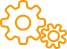 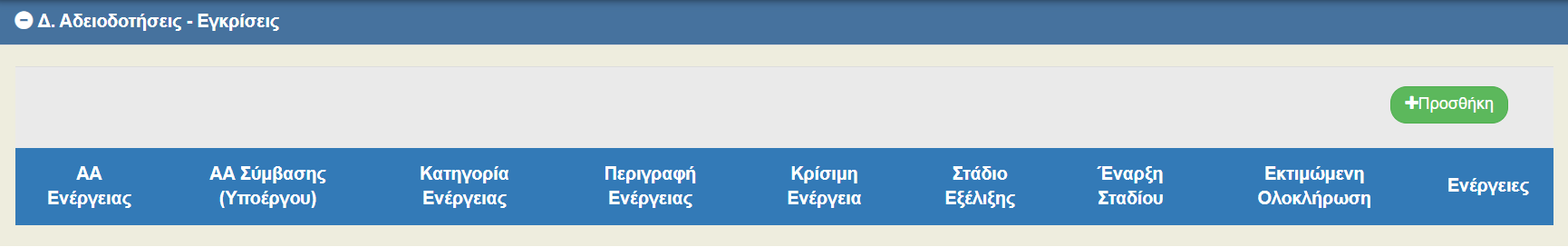 Ομάδες ΕΝΕΡΓΕΙΩΝ ΩΡΙΜΑΝΣΗΣ
Ο ΦΥ ενημερώνει για τις 
διαδοχικές Ενέργειες Ωρίμανσης 
του κάθε Υποέργου
1 - ΜΕΛΕΤΕΣ (ΠΡΟΕΤΟΙΜΑΣΙΑ - ΥΠΟΒΟΛΗ - ΕΓΚΡΙΣΗ)
2 - ΑΔΕΙΟΔΟΤΗΣΕΙΣ (ΠΡΟΕΤΟΙΜΑΣΙΑ - ΥΠΟΒΟΛΗ - ΕΓΚΡΙΣΗ/ΕΚΔΟΣΗ)
3 - ΔΙΟΙΚΗΤΙΚΕΣ ΕΝΕΡΓΕΙΕΣ ΔΙΚΑΙΟΥΧΟΥ-ΩΡΙΜΑΝΣΗ
4 - ΕΝΕΡΓΕΙΕΣ ΝΟΜΙΚΗΣ ΔΕΣΜΕΥΣΗΣ
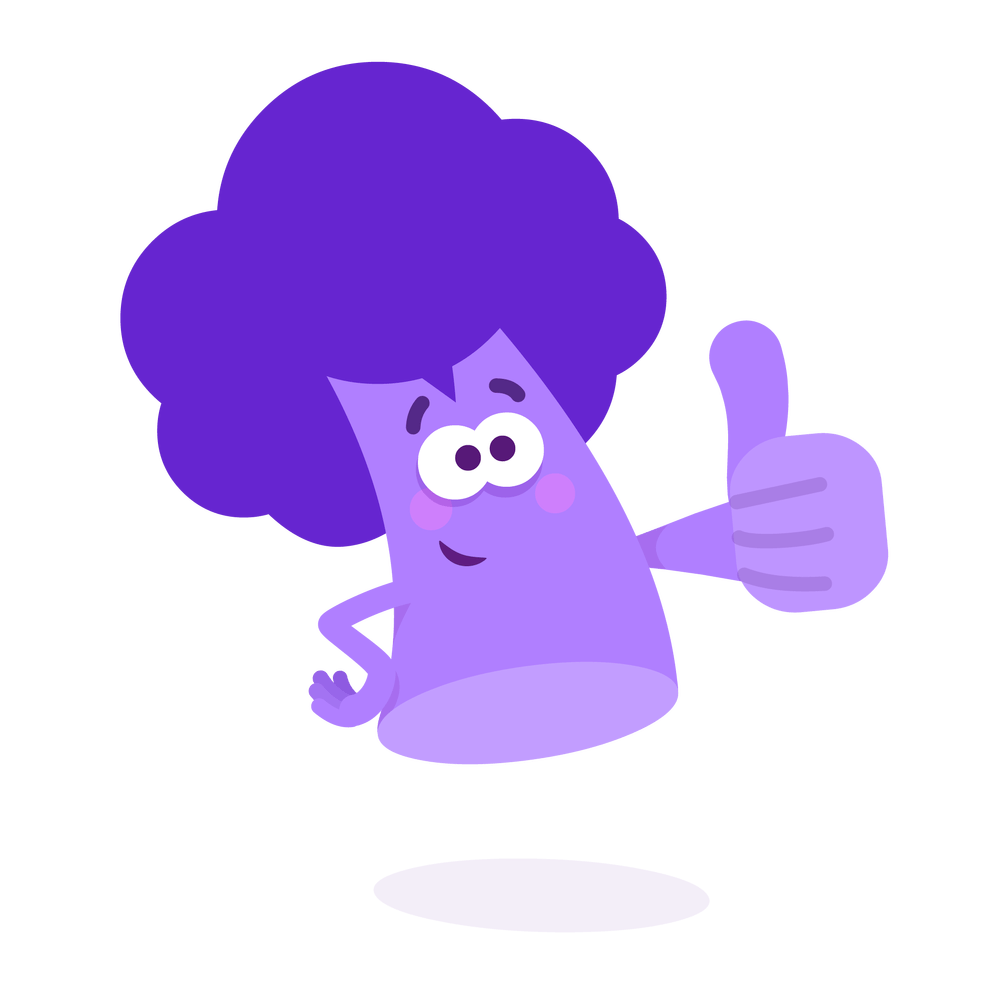 ΔΕ17 - ΥΠΟΓΡΑΦΗ ΣΥΜΒΑΣΗΣ ΜΕ ΑΝΑΔΟΧΟ
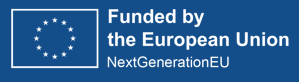 ΔΩΕ – Τμήμα Δ. Αδειοδοτήσεις – Εγκρίσεις
Συμπλήρωση ενεργειών ωρίμανσης (1/4)
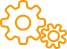 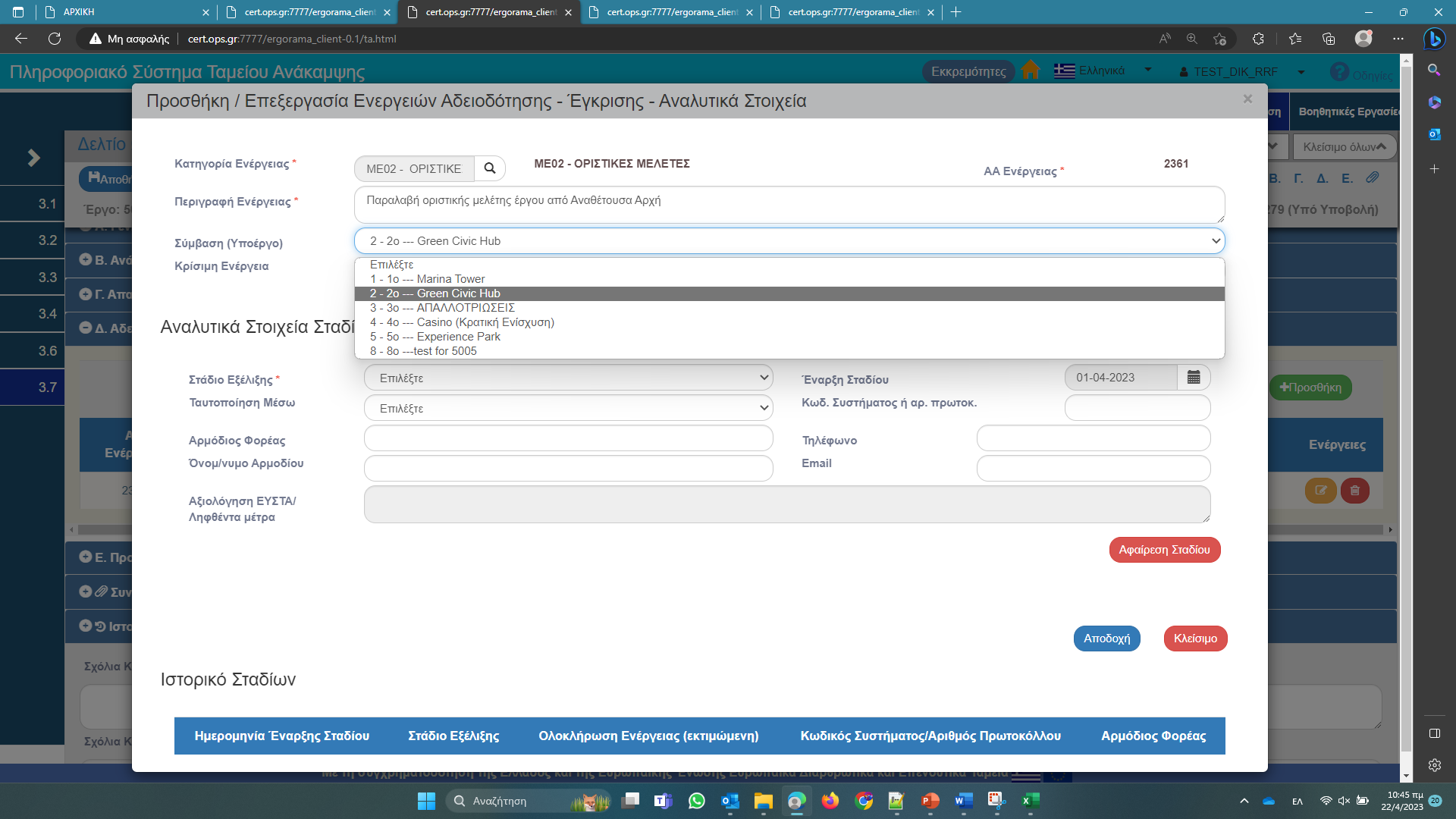 Επιλέγει την Ενέργεια Ωρίμανσης από λίστα για ΔΗΜΟΣΙΑ ΕΡΓΑ | ΠΡΟΣΚΛΗΣΕΙΣ ΕΝΙΣΧΥΣΕΩΝ | ΜΕΤΑΡΡΥΘΜΙΣΕΙΣ
Επιλέγει την συγκεκριμένη ΣΥΜΒΑΣΗ / ΥΠΟΕΡΓΟ του έργου
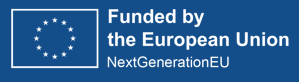 ΔΩΕ – Τμήμα Δ. Αδειοδοτήσεις – Εγκρίσεις
Συμπλήρωση ενεργειών ωρίμανσης (2/4)
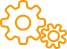 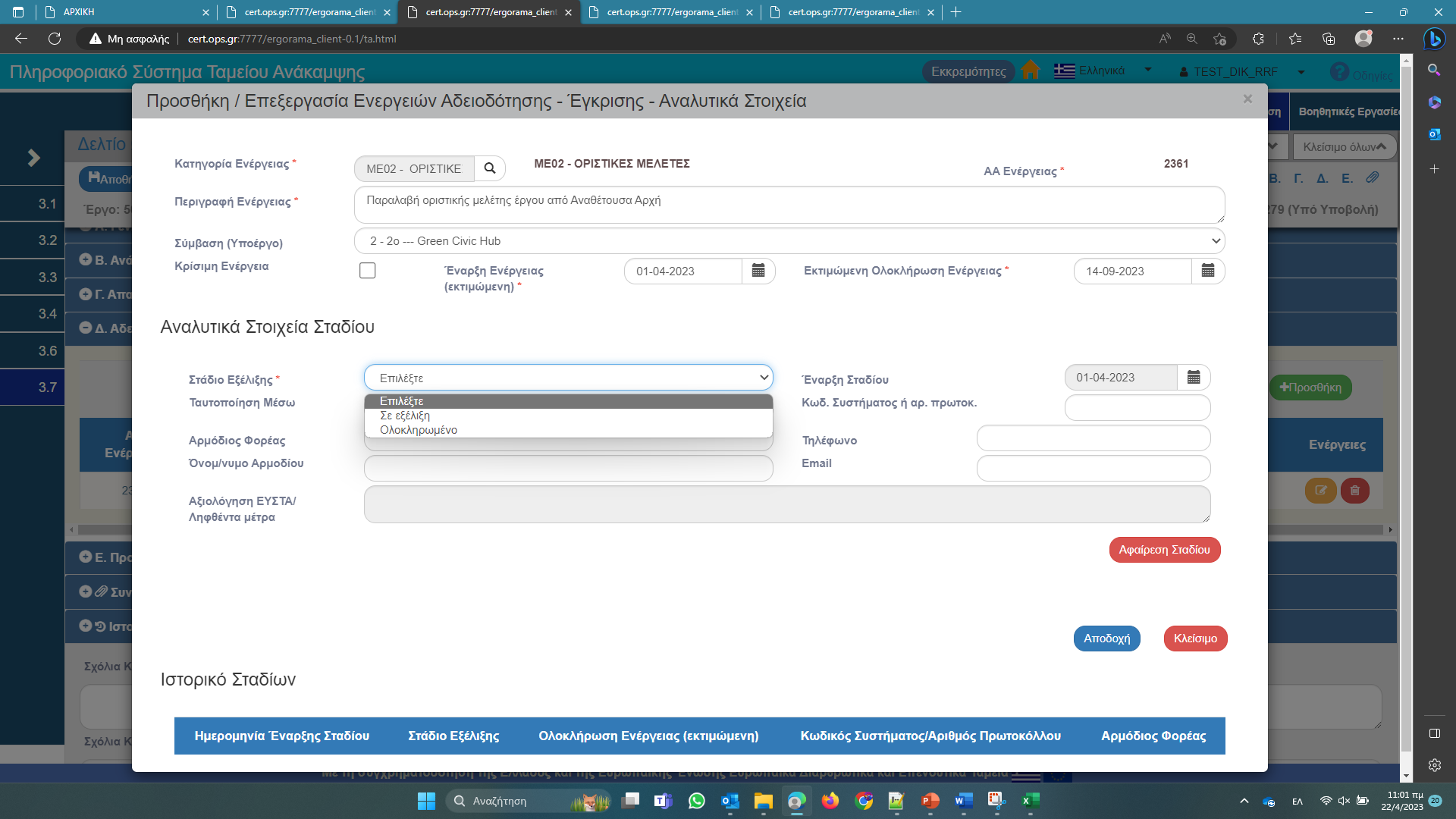 Συμπληρώνει τις τρέχουσες εκτιμήσεις ως προς την Έναρξη & Λήξη της κάθε ενέργειας ωρίμανσης
Συμπληρώνει το τρέχον στάδιο εξέλιξης που βρίσκεται η κάθε ενέργειας ωρίμανσης
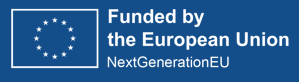 ΔΩΕ – Τμήμα Δ. Αδειοδοτήσεις – Εγκρίσεις
Συμπλήρωση ενεργειών ωρίμανσης (3/4)
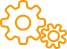 Σε επόμενα ΔΩΕ…
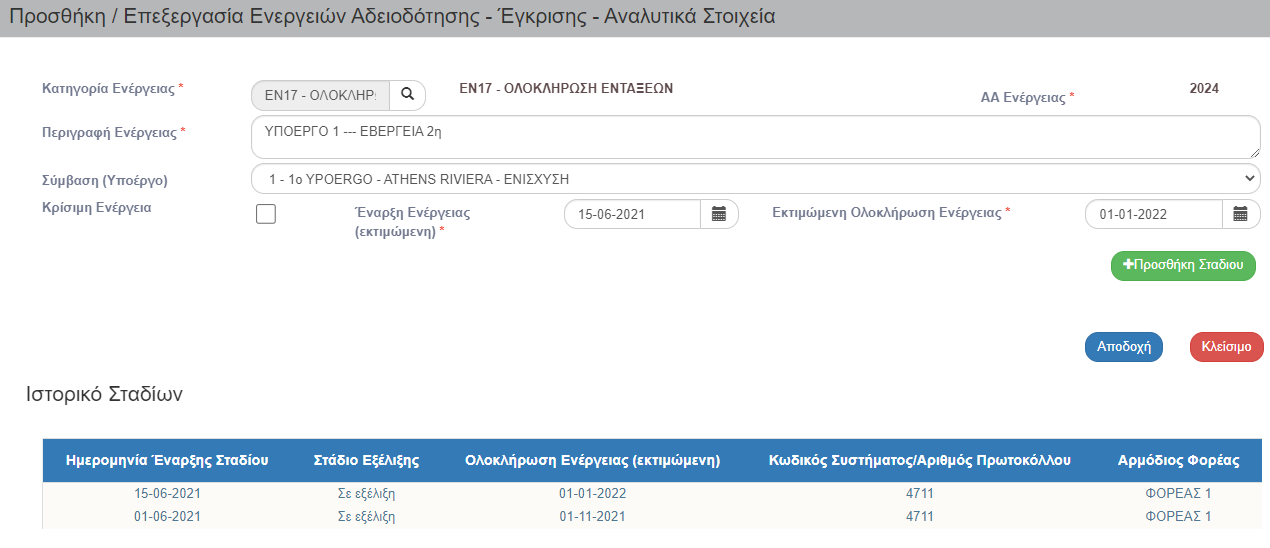 … εμφανίζεται το Ιστορικό Σταδίων της κάθε ενέργειας ωρίμανσης από προηγούμενα ΔΩΕ
… ενημερώνουμε με τα τρέχοντα δεδομένα εξέλιξης της κάθε ενέργειας ωρίμανσης
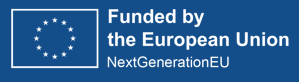 ΔΩΕ – Τμήμα Δ. Αδειοδοτήσεις – Εγκρίσεις
Συμπλήρωση ενεργειών ωρίμανσης (4/4)
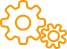 Όταν μια ενέργεια ωρίμανσης 
φτάσει σε Στάδιο Εξέλιξης «Ολοκληρωμένη» 
θα πάψει να εμφανίζεται στα επόμενα ΔΩΕ
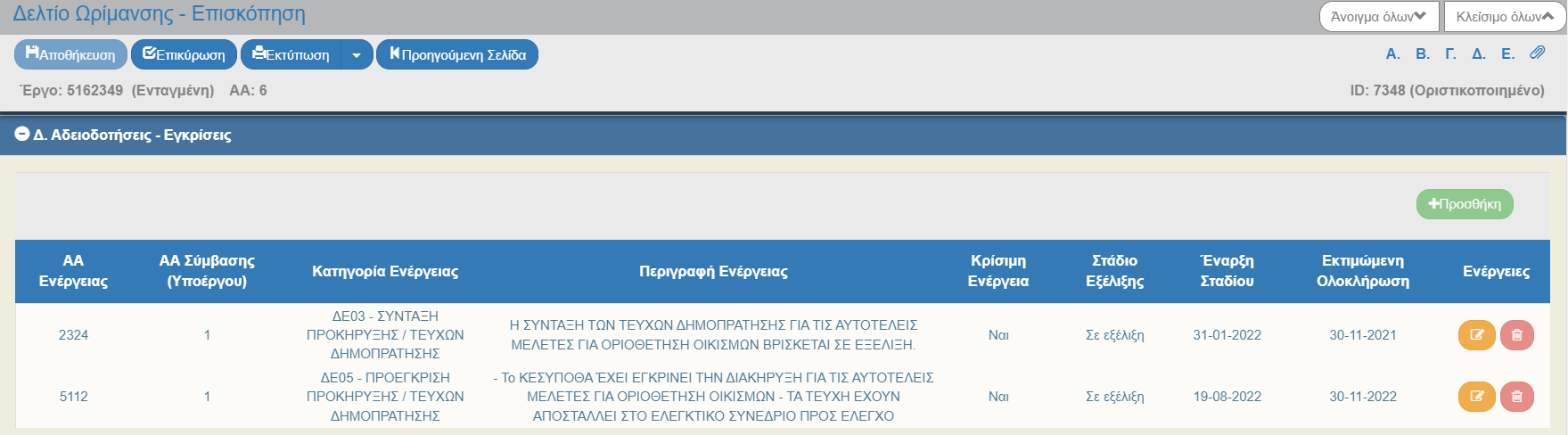 Σε κάθε ενέργεια ωρίμανσης αποδίδεται ένα μοναδικό ΑΑ Ενέργειας
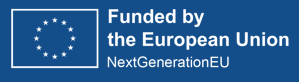 ΔΩΕ – Τμήμα Ε. Προβλήματα και Εμπλοκές
Συμπλήρωση προβλημάτων & εμπλοκών (1/2)
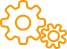 Παρομοίως ο ΦΥ ενημερώνει για 
τυχόν Προβλήματα & Εμπλοκές 
που παρουσιάζονται στην πορεία 
σε συγκεκριμένες Ενέργειες Ωρίμανσης
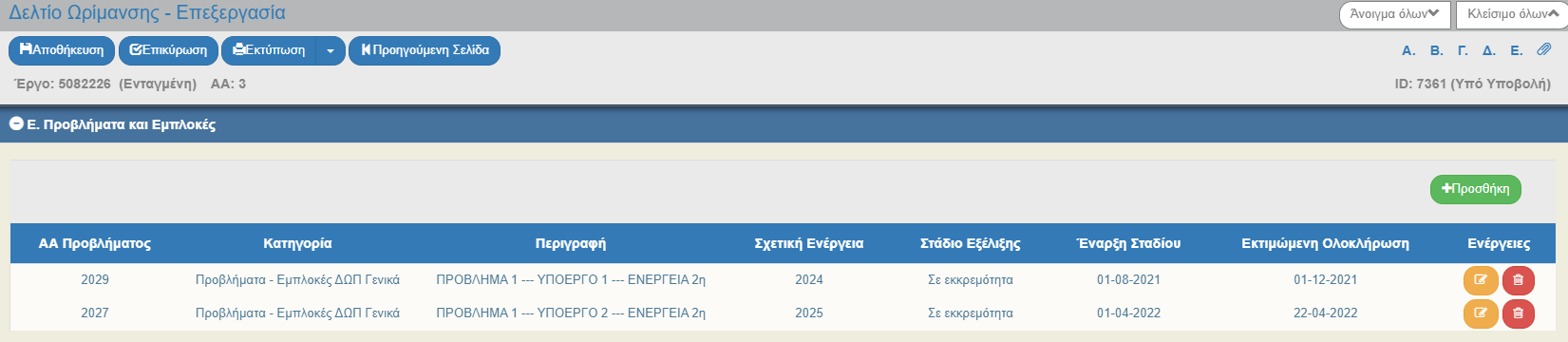 Το κάθε Πρόβλημα & Εμπλοκή συσχετίζεται με συγκεκριμένο ΑΑ Ενέργειας Ωρίμανσης
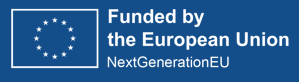 ΔΩΕ – Τμήμα Ε. Προβλήματα και Εμπλοκές
Συμπλήρωση προβλημάτων & εμπλοκών (2/2)
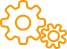 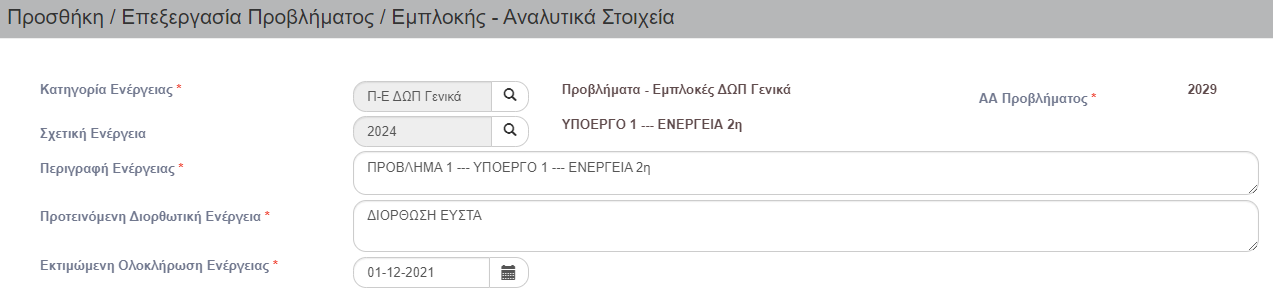 Ο ΦΥ υποχρεωτικά συσχετίζει κάθε Πρόβλημα & Εμπλοκή με συγκεκριμένη ενέργειας ωρίμανσης
Ο ΦΥ για κάθε Πρόβλημα & Εμπλοκή υποχρεωτικά συμπληρώνει 
την προτεινόμενη Διορθωτική Ενέργεια και 
την εκτιμώμενη Ημερομηνία Διόρθωσης
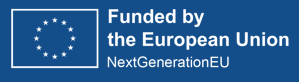 Ε
Δελτία Αναλυτικά
3.2 ΤΔΣ
3.4 ΔΕΛΤΙΟ ΠΑΡΑΚΟΛΟΥΘΗΣΗΣ
3.6 ΔΕΛΤΙΟ ΕΠΙΤΕΥΞΗΣ
2.2 ΤΔΕ
3.7 ΔΩΕ
3.1 ΠΡΟΕΓΚΡΙΣΗ
ΠΡΟΕΓΚΡΙΣΗ – Διαδικασία   Πότε? (1/3)
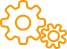 Δημιουργείται και υποβάλλεται από τον Φορέα Υλοποίησης (ΦΥ) 
μετά την ένταξη του έργου
προκειμένου να διασφαλιστεί η νομιμότητα…
✓ …της διακήρυξης για την ανάθεση δημοσίων συμβάσεων έργων, προμηθειών και υπηρεσιών
✓ …της σύναψης δημοσίων συμβάσεων 
έργων, προμηθειών και υπηρεσιών
✓ …των προσκλήσεων έργων/δράσεων ενισχύσεων 
προς φυσικά και νομικά πρόσωπα Ιδιωτικού & Δημοσίου Δικαίου
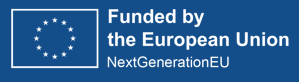 ΠΡΟΕΓΚΡΙΣΗ – Διαδικασία   Πότε? (2/3)
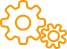 Επίσης το δελτίο ΠΡΟΕΓΚΡΙΣΗΣ 
δημιουργείται…
…για Δημόσιες Συμβάσεις ΚΑΤΩ των ορίων της ΕΕ
για σκοπούς Ex Ante Ελέγχων 
διασφάλισης της Μη-Σύγκρουσης Συμφερόντων
Το δελτίο ΠΡΟΕΓΚΡΙΣΗΣ 
ΔΕΝ δημιουργείται…
…για Αποφάσεις Εκτέλεσης Έργου με Ίδια Μέσα (ΑΥΙΜ)
…για οποιουδήποτε είδους Αυτεπιστασίες
…για Ιδιωτικές Συμβάσεις
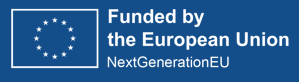 ΠΡΟΕΓΚΡΙΣΗ – Διαδικασία   Πότε? (3/3)
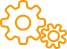 Σύμφωνη Γνώμη ΕΥΣΤΑ
Προετοιμασία – Σύνταξη Τευχών Δημοπράτησης
Προέγκριση Δημοπράτησης
Δημοσίευση Διακήρυξης
Διενέργεια Διαγωνισμού
Προέγκριση Σύμβασης
Υπογραφή Σύμβασης
Σχέδιο Παράτασης, ΑΠΕ, κλπ
Προέγκριση Τροποποίησης
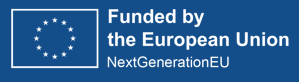 ΠΡΟΕΓΚΡΙΣΗ – Διαδικασία   Πώς? (1/3)
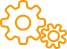 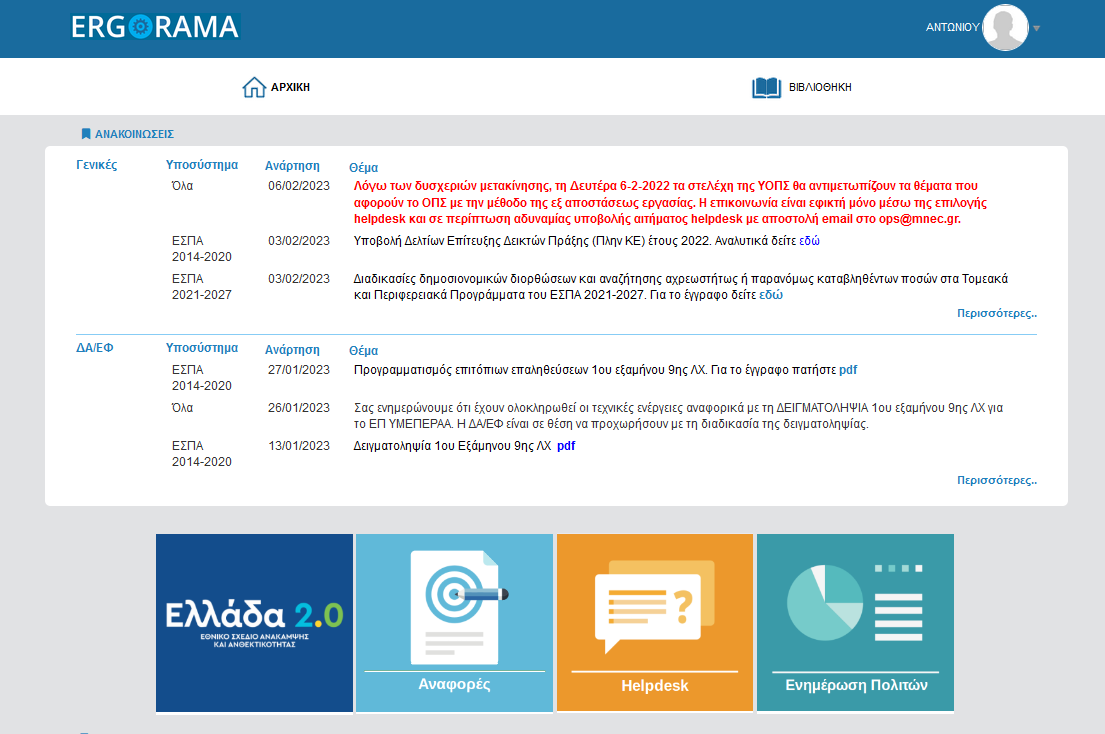 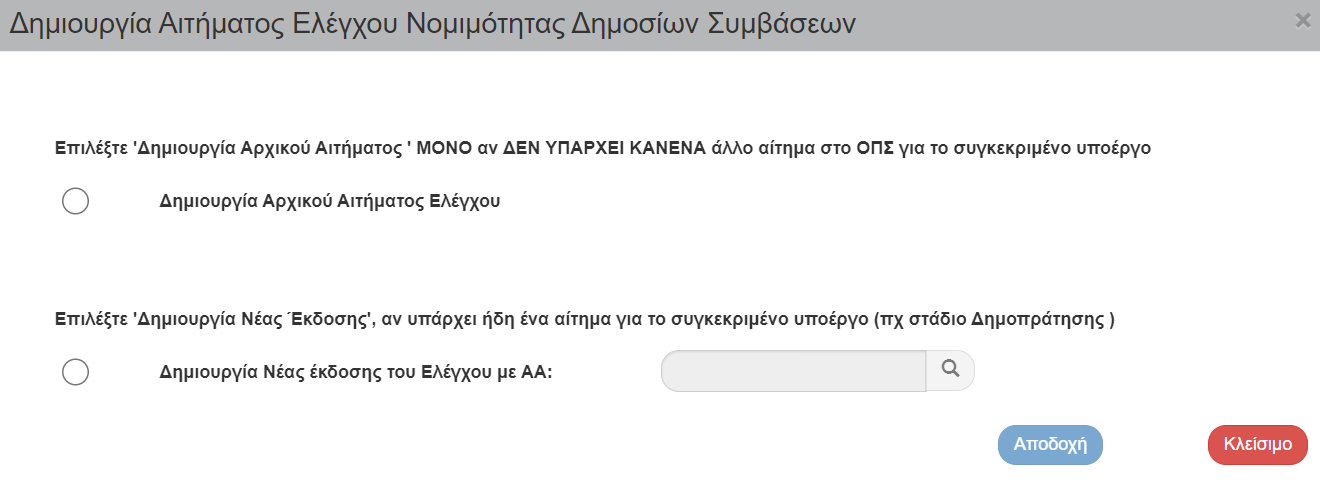 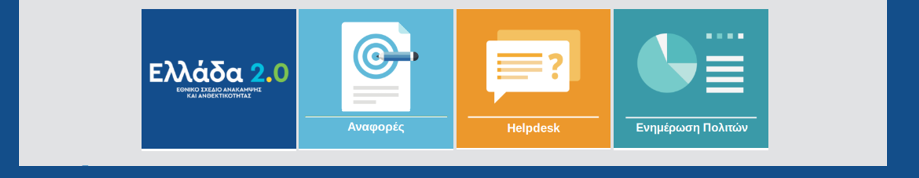 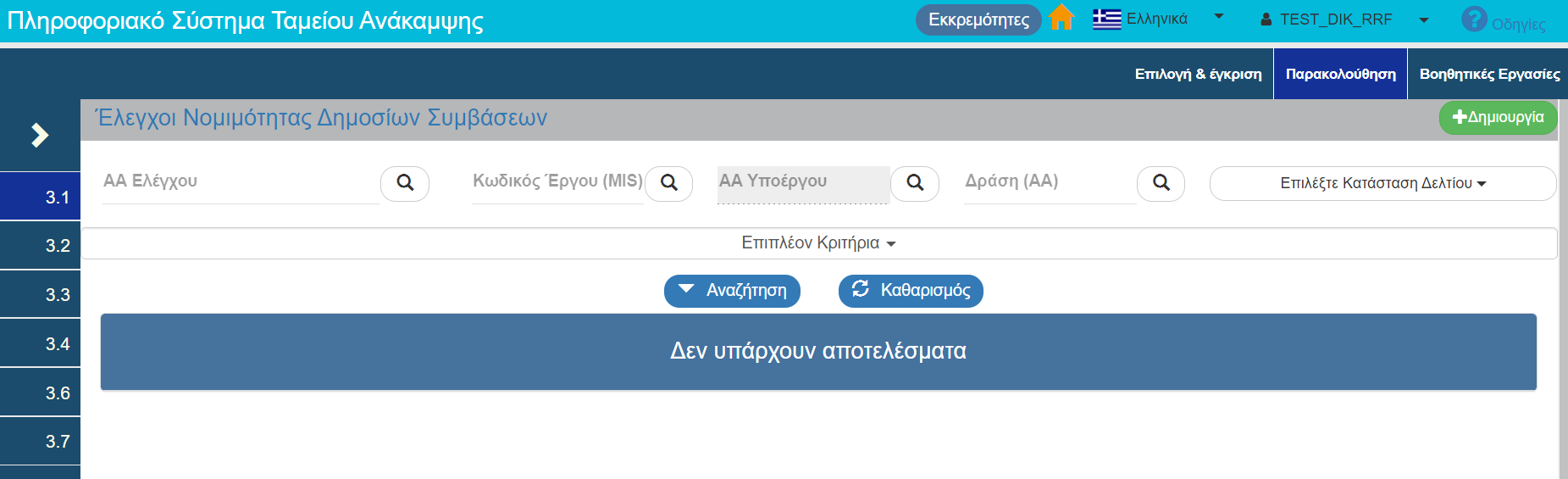 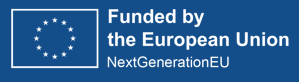 ΠΡΟΕΓΚΡΙΣΗ – Διαδικασία   Πώς? (2/3)
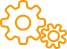 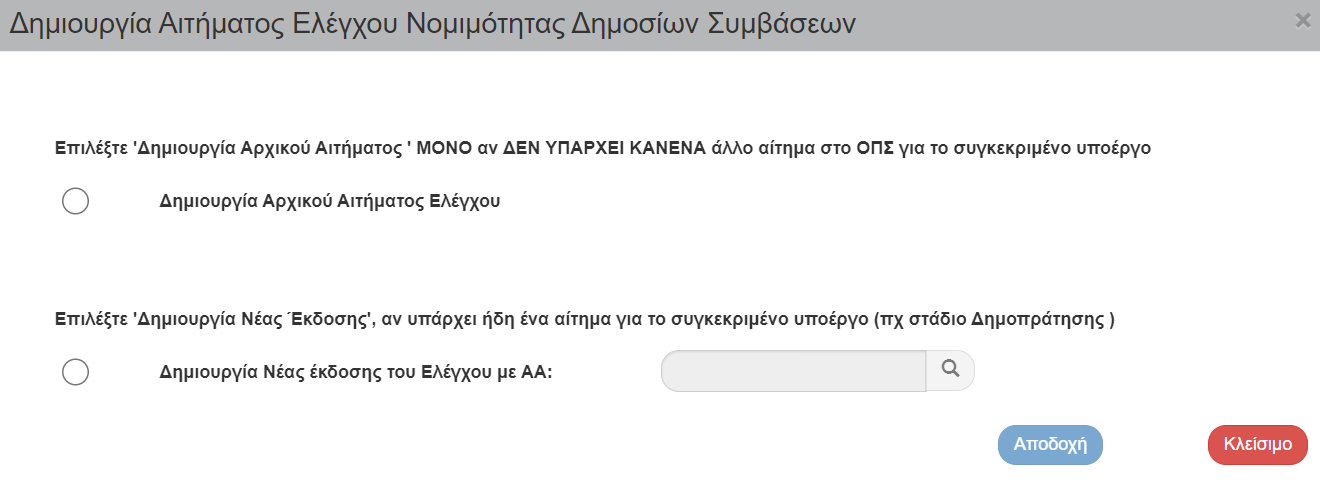 Πότε δημιουργείται  Αρχικό 
ΑΑ Ελέγχου ?
… όταν θέλουμε να υποβάλουμε αίτημα Προέγκρισης για Στάδιο ΔΙΑΚΗΡΥΞΗΣ / ΔΗΜΟΠΡΑΤΗΣΗΣ
… όταν θέλουμε να υποβάλουμε αίτημα Προέγκρισης για Στάδιο ΣΥΜΒΑΣΗΣ Κατά Τμήματα (LOTS)
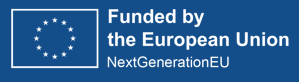 ΠΡΟΕΓΚΡΙΣΗ – Διαδικασία   Πώς? (3/3)
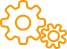 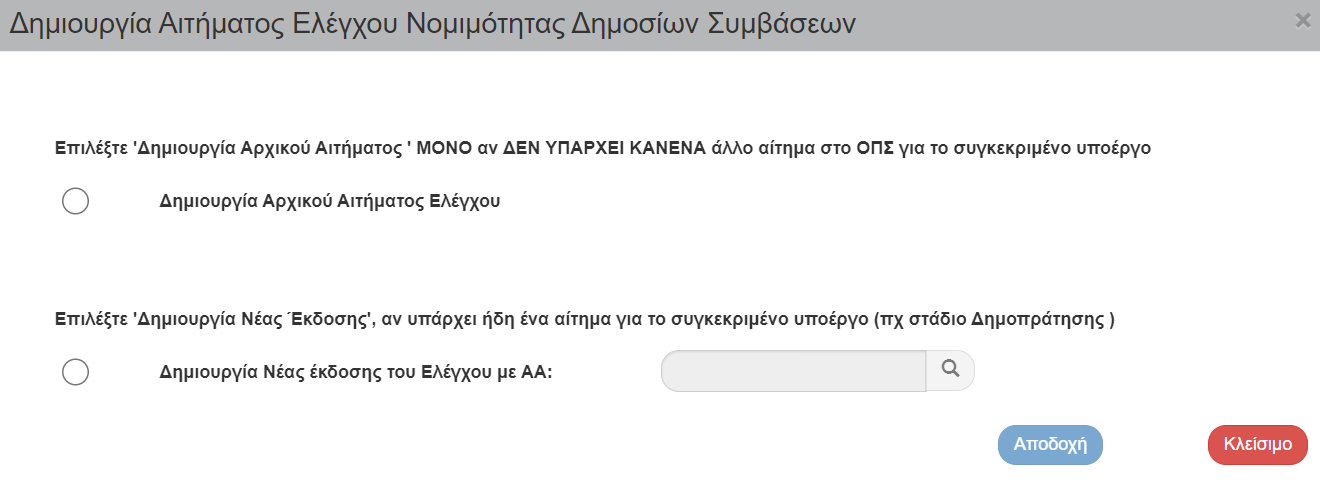 Πότε δημιουργείται  Νέα Έκδοση ενός 
ΑΑ Ελέγχου ?
… όταν θέλουμε να υποβάλουμε αίτημα Προέγκρισης για Στάδιο ΣΥΜΒΑΣΗΣ
… όταν θέλουμε να υποβάλουμε αίτημα Προέγκρισης για Τροποποίηση ΑΡΧΙΚΟΥ ΑΙΤΗΜΑΤΟΣ
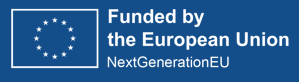 ΠΡΟΕΓΚΡΙΣΗ – Τμήμα Α. Βασικά Στοιχεία
Τύπος Ελέγχου
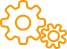 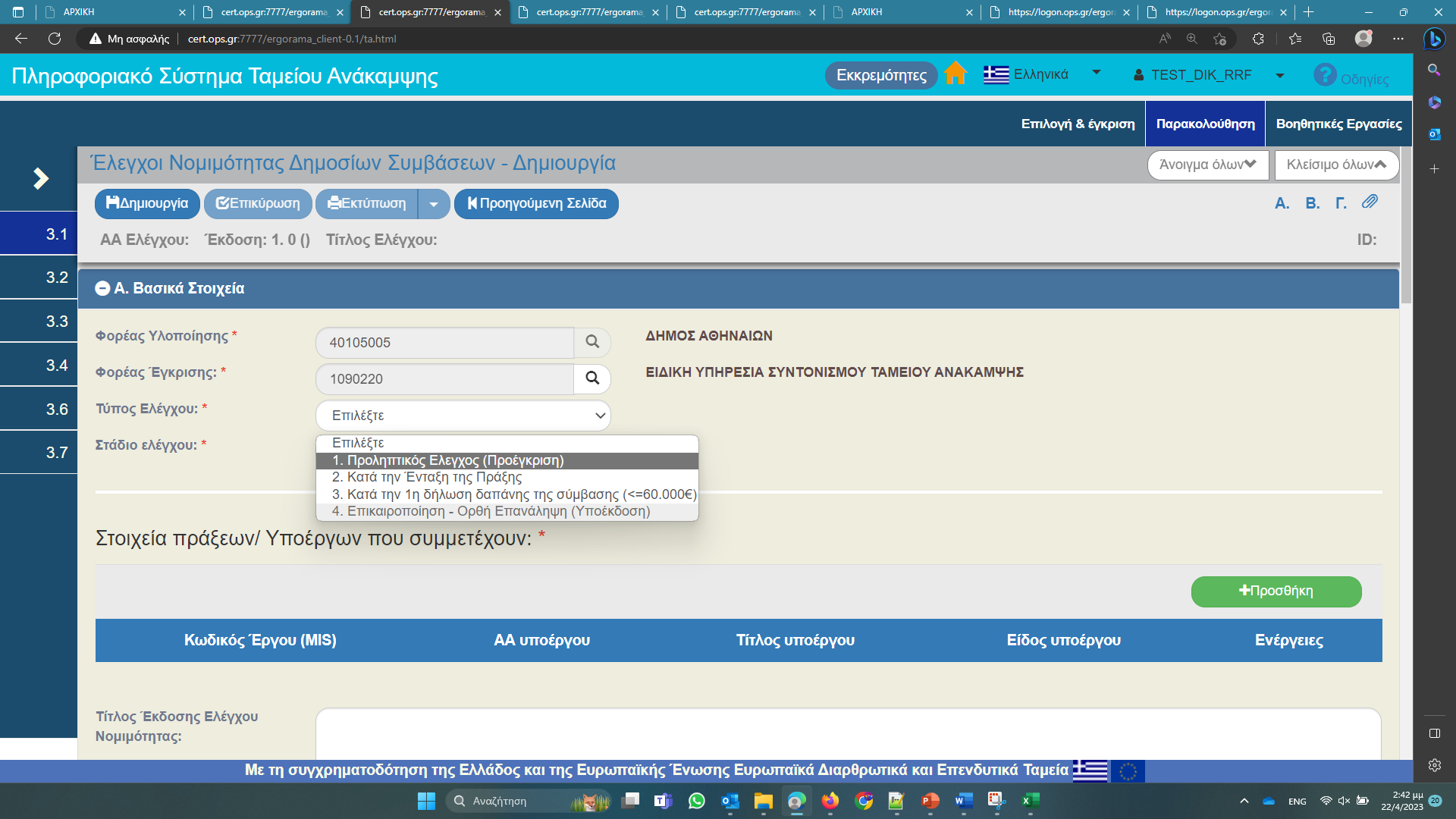 Στο πεδίο Τύπος Ελέγχου ο χρήστης επιλέγει πάντοτε την τιμή «1. Προληπτικός Έλεγχος (Προέγκριση)»
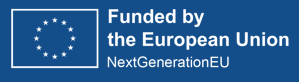 ΠΡΟΕΓΚΡΙΣΗ – Τμήμα Α. Βασικά Στοιχεία
Στάδιο Ελέγχου
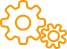 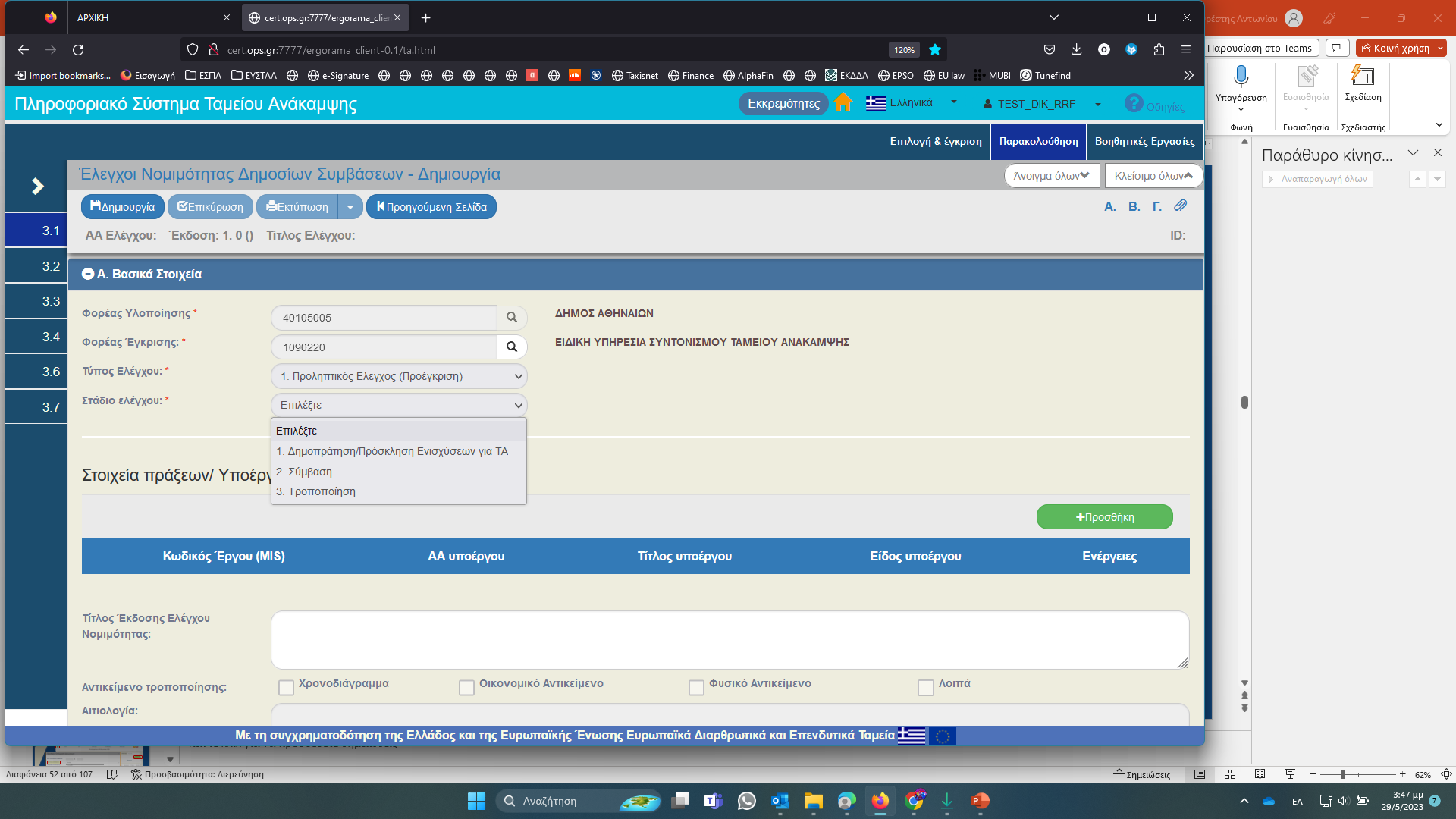 Για Τροποποίηση Διακήρυξης
απλά δημιουργούμε 
νέα έκδοση ελέγχου (π.χ. 2.0) με…

Τύπο Ελέγχου 1. Προληπτικός… 
Στάδιο Ελέγχου 1. Δημοπράτηση…
Στο πεδίο Στάδιο Ελέγχου ο χρήστης επιλέγει...
✓ …Δημοπράτηση/Πρόσκληση Ενισχύσεων για Σύμφωνη Γνώμη Διακήρυξης
✓ …Σύμβαση για Σύμφωνη Γνώμη Σύμβασης
✓ …Τροποποίηση για Σύμφωνη Γνώμη Τροποποίησης Σύμβασης
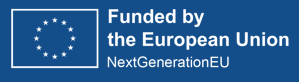 ΠΡΟΕΓΚΡΙΣΗ – Τμήμα Α. Βασικά Στοιχεία
Διαγωνισμοί (1/2)
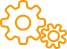 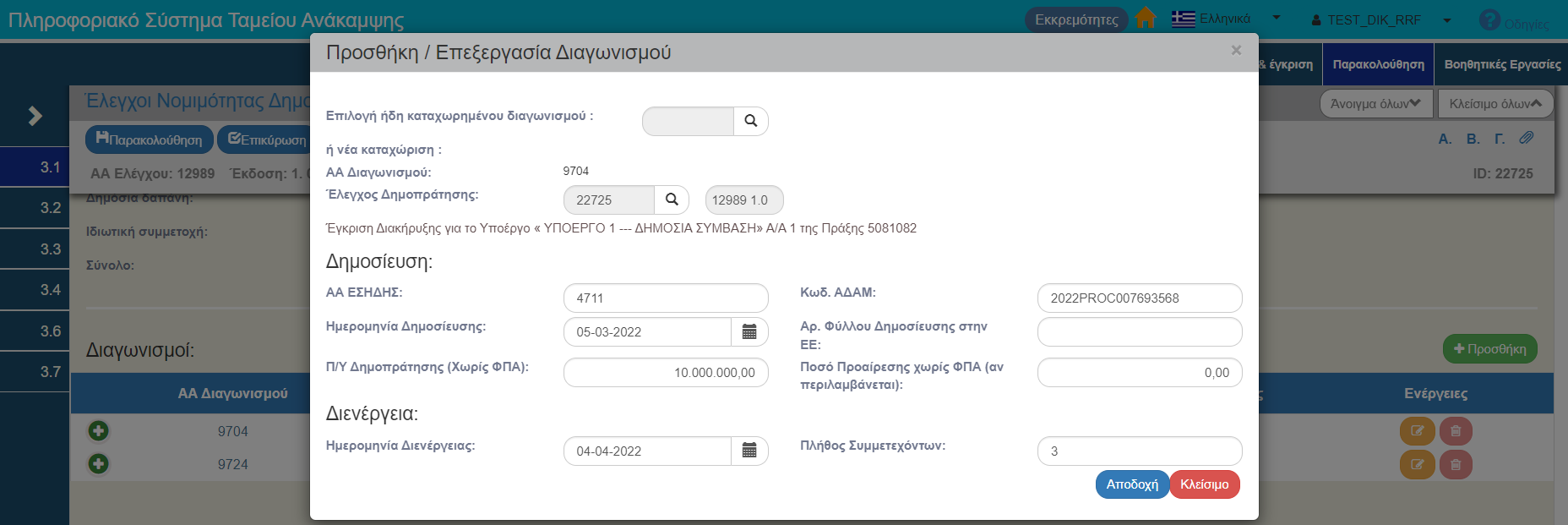 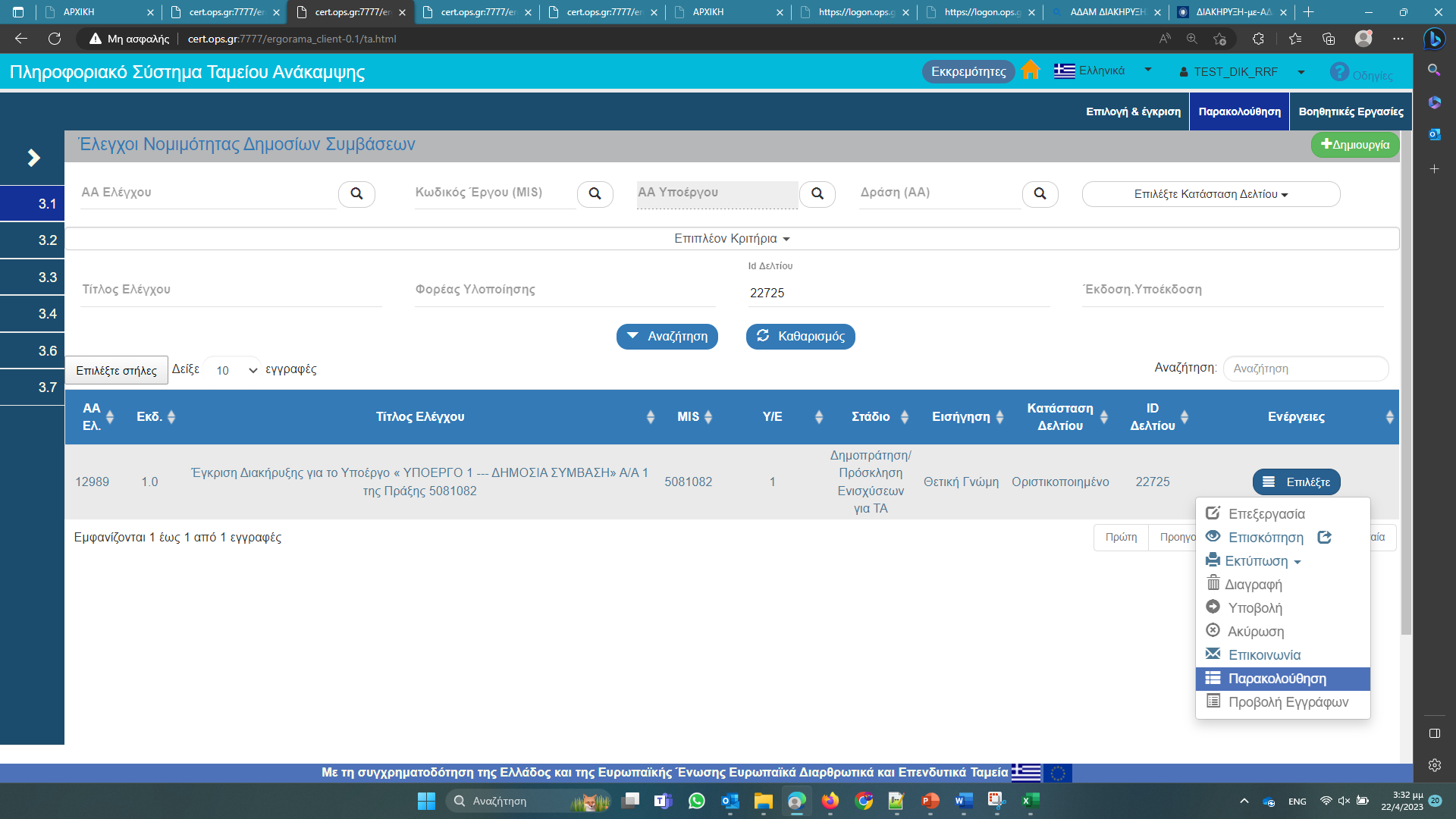 Μέσω της ενέργειας «Παρακολούθηση» 
είναι δυνατή η συμπλήρωση στοιχείων του Διαγωνισμού σε Οριστικοποιημένο δελτίο
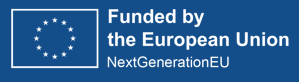 ΠΡΟΕΓΚΡΙΣΗ – Τμήμα Α. Βασικά Στοιχεία
Διαγωνισμοί (2/2)
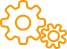 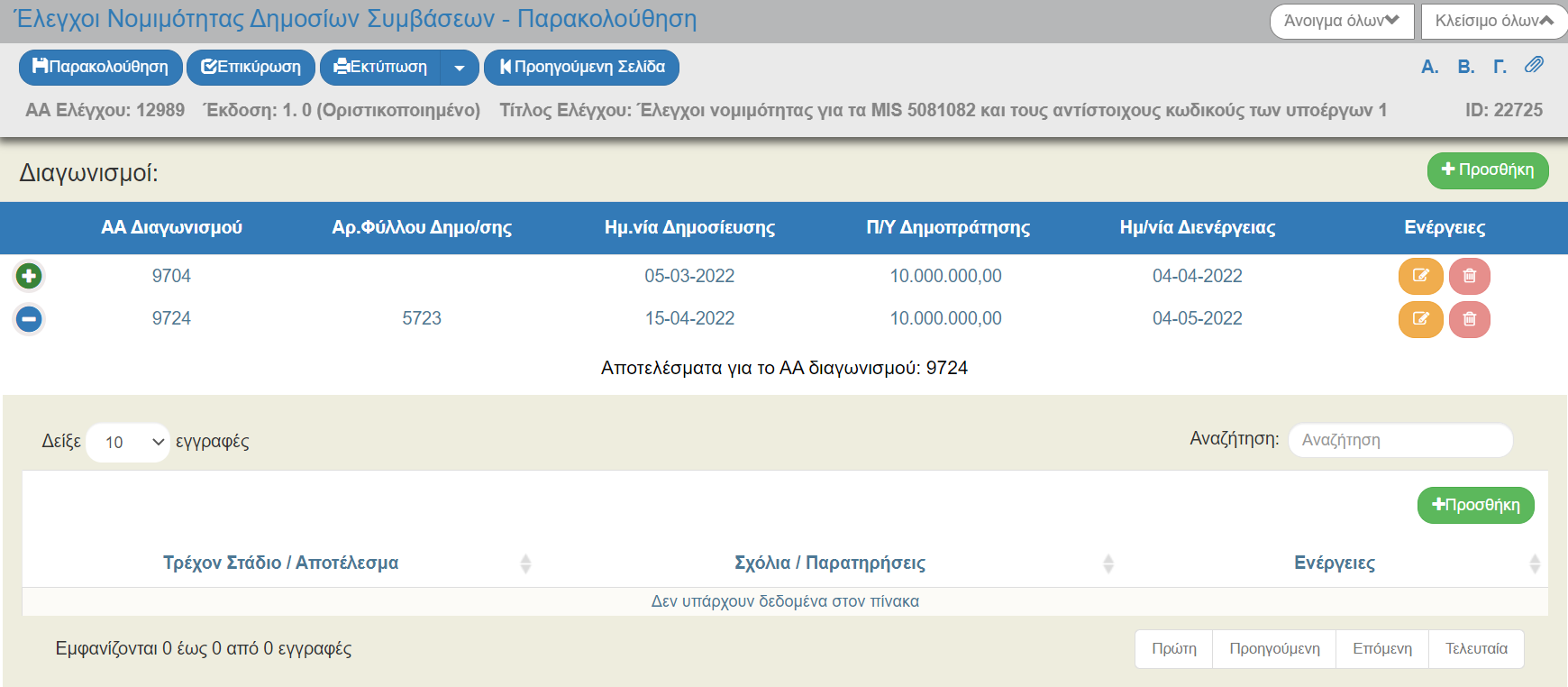 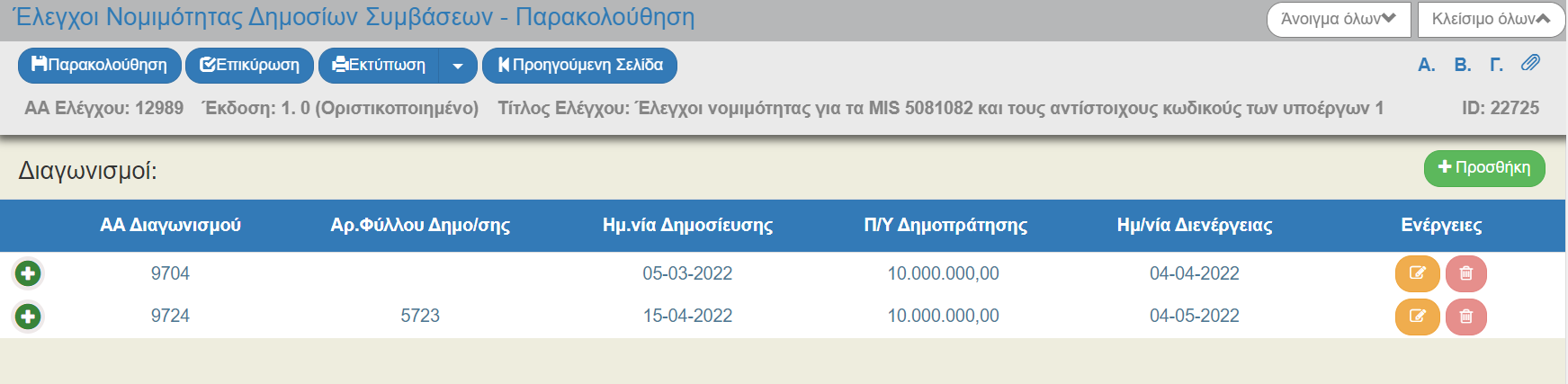 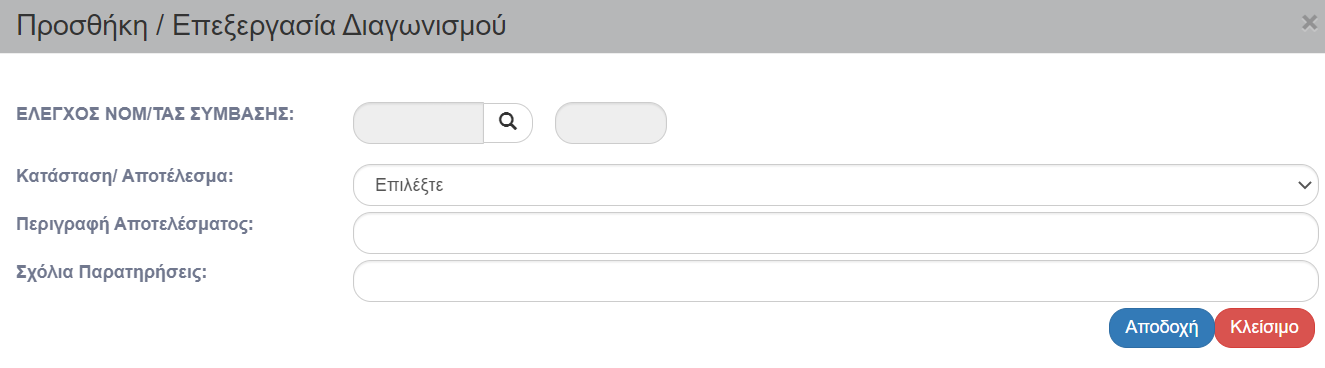 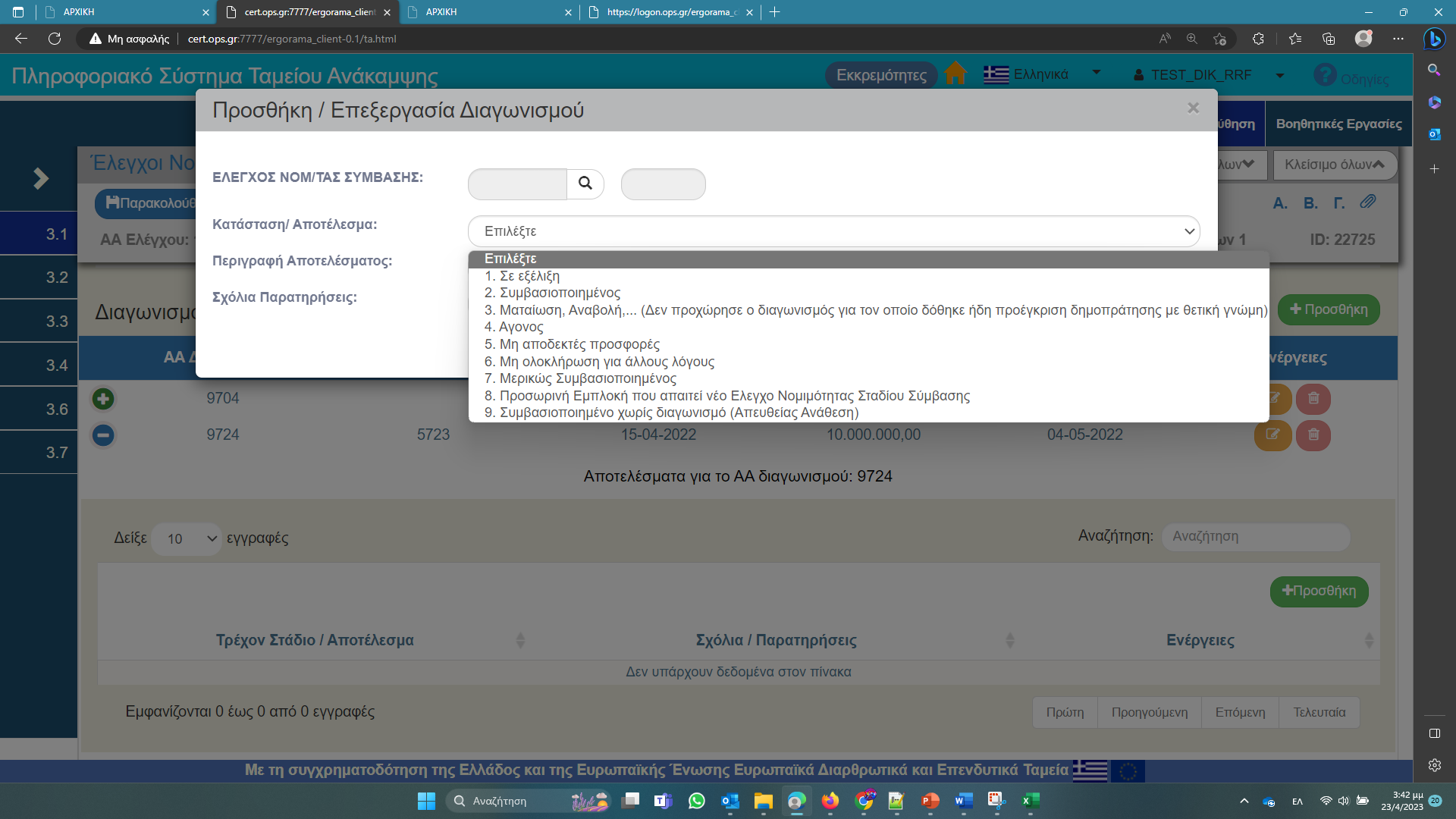 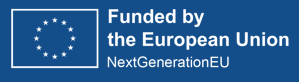 ΣΤ
Δελτία Αναλυτικά
3.2 ΤΔΣ
3.4 ΔΕΛΤΙΟ ΠΑΡΑΚΟΛΟΥΘΗΣΗΣ
3.6 ΔΕΛΤΙΟ ΕΠΙΤΕΥΞΗΣ
2.2 ΤΔΕ
3.7 ΔΩΕ
3.1 ΠΡΟΕΓΚΡΙΣΗ
ΤΔΣ – Διαδικασία   Πότε?
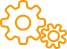 Δημιουργείται και υποβάλλεται από τον Φορέα Υλοποίησης (ΦΥ) 
αμελλητί μετά από…
✓ …την υπογραφή της Δημόσιας Σύμβασης
✓ …την υπογραφή της Απόφασης Αυτεπιστασίας
✓ …την υπογραφή της Απόφασης Υλοποίησης με Ίδια Μέσα (ΑΥΙΜ)
✓ …την ολοκλήρωση των εντάξεων των έργων της Πρόσκλησης Ενισχύσεων
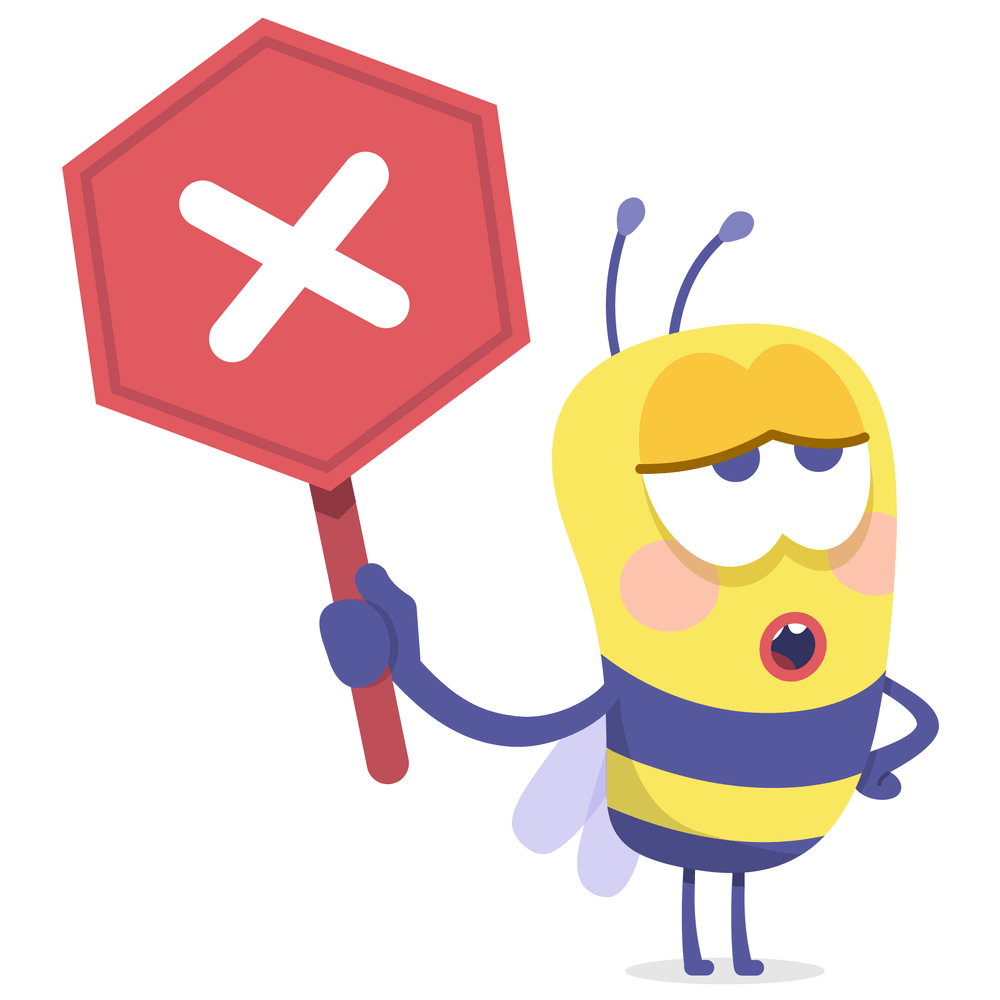 Το ΤΔΣ δεν υποβάλλεται για Υποέργα Μεταρρυθμίσεων με μηδενικό Π/Υ
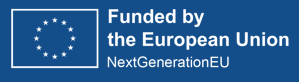 ΤΔΣ – Διαδικασία   Προϋποθέσεις (1/2)
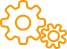 Δημόσιες Συμβάσεις ΑΝΩ των ορίων της ΕΕ 
οριστικοποιημένο δελτίο ΠΡΟΕΓΚΡΙΣΗΣ Σταδίου ΣΥΜΒΑΣΗΣ
Απαραίτητες Προϋποθέσεις
Υποβολής
ΤΔΣ
ΟΛΕΣ οι Δημόσιες Συμβάσεις
συλλογή στοιχείων 
Πραγματικών Δικαιούχων 
ΑΝΑΔΟΧΩΝ | ΥΠΕΡΓΟΛΑΒΩΝ | ΤΕΛΙΚΩΝ ΑΠΟΔΕΚΤΩΝ
Δημόσιες Συμβάσεις ΚΑΤΩ των ορίων της ΕΕ 
οριστικοποιημένο δελτίο ΠΡΟΕΓΚΡΙΣΗΣ 
για σκοπούς Ex Ante Ελέγχων
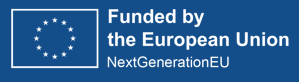 ΤΔΣ – Διαδικασία   Προϋποθέσεις (2/2)
Υπεργολάβος (τύπου Α)
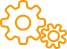 Π/Δ Ναι
Δημόσια Σύμβαση
Τελικός Αποδέκτης
Τελικός Αποδέκτης
Τελικός Αποδέκτης
Π/Δ Όχι
Αναθέτουσα Αρχή Δημόσιας Σύμβασης
ΔΗΜΟΣΙΑ ΣΦΑΙΡΑ
Τελικός Αποδέκτης
Τελικός Αποδέκτης
Ιδιωτική Σύμβαση
Φορέας Πρόσκλησης Ενισχύσεων
ΔΗΜΟΣΙΑ ΣΦΑΙΡΑ
Ανάδοχος
Τελικός Αποδέκτης
Τελικός Αποδέκτης
Υπεργολάβος (τύπου Β)
Τελικός Αποδέκτης
Τελικός Αποδέκτης
Τελικός Αποδέκτης
Τελικός Αποδέκτης
ΙΔΙΩΤΙΚΗ ΣΦΑΙΡΑ
Δημόσια Σύμβαση
Π/Δ Ναι
ΙΔΙΩΤΙΚΗ ΣΦΑΙΡΑ
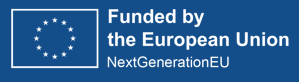 ΤΔΣ – Διαδικασία   Πώς?
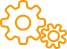 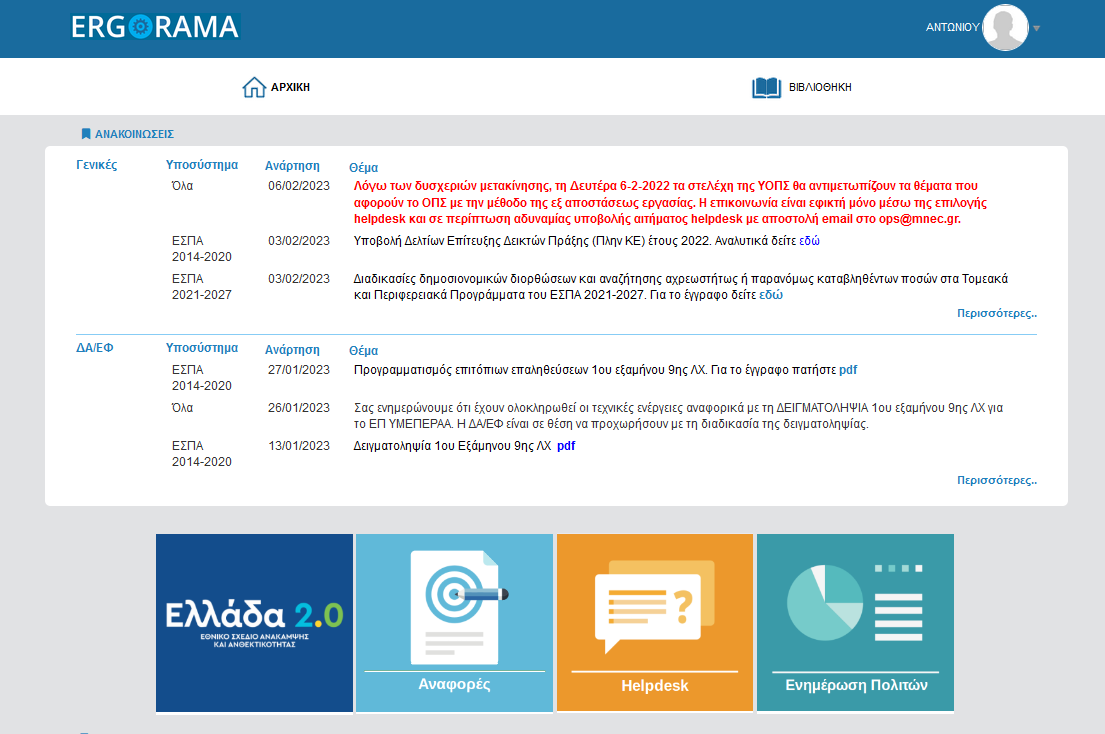 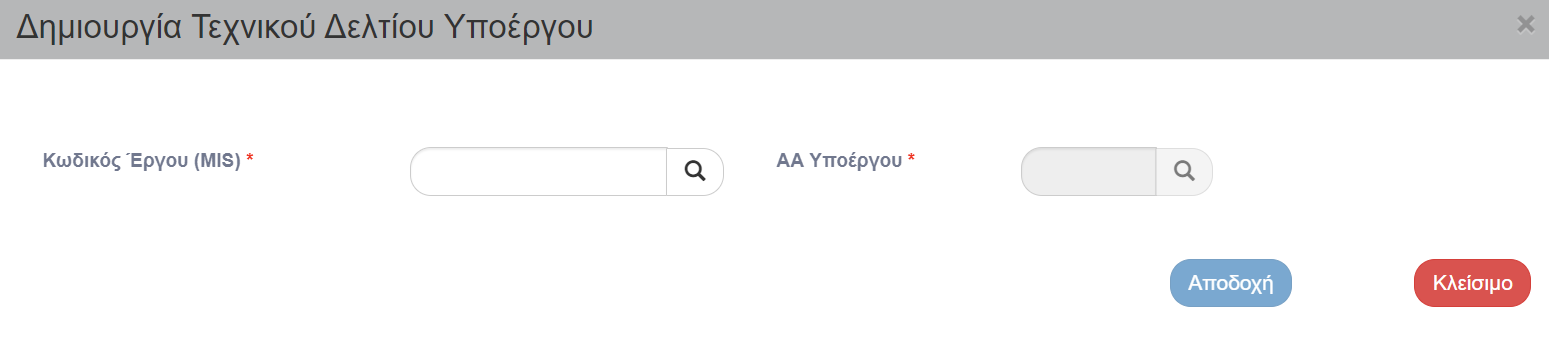 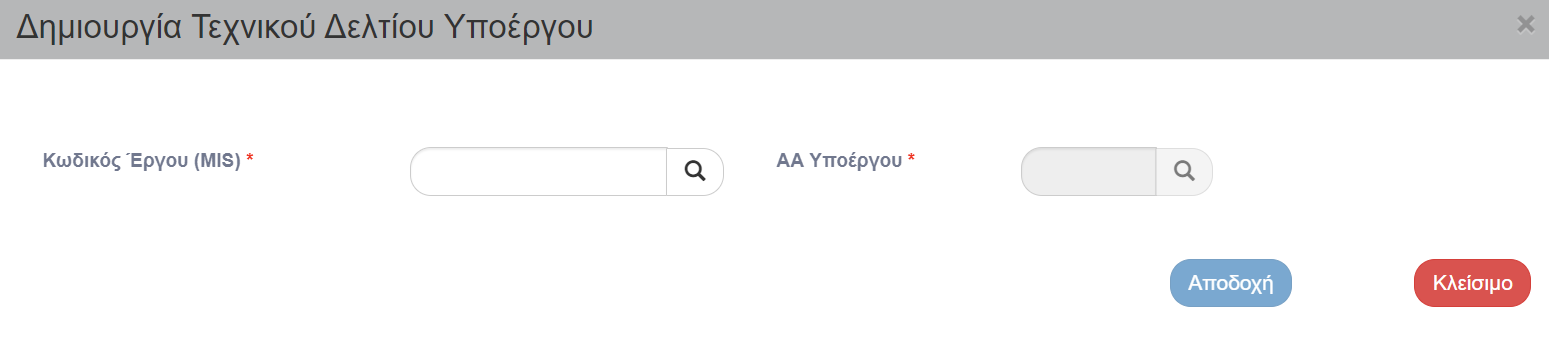 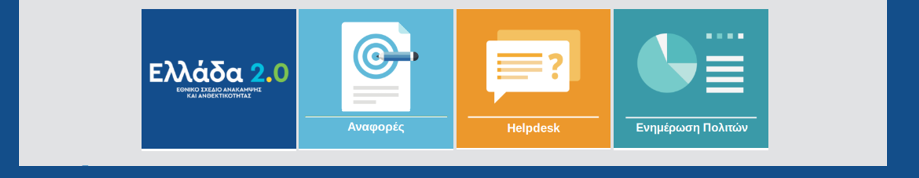 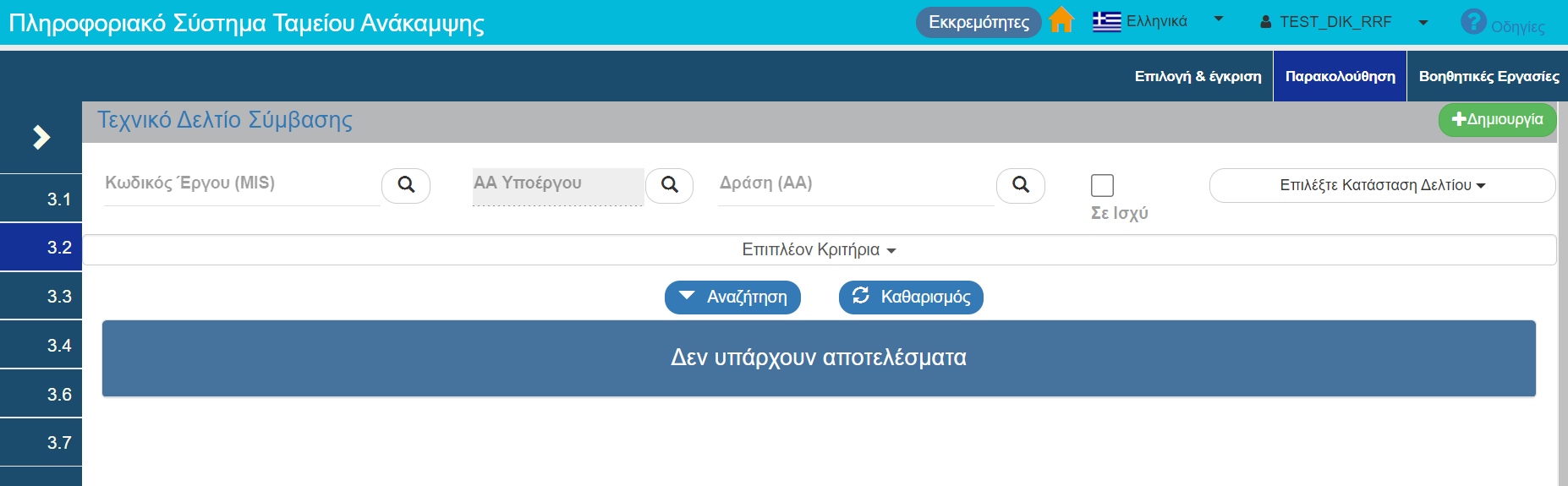 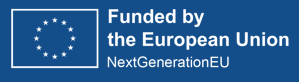 ΤΔΣ – Τμήμα Α. Ταυτότητα Σύμβασης
Ημερομηνίες
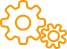 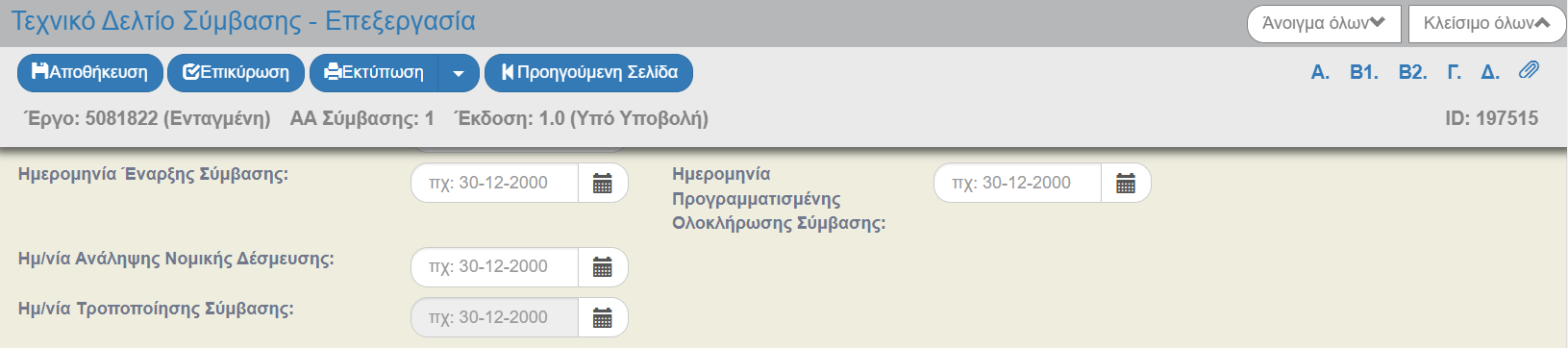 Ημερομηνία Έναρξης Σύμβασης
Ημερομηνία Ανάληψης ΝοΔε
Ημερομηνία Ολοκλήρωσης
Η ημερομηνία υπογραφής της Δημόσιας Σύμβασης | ΑΥΙΜ | Απόφασης Αυτεπιστασίας
Αποκλειστικά 
η ημερομηνία υπογραφής της 
Δημόσιας Σύμβασης
(δεν συμπληρώνεται για ΑΥΙΜ κλπ)
Η ημερομηνία λήξης 
του Φυσικού Αντικειμένου της Δημόσιας Σύμβασης | ΑΥΙΜ | Απόφασης Αυτεπιστασίας
Οι Ημερομηνίες Έναρξης – Λήξης οφείλουν να είναι εντός 
της Έναρξης – Λήξης του Έργου (από το ΤΔΕ)
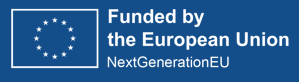 ΤΔΣ – Τμήμα Β1. Στοιχεία Αναδόχων
ΑΦΜ
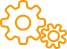 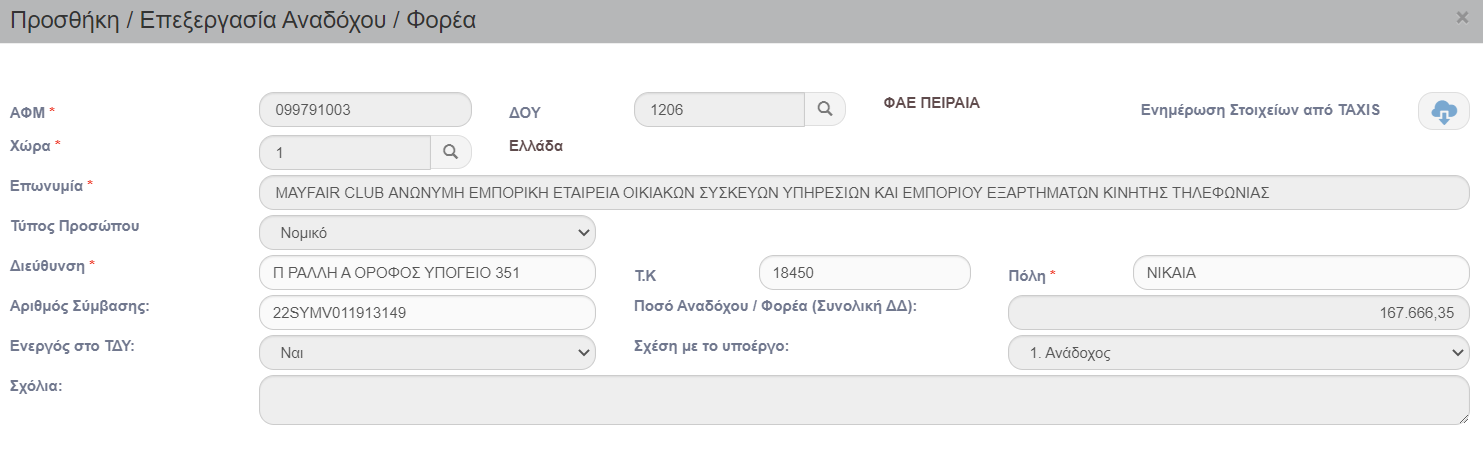 Όταν εισάγουμε το ΑΦΜ γίνεται έλεγχος εάν υπάρχει ήδη στον Πυρήνα του ΟΠΣ
Διαφορετικά τα στοιχεία του Αναδόχου θα συμπληρωθούν αυτόματα μέσω web-service με το TAXIS
Εάν τα στοιχεία έχουν επικαιροποιηθεί τότε επιλέγουμε την Ενημέρωση στοιχείων από TAXIS
Εάν εισάγουμε Χώρα πλην της Ελλάδας μπορούμε να συμπληρώσουμε ξένο ΑΦΜ
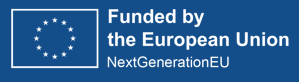 ΤΔΣ – Τμήμα Β1. Στοιχεία Αναδόχων
Σχέση με το Υποέργο (1/3)
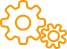 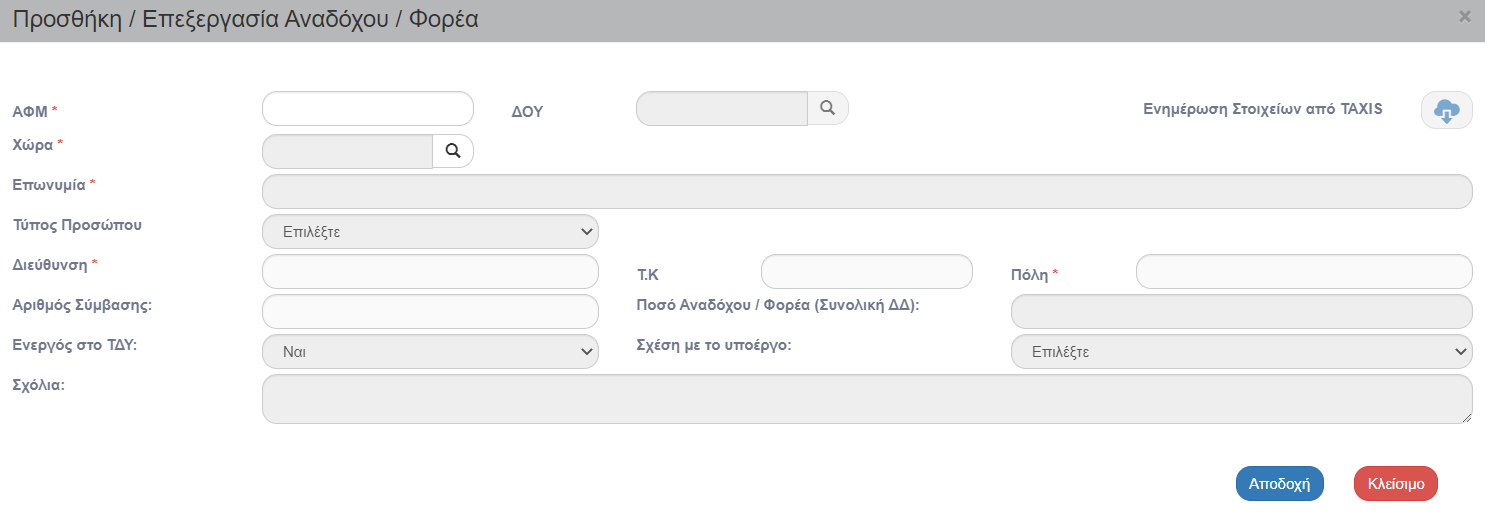 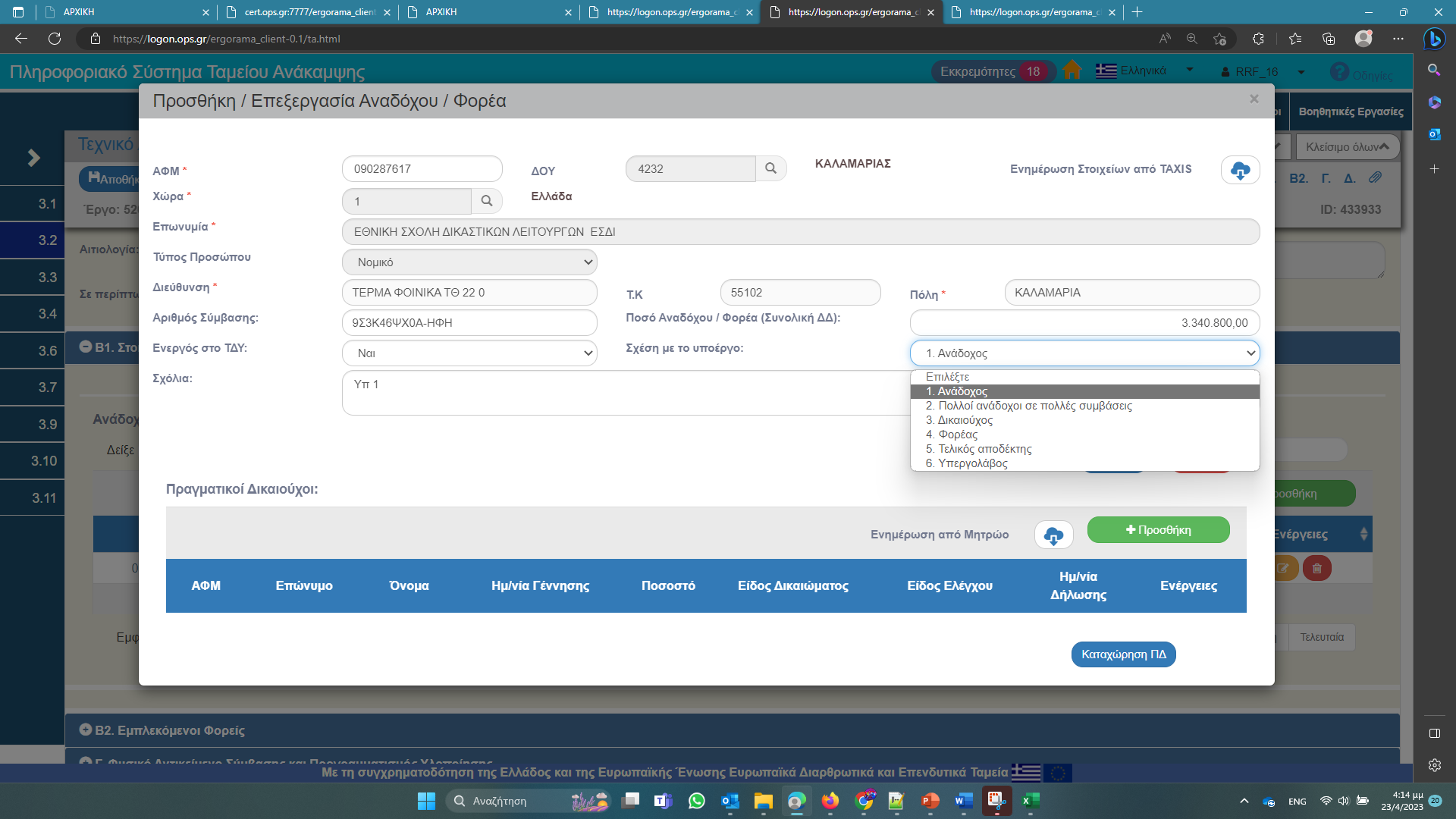 Η ορθή συμπλήρωση του πεδίου Σχέση με το Υποέργο είναι πολύ σημαντική 
για λόγους Αναφορών (ARACHNE, 100-Final Recipients) αλλά και 
για λόγους αυτόματης διασύνδεσης με το σύστημα e-PDE
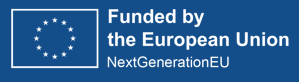 ΤΔΣ – Τμήμα Β1. Στοιχεία Αναδόχων
Σχέση με το Υποέργο (2/3)
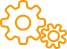 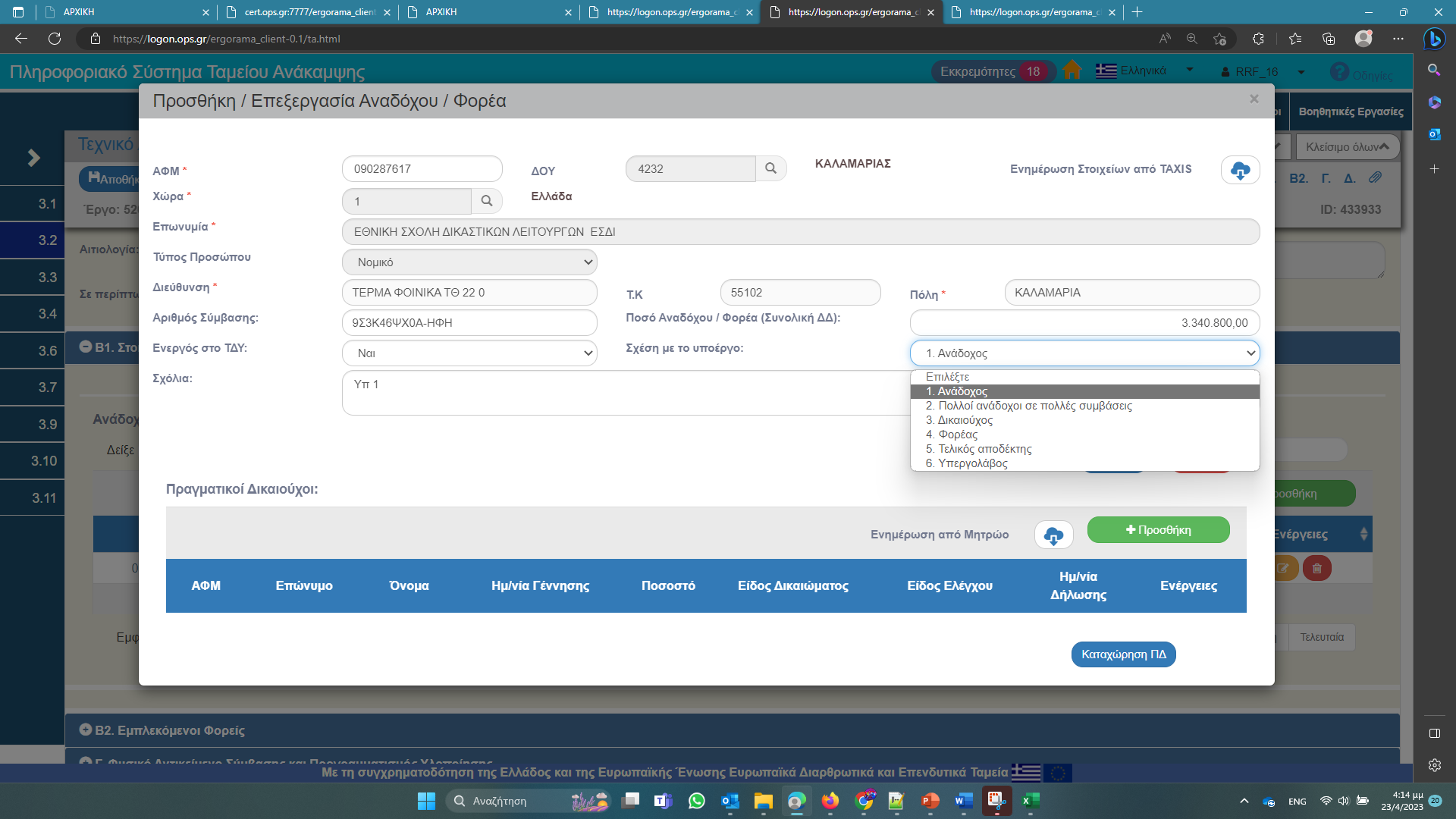 1. Ανάδοχος
ΔΗΜΟΣΙΑ ΣΥΜΒΑΣΗ - Ανάδοχος
Πεδίο Σχέση με το Υποέργο
Περίπτωση Υποέργου
6. Υπεργολάβος
ΔΗΜΟΣΙΑ ΣΥΜΒΑΣΗ - Υπεργολάβος
4. Φορέας
ΠΡΟΣΚΛΗΣΗ – Φορέας Πρόσκλησης
ΠΡΟΣΚΛΗΣΗ – Αποδέκτης Ενίσχυσης
5. Τελικός Αποδέκτης
ΑΥΙΜ | ΑΥΤΕΠΙΣΤΑΣΙΑ – Φορέας
4. Φορέας
ΑΥΙΜ | ΑΥΤΕΠΙΣΤΑΣΙΑ – Ανάδοχος Σύμβασης
1. Ανάδοχος
ΑΠΑΛΛΟΤΡΙΩΣΗ – Φορέας
4. Φορέας
ΕΡΓΑΣΙΕΣ Ο.Κ.Ω.
4. Φορέας
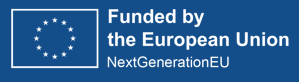 ΤΔΣ – Τμήμα Β1. Στοιχεία Αναδόχων
Σχέση με το Υποέργο (2/3)
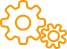 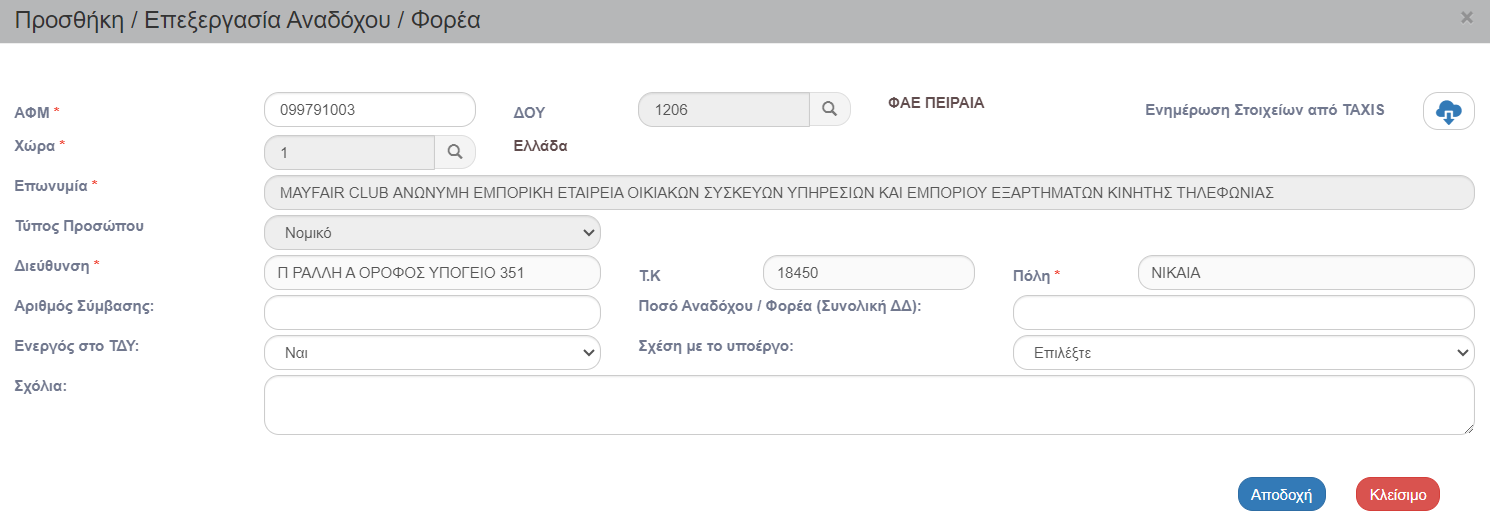 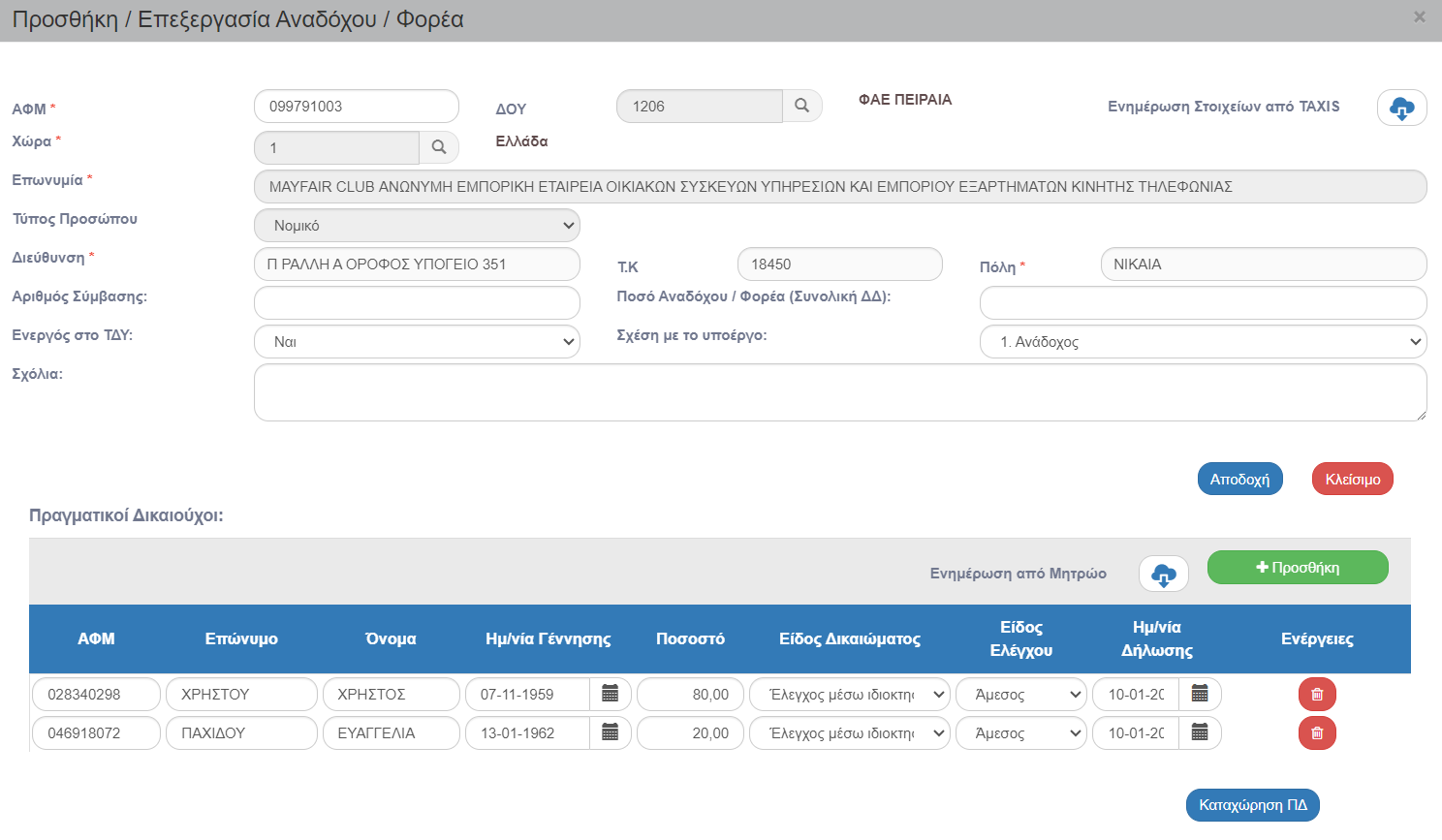 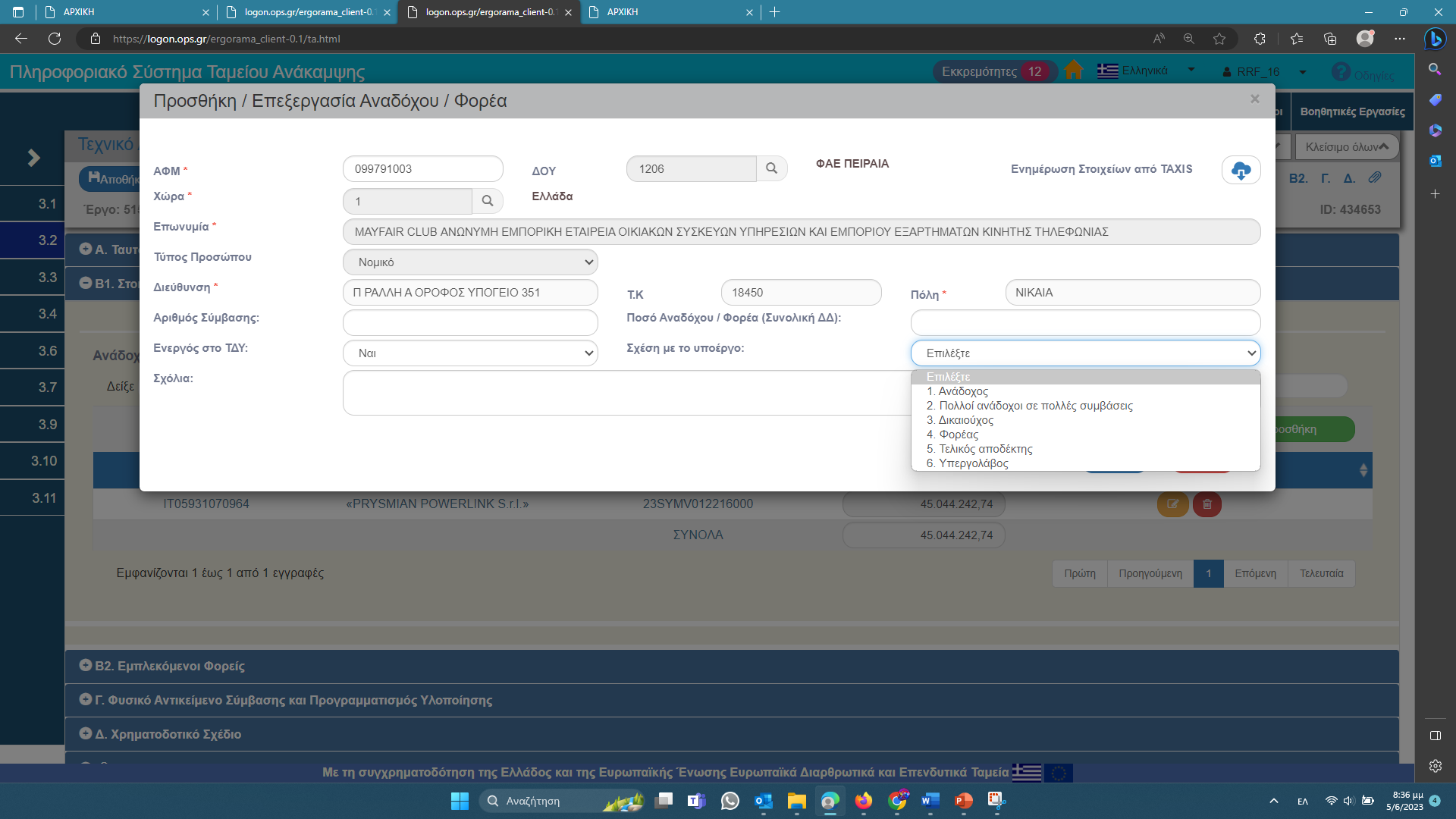 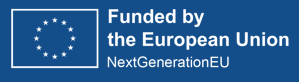 ΤΔΣ – Τμήμα Γ. Φυσικό Αντικείμενο
Πακέτα Εργασίας/Παραδοτέα
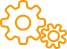 Δημόσια Σύμβαση / ΑΥΙΜ κλπ
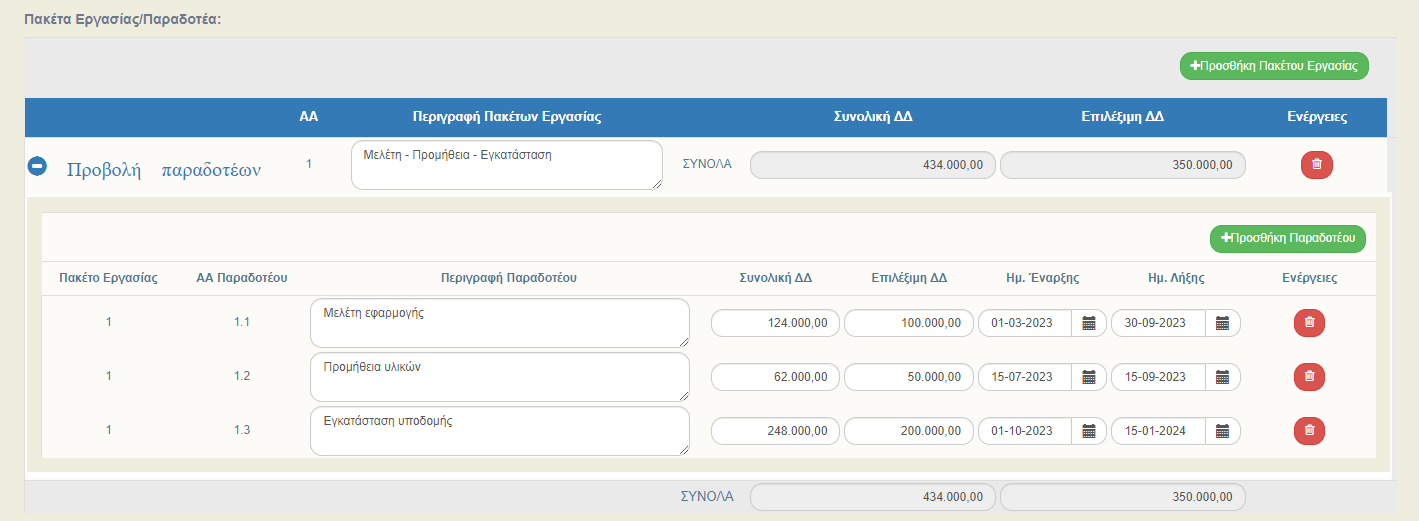 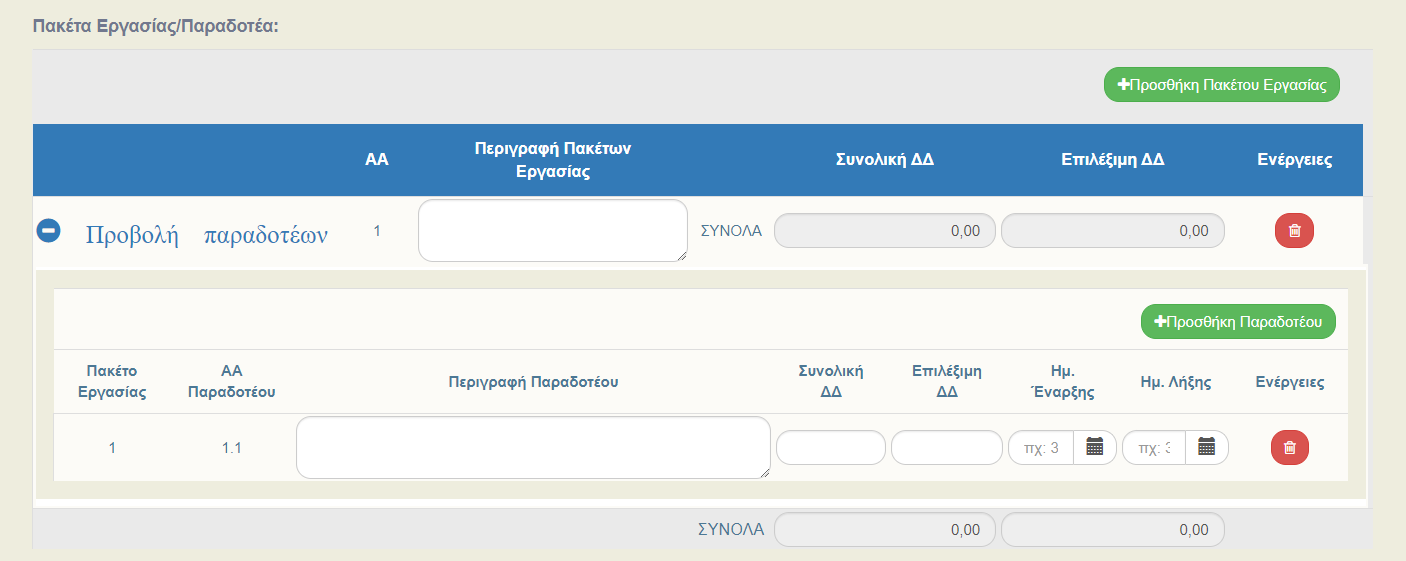 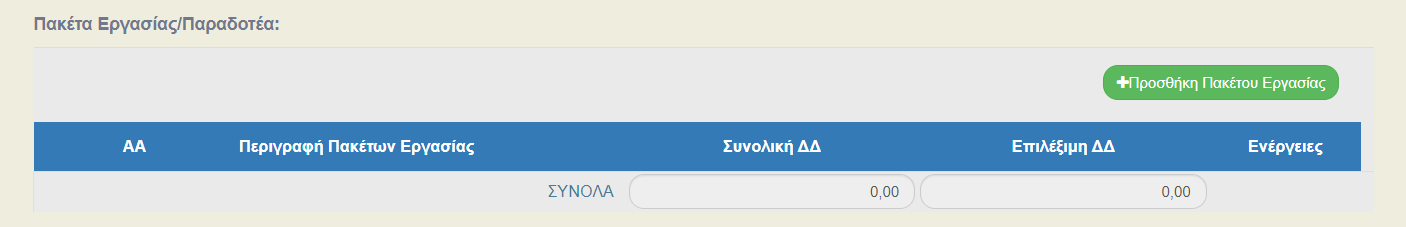 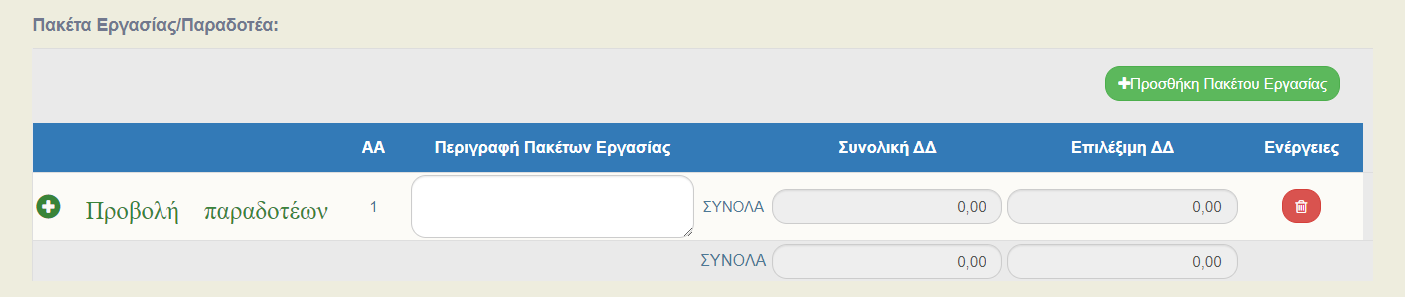 Οι Ημερομηνίες Παραδοτέων πρέπει να είναι εντός της Έναρξης-Λήξης Υποέργου
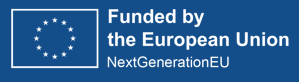 ΤΔΣ – Τμήμα Γ. Φυσικό Αντικείμενο
Πακέτα Εργασίας/Παραδοτέα
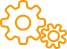 Πρόκληση Ενισχύσεων
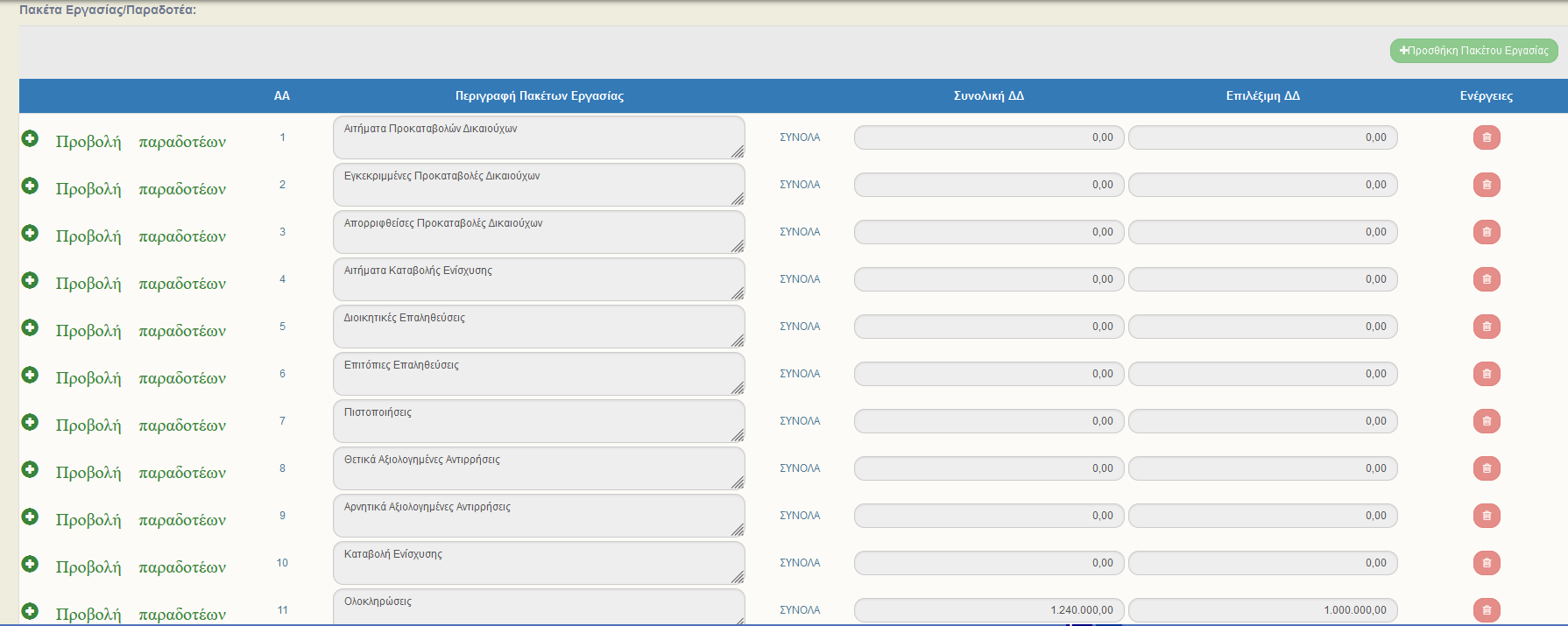 Στις περιπτώσεις Προσκλήσεων Ενισχύσεων τα Πακέτα/Παραδοτέα μεταφέρονται αυτόματα στο δελτίο 3.4 ΔΕΛΤΙΟ ΠΑΡΑΚΟΛΟΥΘΗΣΗΣ
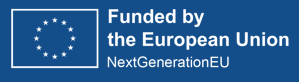 ΤΔΣ – Τμήμα Γ. Φυσικό Αντικείμενο
Χωροθέτηση (Γεωγραφική Κατανομή)
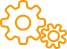 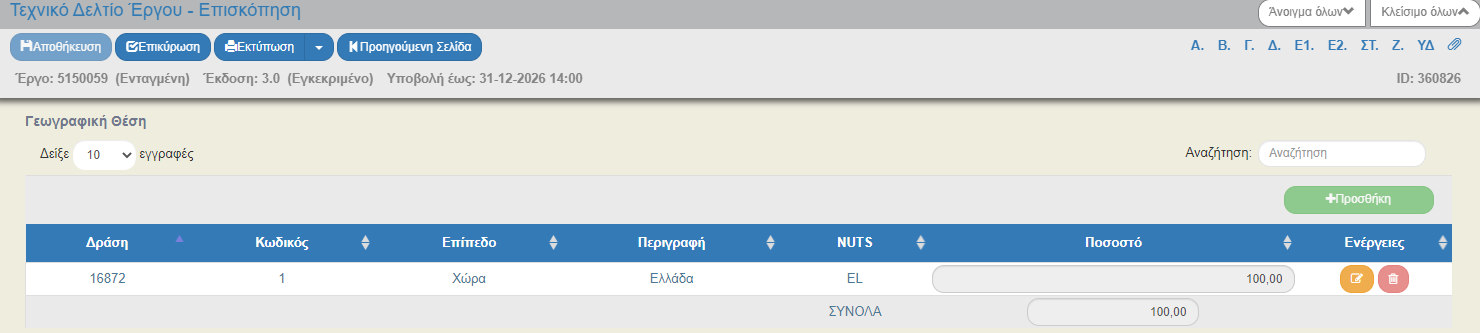 Το επίπεδο 
Γεωγραφικής Χωροθέτησης που αποτυπώνεται στο 2.2 ΤΔΕ 
το ίδιο επίπεδο θα πρέπει να αποτυπώνεται και στο 3.2 ΤΔΣ 
για λόγους Αναφορών
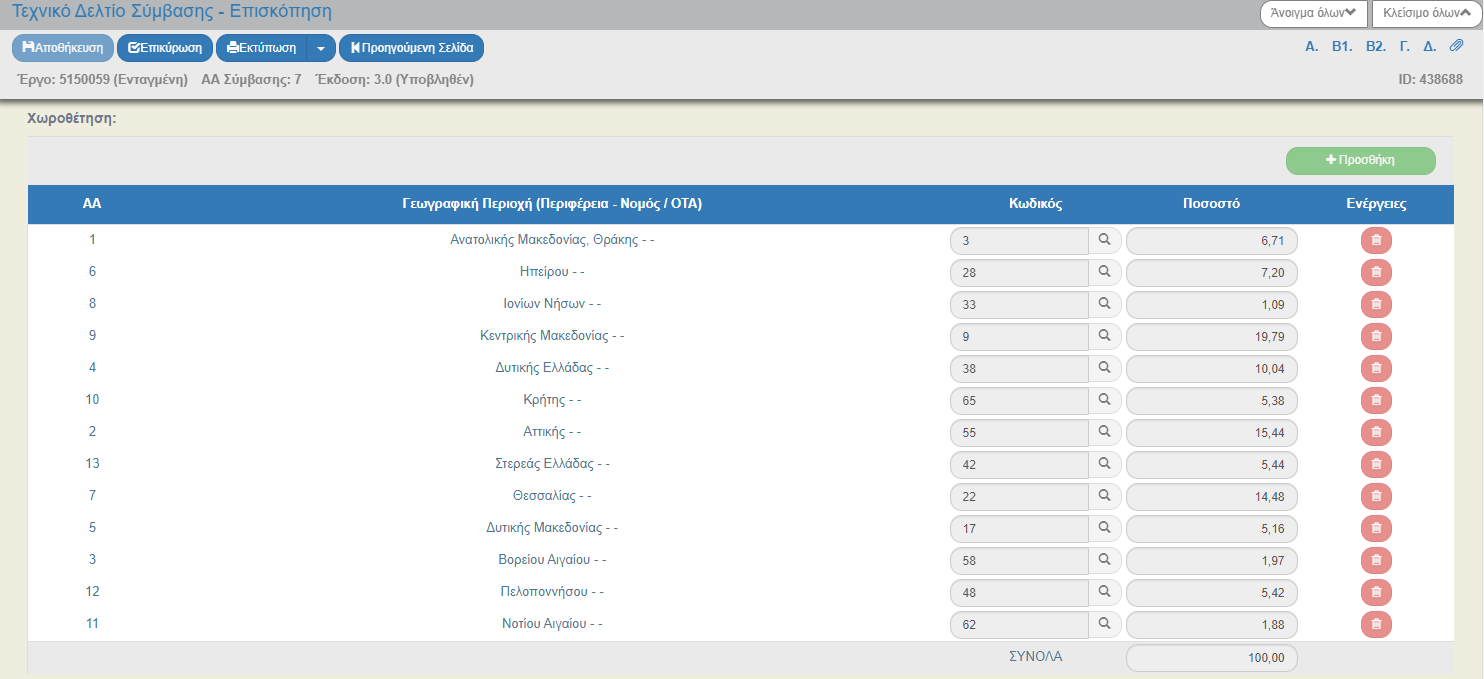 Εάν θα πρέπει 
η Γεωγραφική Χωροθέτηση 
να εξειδικευτεί στο 3.2 ΤΔΣ 
αυτό θα αποτυπωθεί στο 2.2 ΤΔΕ μέσω επικαιροποίησης
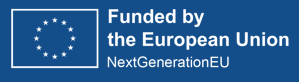 Ζ
Δελτία Αναλυτικά
3.2 ΤΔΣ
3.4 ΔΕΛΤΙΟ ΠΑΡΑΚΟΛΟΥΘΗΣΗΣ
3.6 ΔΕΛΤΙΟ ΕΠΙΤΕΥΞΗΣ
2.2 ΤΔΕ
3.7 ΔΩΕ
3.1 ΠΡΟΕΓΚΡΙΣΗ
Ο ΦΥ ενημερώνει το ΔΠΥ 
μια φορά τον μήνα 
αλλά και κάθε φορά που…
✓ παρουσιάζεται κάποιο πρόβλημα ή εμπλοκή 
στην υλοποίησή της Σύμβασης
ΔΠΥ – Διαδικασία   Πότε?
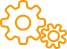 Δημιουργείται και υποβάλλεται από τον Φορέα Υλοποίησης (ΦΥ) 
για να αποτυπώσει την πορεία υλοποίησης 
του Φυσικού & Οικονομικού Αντικειμένου της Σύμβασης
✓ επιτυγχάνεται κάποιο Ορόσημο & Στόχος του έργου
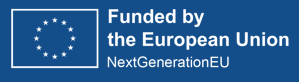 ΔΠΥ – Διαδικασία   Ενέργειες ΦΥ
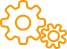 4. Συμπλήρωση 
Πακέτων & Παραδοτέων
5. Καταχώριση προβλημάτων ή εμπλοκών
3. Συσχετισμός παραστατικών Δαπάνης με παραστατικά Πληρωμής
2. Καταχώριση παραστατικών Δαπάνης & Πληρωμής
1. Δημιουργία του Δελτίου
6. Επισύναψη των σχετικών αρχείων & Υποβολή ΔΠΥ
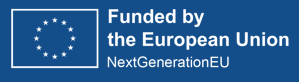 ΔΠΥ – Διαδικασία   Πώς? (1/3)
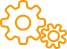 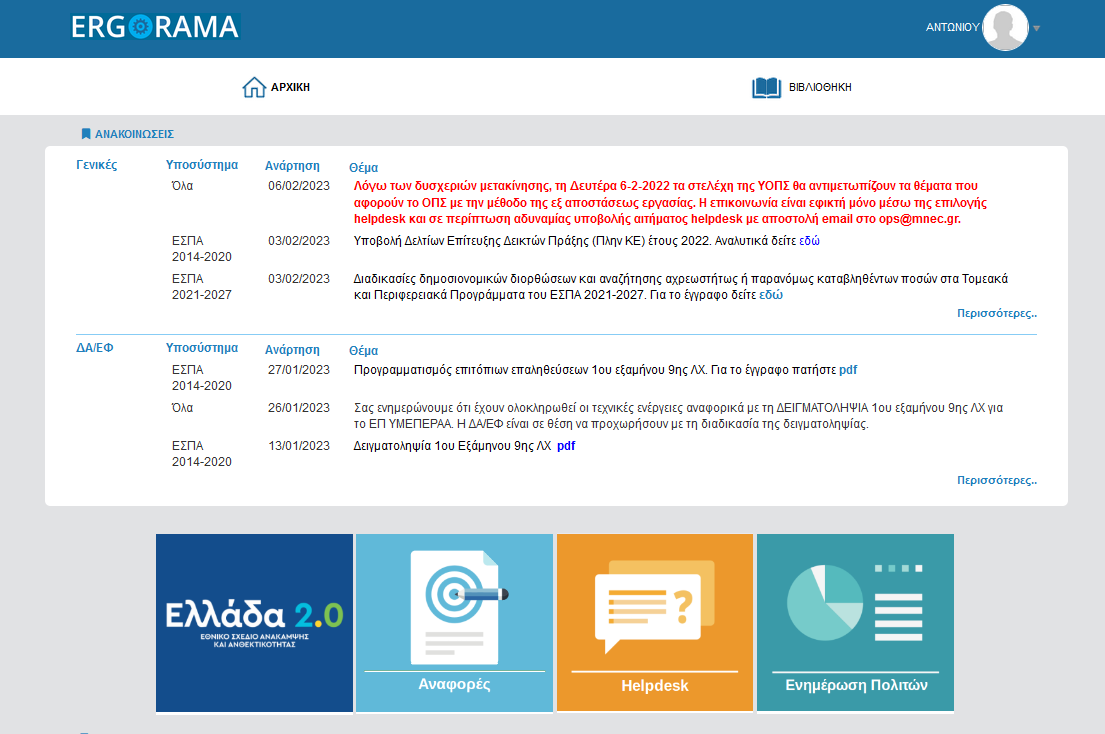 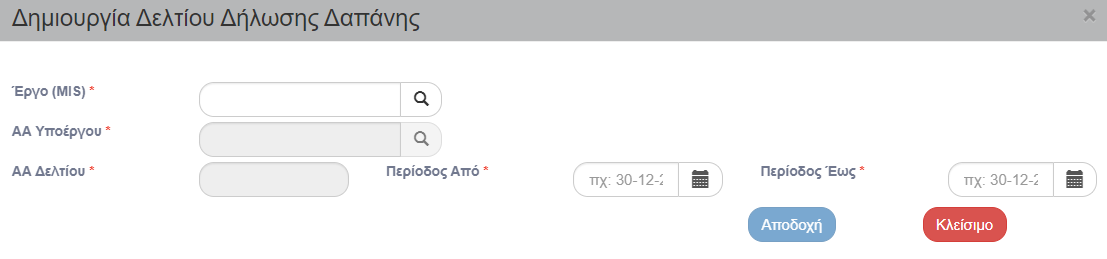 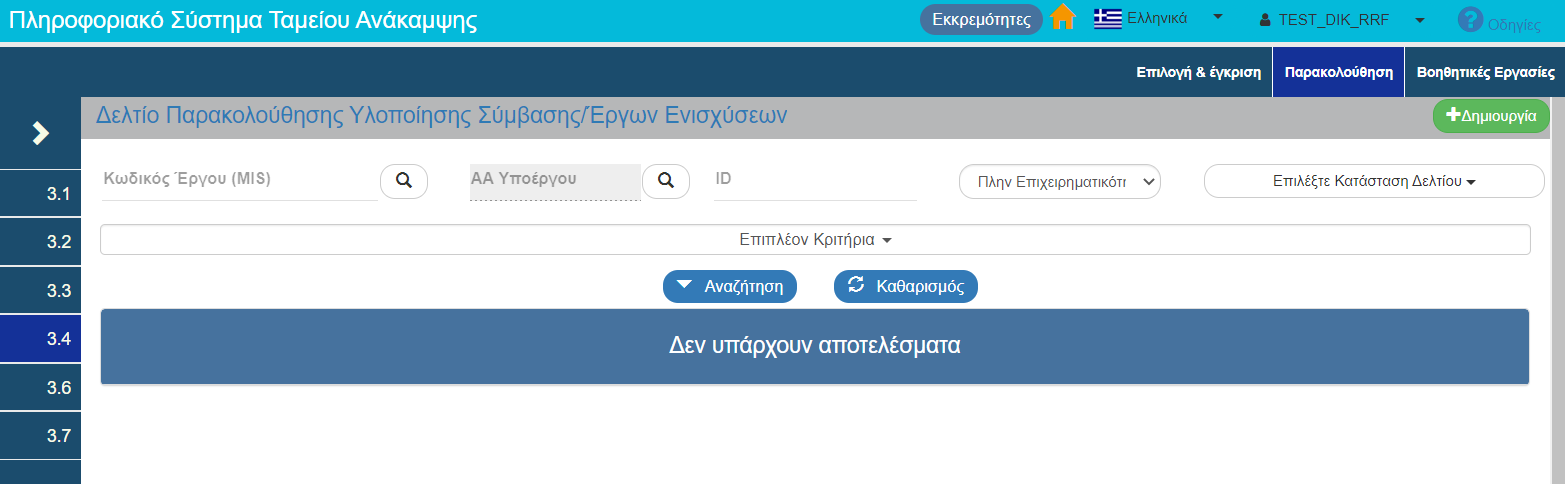 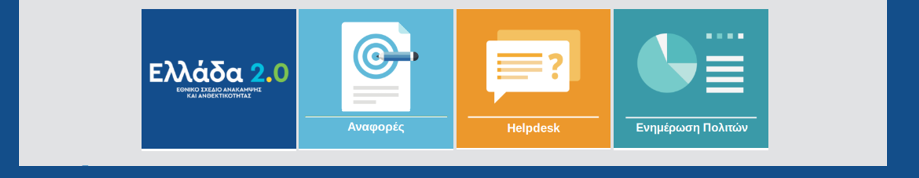 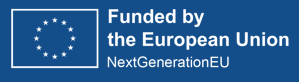 ΔΠΥ – Διαδικασία   Πώς? (2/3)
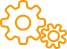 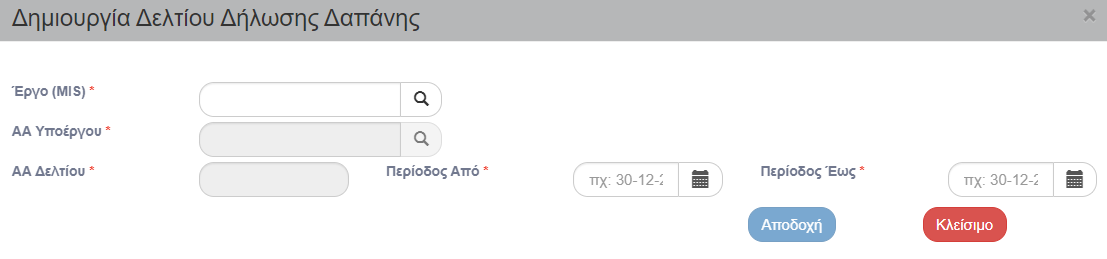 Η Περίοδος του δελτίου καθορίζεται από τον ΦΥ και αναφέρεται 
στις ημερομηνίες πληρωμής και όχι σε συγκεκριμένο μήνα/έτος
Σε αντίθεση με τα υπόλοιπα Δελτία
το ΔΠΥ δεν έχει εκδόσεις - υποεκδόσεις
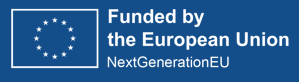 ΔΠΥ – Τμήμα Α. Γενικά Στοιχεία
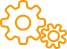 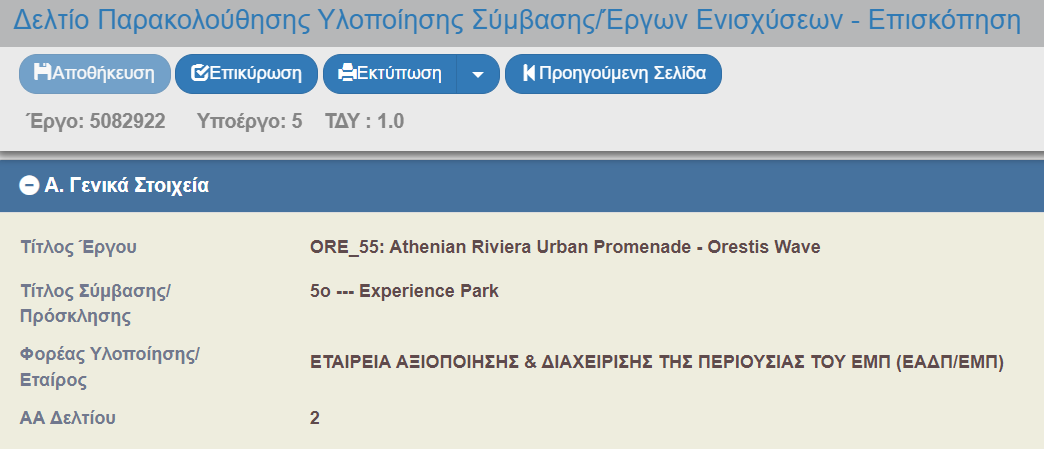 Το Δελτίο Παρακολούθησης κατά τη δημιουργία του 
θα στηριχθεί πάνω σε συγκεκριμένη έκδοση του ΤΔΣ
Ο ΦΥ μπορεί να δημιουργήσει & να υποβάλλει ΔΠΥ 
που συνδέεται με ΤΔΣ σε κατάσταση «Υποβληθέν»
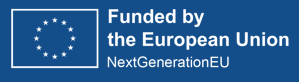 ΔΠΥ – Τμήμα Β. Δαπάνες βάσει Παραστατικών
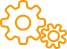 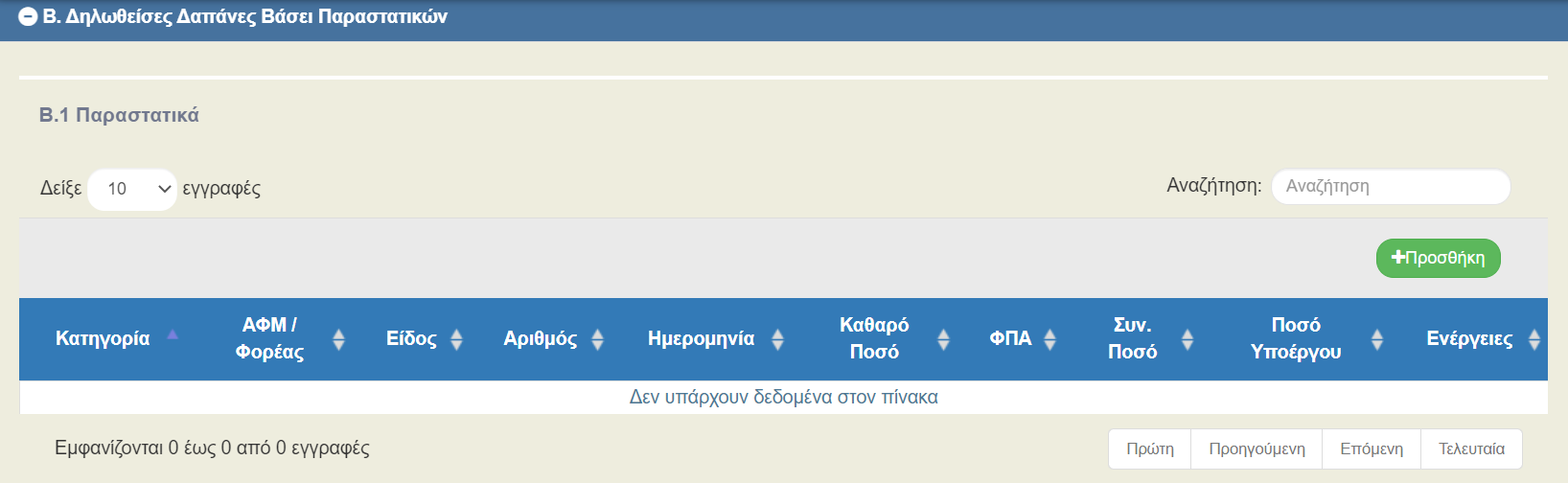 Καταχωρίζονται τα Παραστατικά που θα χρησιμοποιηθούν στο τρέχον Δελτίο
και τα οποία ΔΕΝ έχουν καταχωριστεί σε προηγούμενο Δελτίο
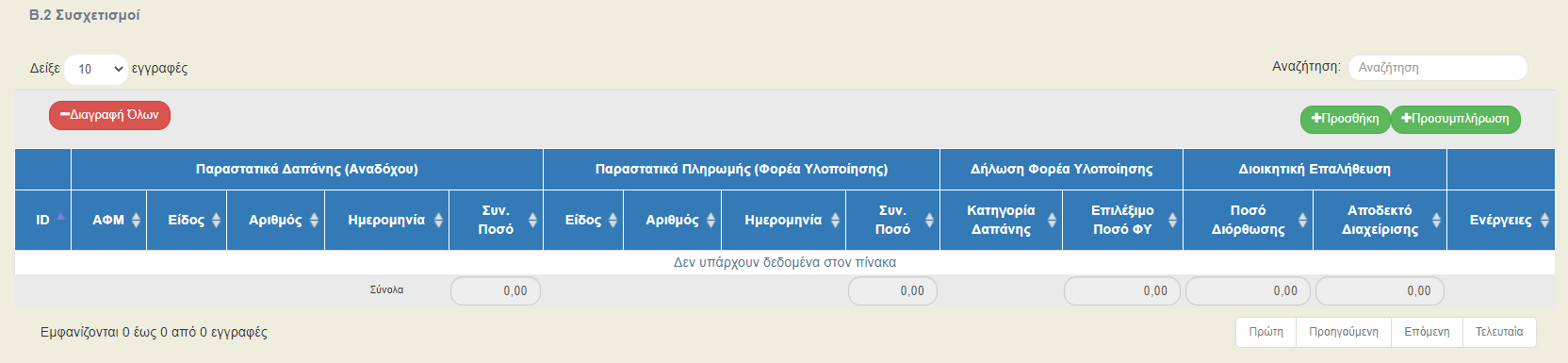 Συσχέτιση Παραστατικού Δαπάνης με Παραστατικό Πληρωμής
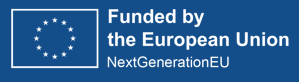 ΔΠΥ – Τμήμα Β: Καταχώριση Παραστατικών (1/5)
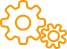 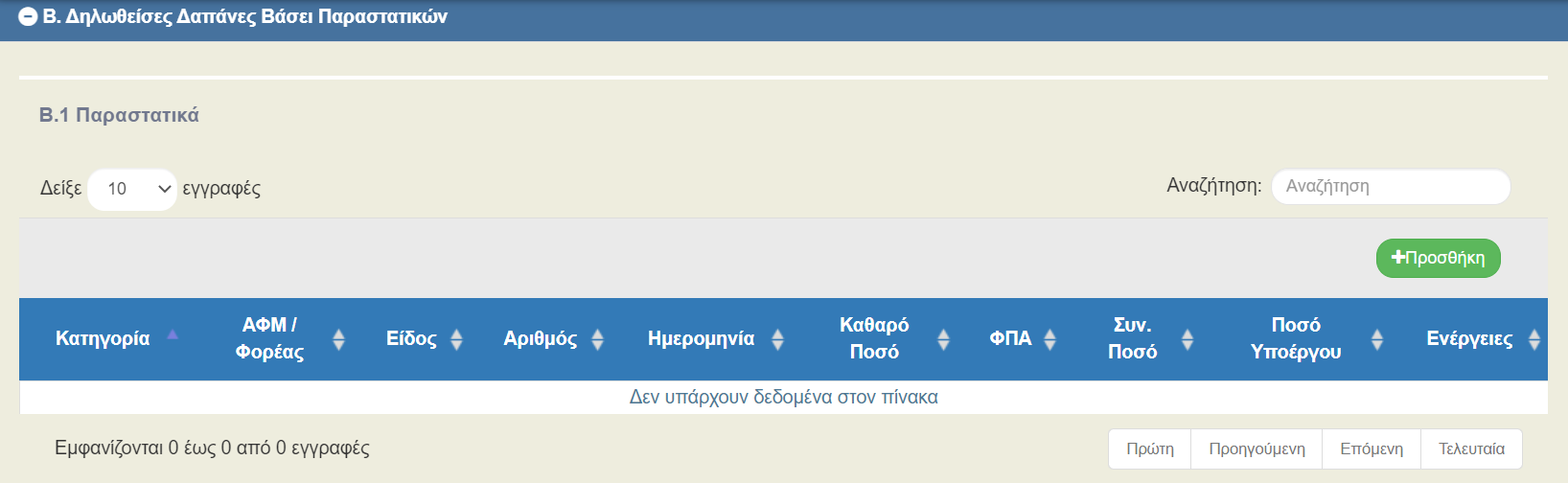 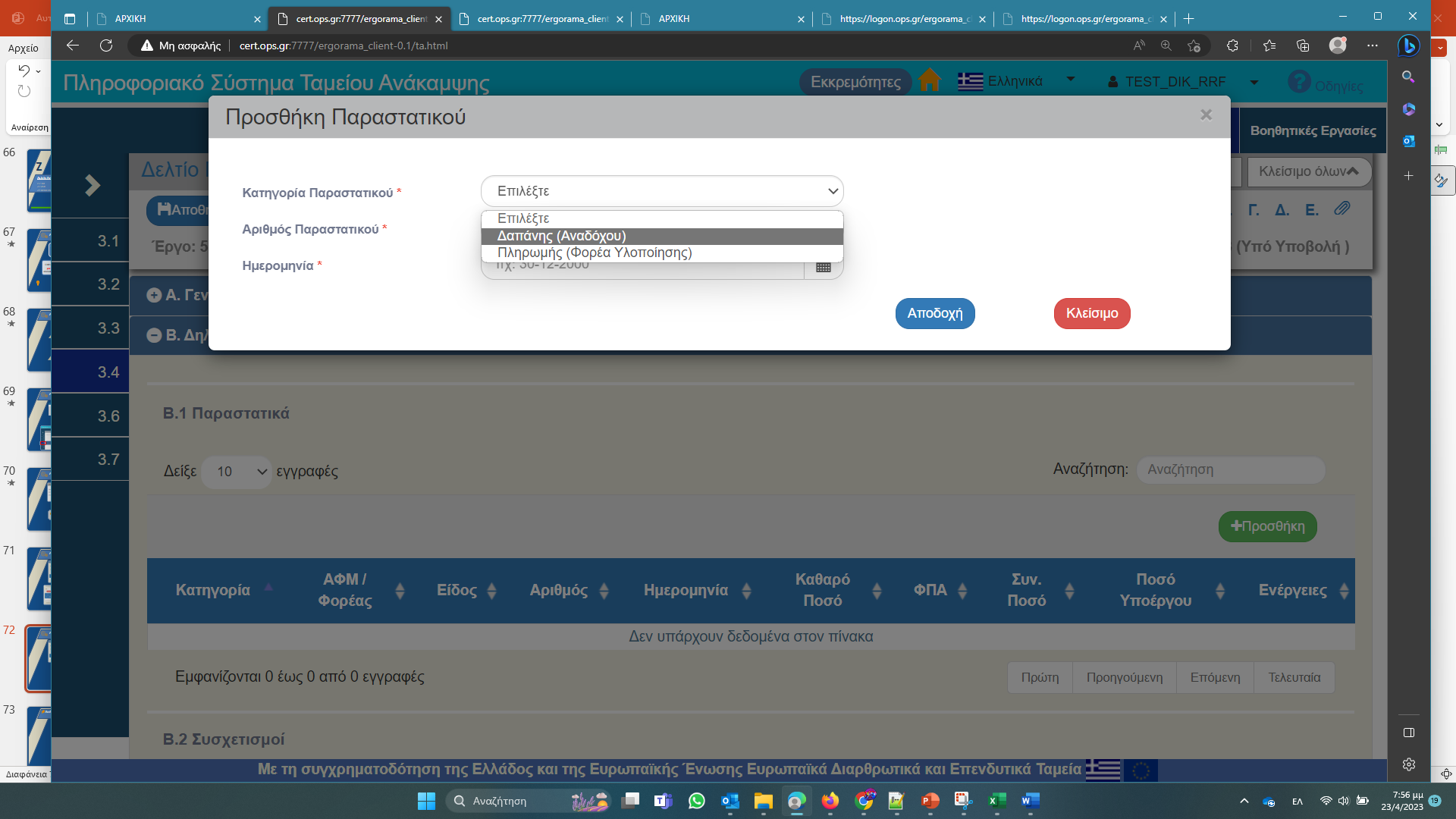 Ο χρηστής καταχωρίζει τα Παραστατικά Δαπάνης 
(δλδ τα παραστατικά που εκδίδει ο Ανάδοχος της Σύμβασης)
και τα Παραστατικά Πληρωμής 
(δλδ τις πληρωμές του Φορέα Υλοποίησης του Υποέργου)
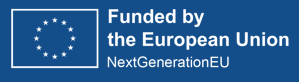 ΔΠΥΣ – Τμήμα Β: Καταχώριση Παραστατικών (2/5)
Παραστατικά Δαπάνης (Αναδόχου)
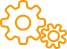 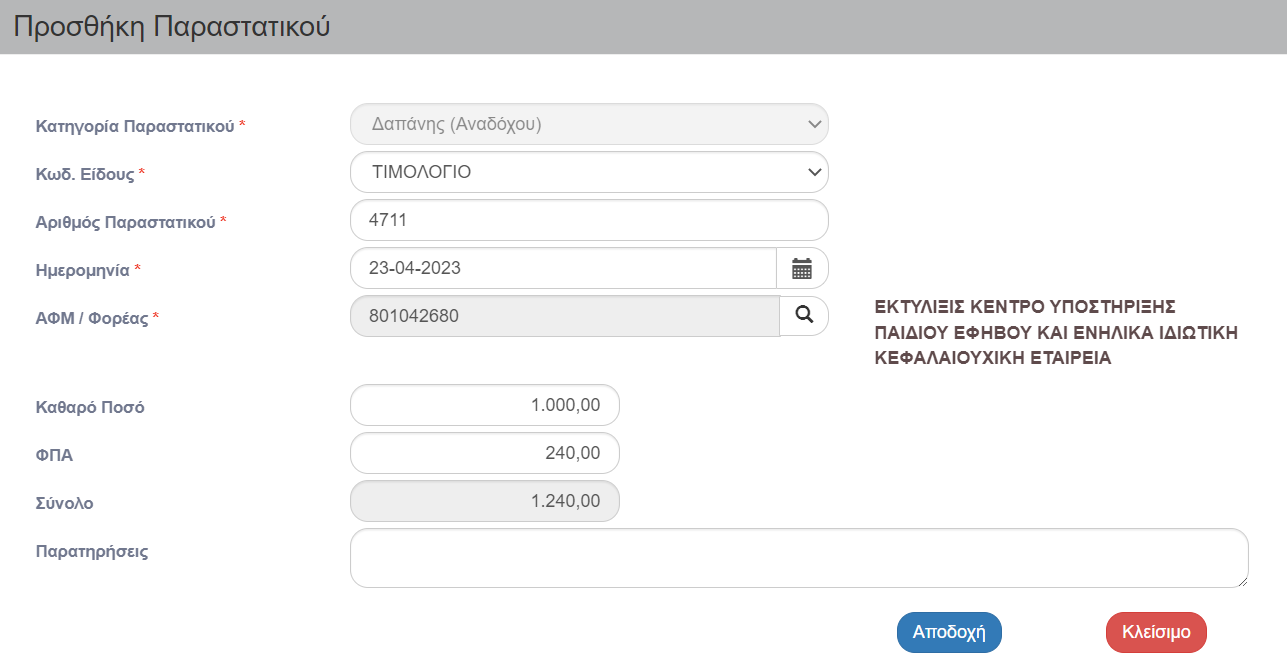 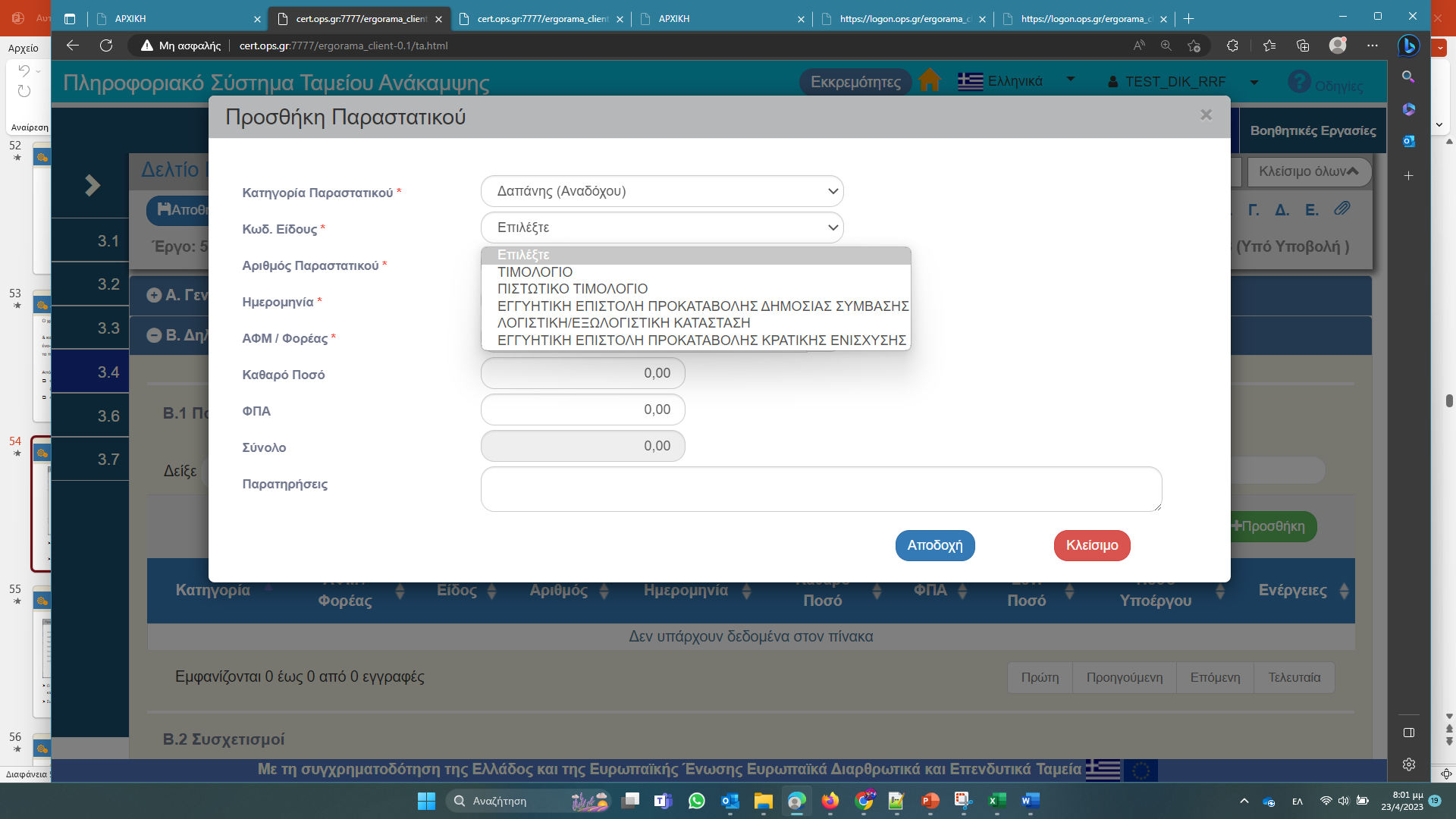 Η λίστα τιμών του 
Είδους Παραστατικού Πληρωμής 
Διαφοροποιείται ανάλογα 
με το Είδος Υποέργου
Ο Φακός φέρνει τα ΑΦΜ των Αναδόχων που έχουν δηλωθεί στο ΤΔΣ
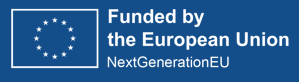 ΔΠΥΣ – Τμήμα Β: Καταχώριση Παραστατικών (3/5)
Παραστατικά Πληρωμής (Φορέα Υλοποίησης)
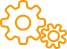 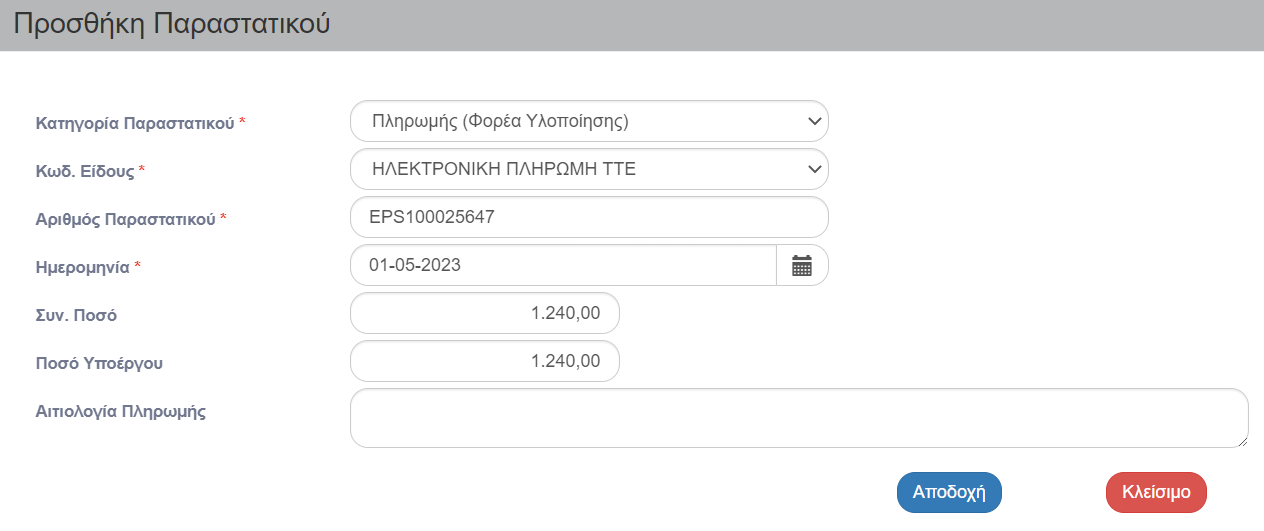 Στο πεδίο Ποσό Υποέργου ο χρήστης καταχωρίζει 
το μέρος του συνολικού ποσού του Παραστατικού Πληρωμής 
που αφορά σε πληρωμές Δημόσιας Δαπάνης της τρέχουσας Σύμβασης
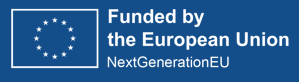 ΔΠΥΣ – Τμήμα Β: Καταχώριση Παραστατικών (4/5)
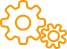 Προσοχή! Το σύστημα δεν επιτρέπει την εκ νέου καταχώριση Παραστατικού το οποίο 
έχει ήδη καταχωριστεί 
στο παρόν ή σε προηγούμενο Δελτίο! 

Σε αυτή την περίπτωση, κατά την αποθήκευση του παραστατικού εμφανίζεται το παρακάτω μήνυμα…
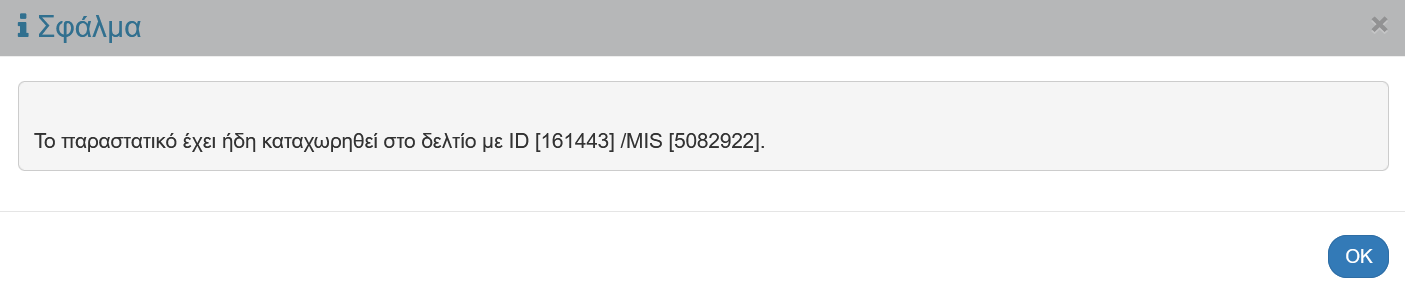 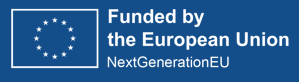 ΔΠΥ – Τμήμα Β: Καταχώριση Παραστατικών (5/5)
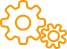 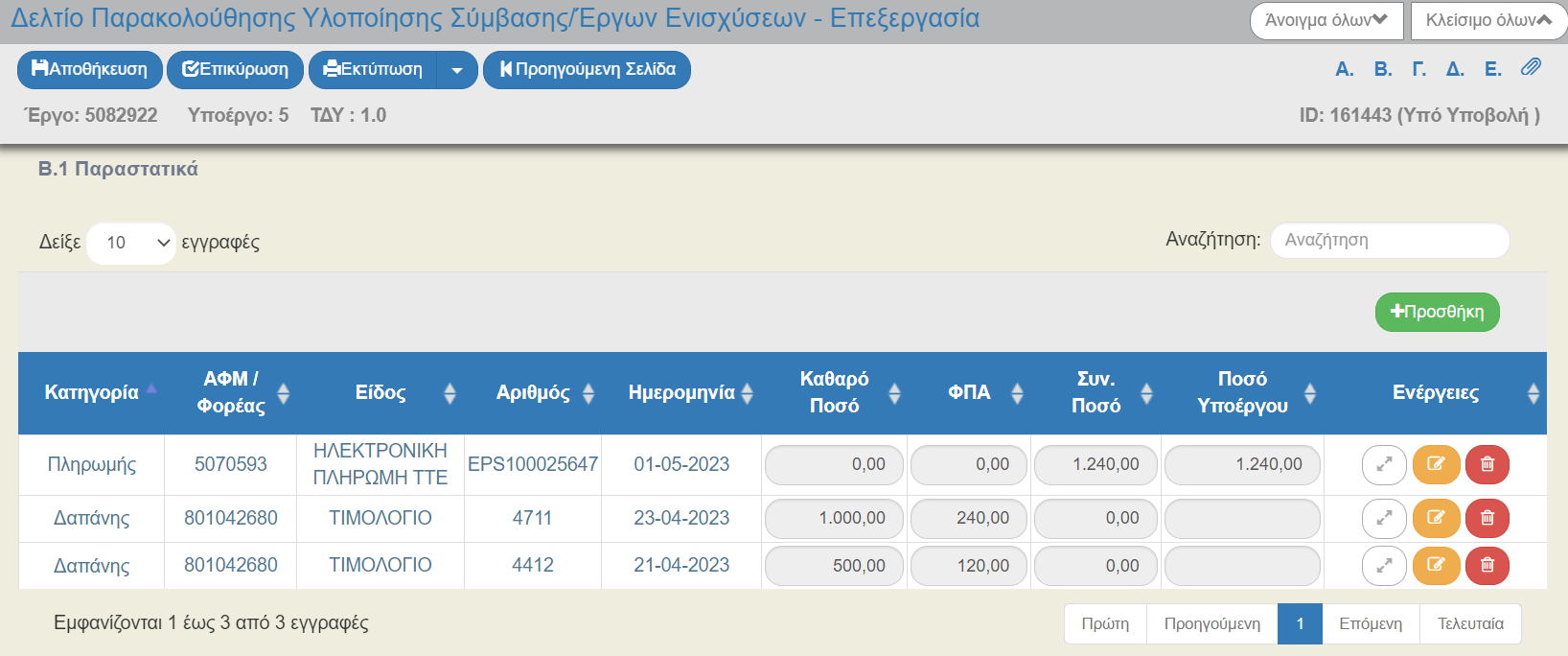 Στον πίνακα Παραστατικών εμφανίζονται 
μόνο τα παραστατικά 
που έχουν καταχωρισθεί
στο τρέχον δελτίο
Κάθε Παραστατικό Δαπάνης και Παραστατικό Πληρωμής…
… καταχωρίζεται μόνο μία φορά στον πίνακα ανεξάρτητα σε πόσους Συσχετισμούς θα συμμετέχει
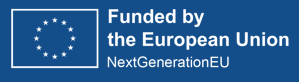 ΔΠΥ – Τμήμα Β: Καταχώριση Συσχετισμών (1/4)
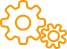 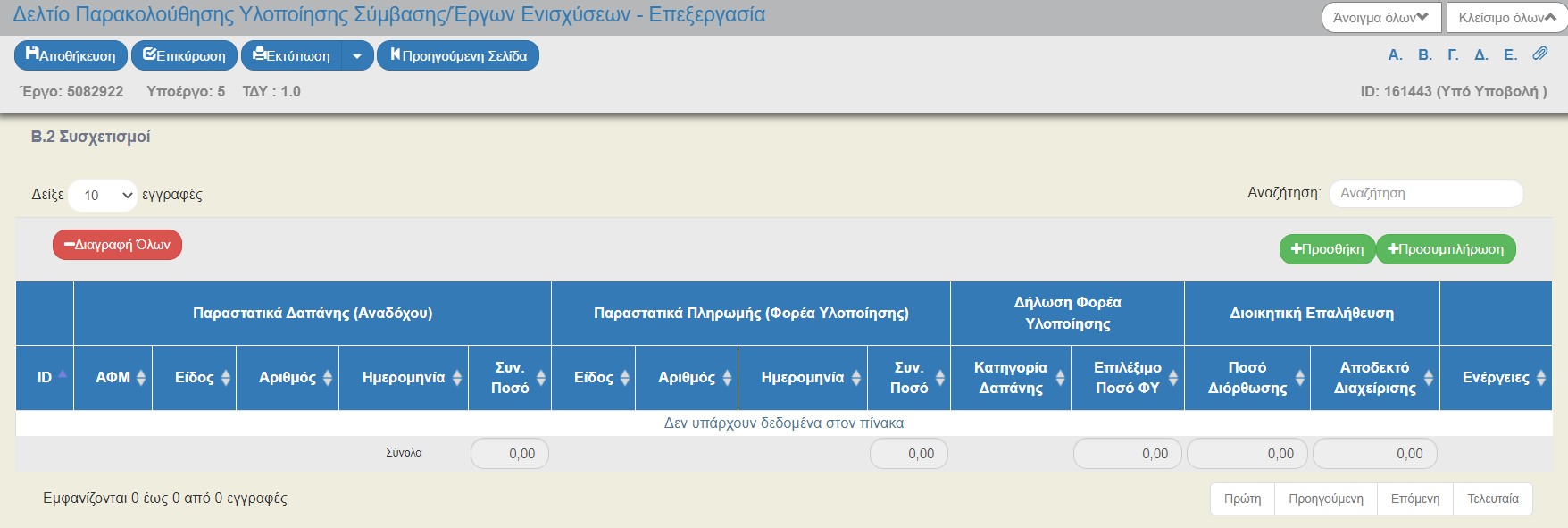 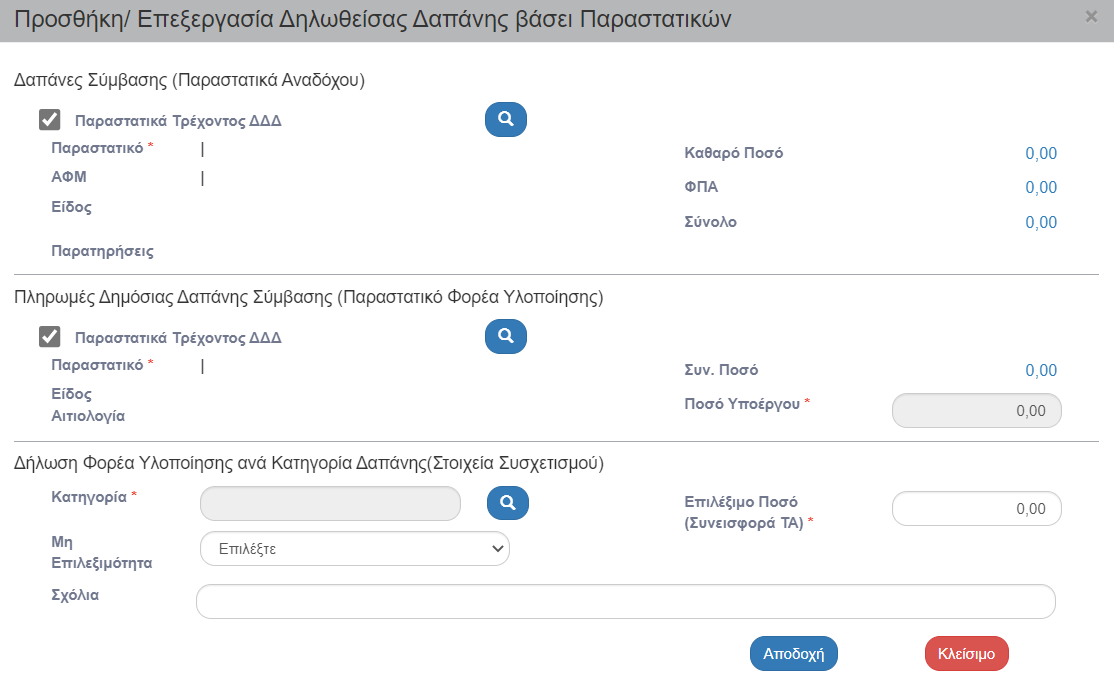 Επιλέγοντας χχχχχχχχχχ                  
ενεργοποιείται το
αναδυόμενο παράθυρο
συμπλήρωσης Συσχετισμού
+ Προσθήκη
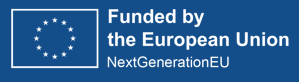 ΔΠΥ – Τμήμα Β: Καταχώριση Συσχετισμών (2/4)
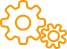 Το αναδυόμενο παράθυρο Συσχετισμού χωρίζεται σε 3 τμήματα…
Δαπάνες Σύμβασης 
(παραστατικά Αναδόχου)
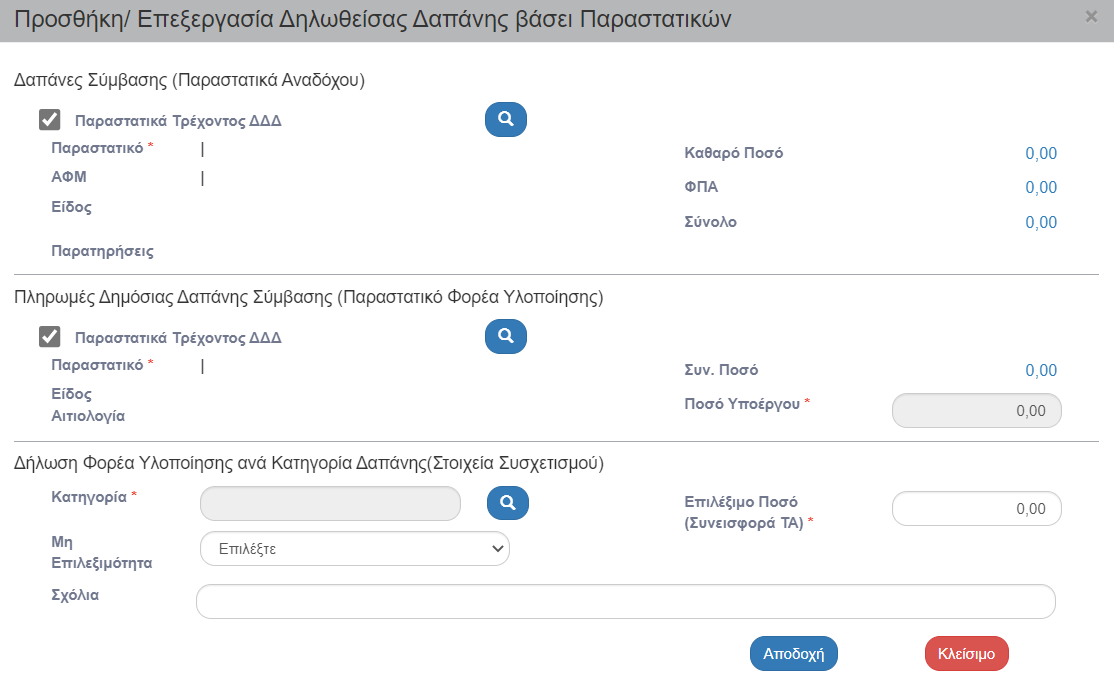 Πληρωμές ΔΔ Σύμβασης 
(παραστατικά Φορέα Υλοποίησης)
Δήλωση Φορέα Υλοποίησης
(στοιχεία Συσχετισμού)
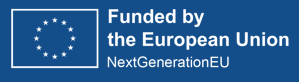 ΔΠΥ – Τμήμα Β: Καταχώριση Συσχετισμών (3/4)
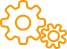 Η επιλογή Παραστατικών γίνεται μέσω Φακού Αναζήτησης
Επιλεγμένο check-box: Παραστατικά Τρέχοντος ΔΔΔ η αναζήτηση εκτελείται μόνο από τα παραστατικά του τρέχοντος δελτίου
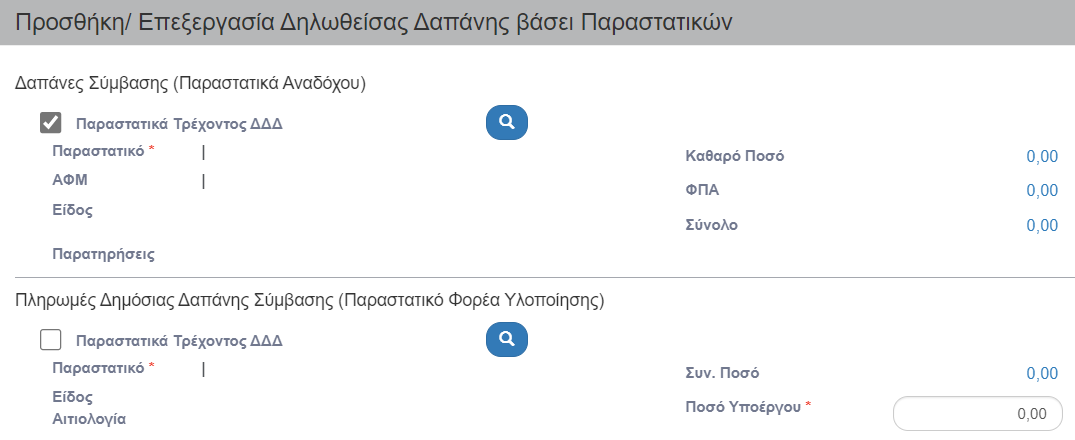 Μη Επιλεγμένο check-box: Παραστατικά Τρέχοντος ΔΔΔ η αναζήτηση εκτελείται μόνο από τα παραστατικά προγενέστερων δελτίων
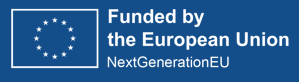 ΔΠΥ – Τμήμα Β: Καταχώριση Συσχετισμών (4/4)
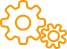 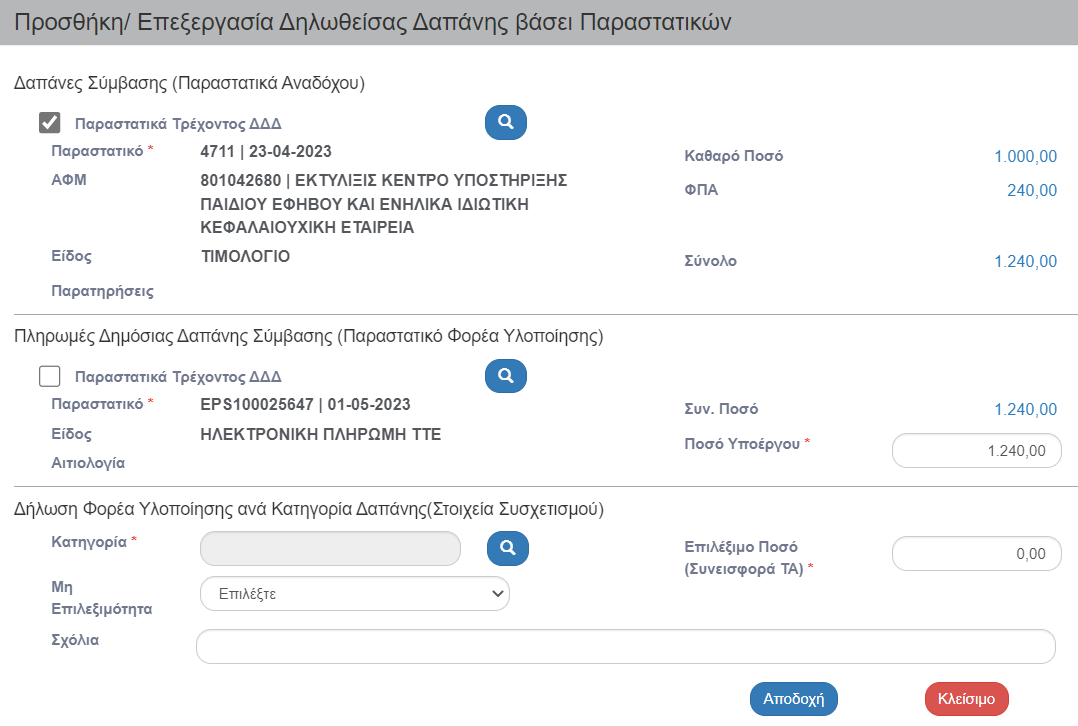 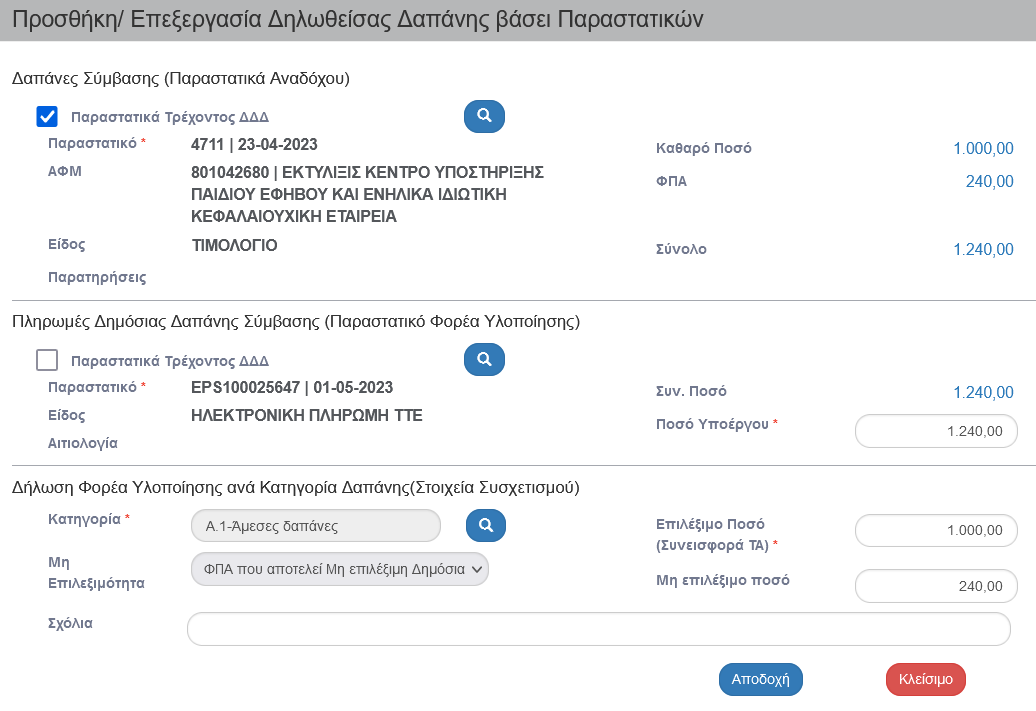 Έχοντας επιλέξει τα Παραστατικά Δαπάνης & Πληρωμής δηλώνονται τα Στοιχεία Συσχετισμού συμπληρώνοντας 
την Κατηγορία (Δαπάνης) και 
το Επιλέξιμο Ποσό (Συνεισφορά ΤΑ)
Μη Επιλεξιμότητα:
Εφόσον στην Απόφαση δηλώνεται ΔΔ 
μη-χρηματοδοτούμενη από Συμμετοχή ΤΑΑ
(χρηματοδοτούμενη από το Εθνικό ΠΔΕ)
ή/και
Εφόσον στο ΤΔΕ δηλώθηκε 
ως ΠΗΓΗ ΧΡΗΜΑΤΟΔΟΤΗΣΗΣ 
η Συμμετοχή Φορέα
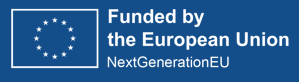 ΔΠΥ – Τμήμα Β: Καταχώριση Συσχετισμών
Προσυμπλήρωση Πληρωμών από ePDE (1/5)
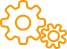 Εναλλακτικά ο χρήστης έχει την δυνατότητα αυτόματης συμπλήρωσης 
των Παραστατικών & Συσχετισμών από το πληροφοριακό σύστημα ePDE 
μέσω του κουμπιού Προσυμπλήρωση στο Τμήμα Β.2
+ Προσυμπλήρωση
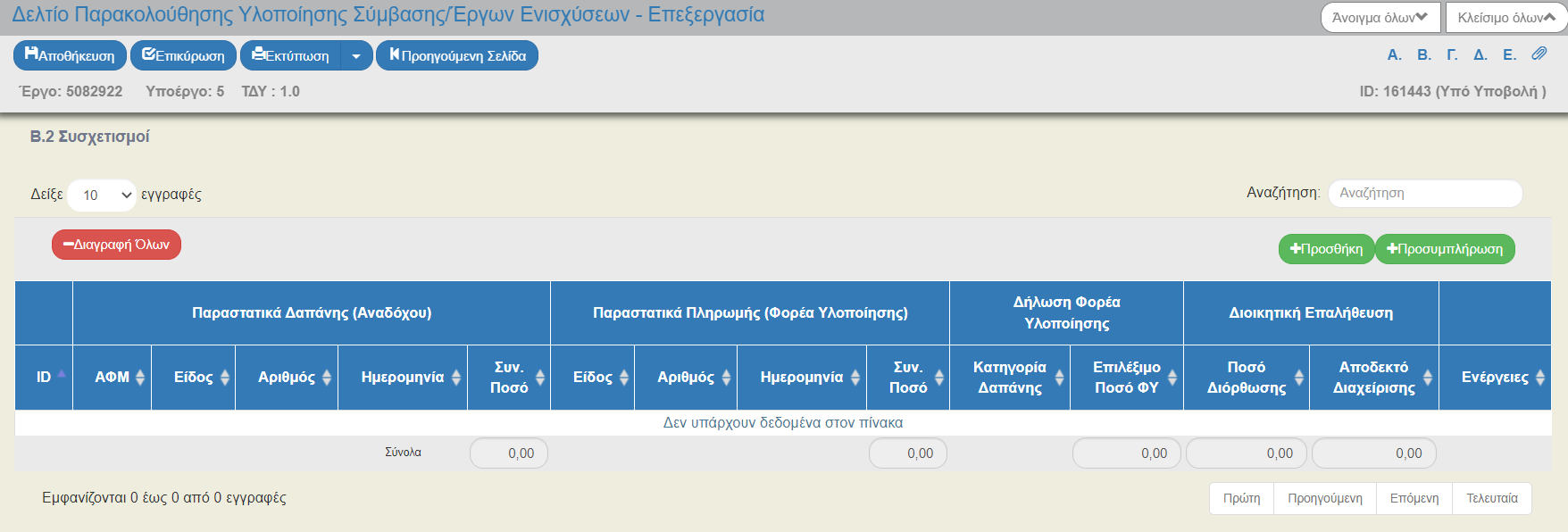 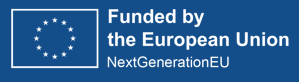 ΔΠΥ – Τμήμα Β: Καταχώριση Συσχετισμών
Προσυμπλήρωση Πληρωμών από ePDE (2/5)
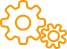 Στο αναδυόμενο παράθυρο της Προσυμπλήρωσης:
Στα Κριτήρια Αναζήτησης τα πεδία ημερομηνιών έρχονται συμπληρωμένα με τις τιμές της Περιόδου Αναφοράς του Δελτίου Παρακολούθησης που όρισε ο χρήστης κατά τη Δημιουργία του
Τα πεδία ΑΦΜ Εκδότη Παραστατικού και Υποέργο δύναται να χρησιμοποιηθούν υπό την προϋπόθεση ότι έχει καταχωριστεί η αντίστοιχη πληροφορία στο ePDE (διαφορετικά παραμένουν κενά)
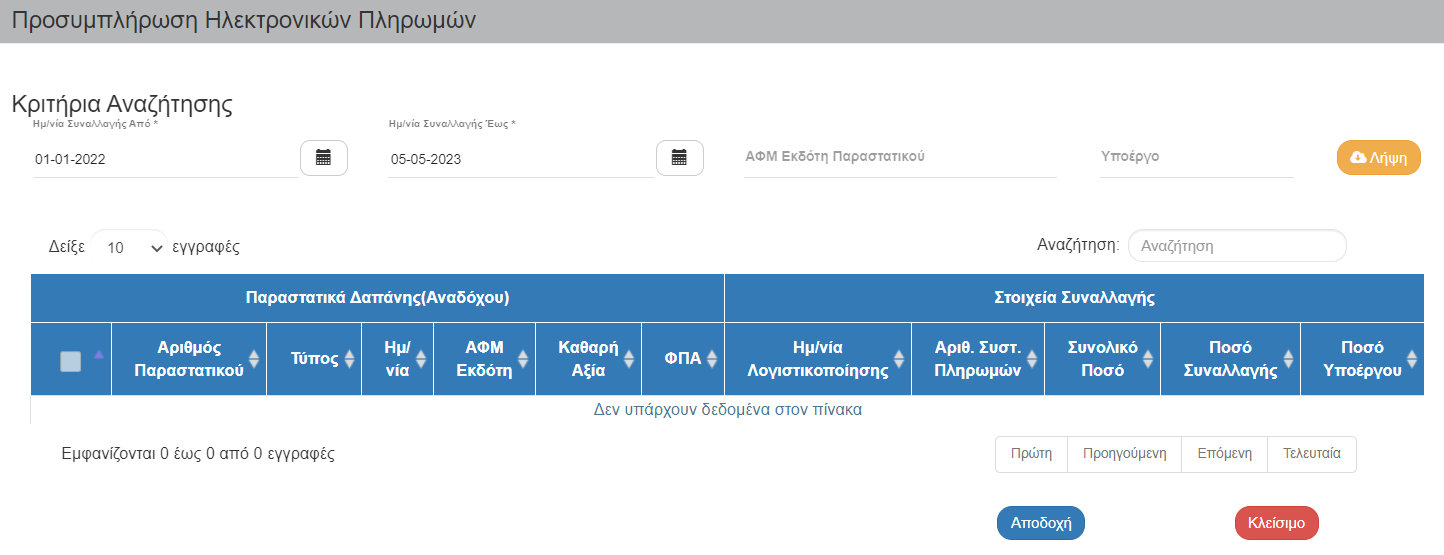 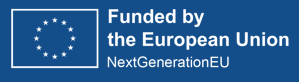 ΔΠΥ – Τμήμα Β: Καταχώριση Συσχετισμών
Προσυμπλήρωση Πληρωμών από ePDE (3/5)
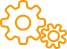 Με την                     στο αναδυόμενο παράθυρο της Προσυμπλήρωσης εμφανίζονται τα εξής:
Ο χρήστης επιλέγει τους Συσχετισμούς που επιθυμεί (μέσω του check-box)
Το σύστημα υπολογίζει αυτομάτως το Ποσό Υποέργου ως εξής: το άθροισμα της στήλης Ποσό Συναλλαγής των Συσχετισμών που περιλαμβάνουν το ίδιο EPS πληρωμής που έχει επιλέξει ο χρήστης
Λήψη
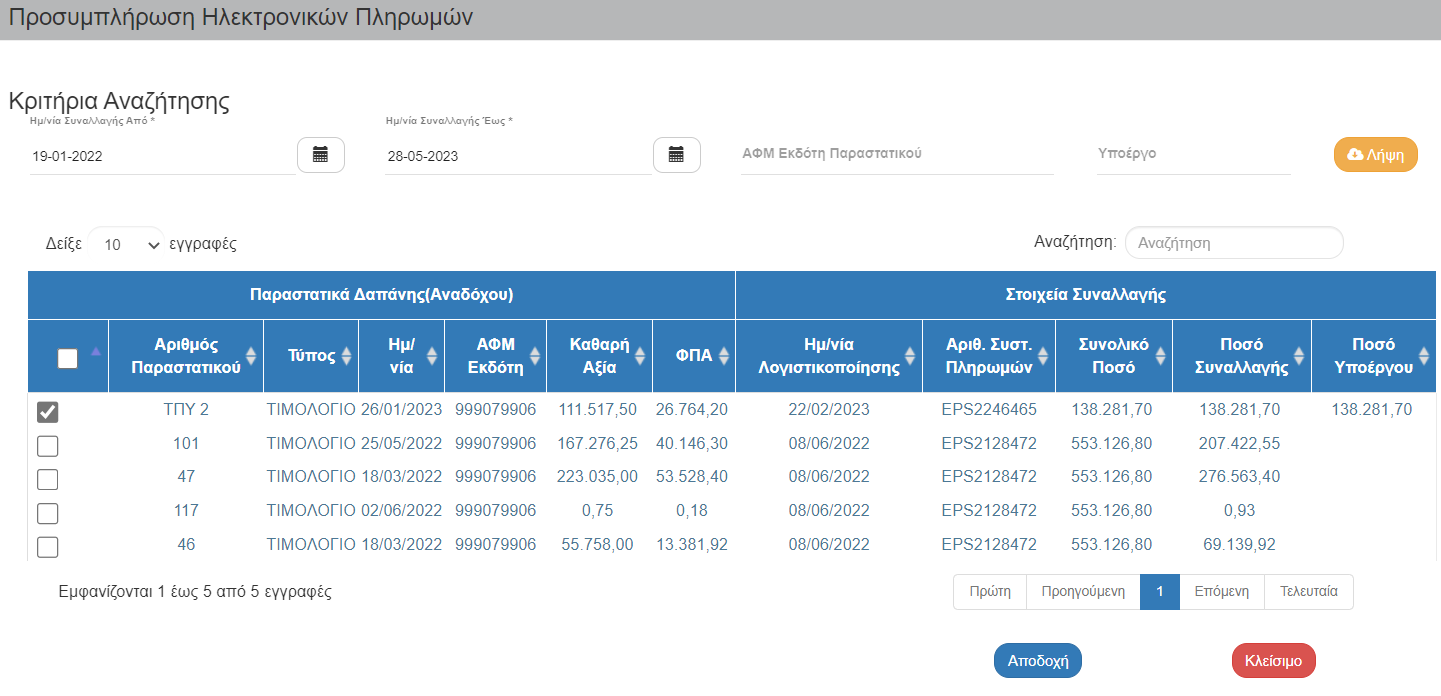 Ο χρήστης επιβεβαιώνει ή τροποποιεί το 
Ποσό Υποέργου 
με προσοχή!
(ανοικτό προς επεξεργασία)
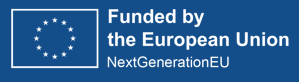 ΔΠΥ – Τμήμα Β: Καταχώριση Συσχετισμών
Προσυμπλήρωση Πληρωμών από ePDE (4/5)
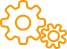 Όταν το check-box του Συσχετισμού είναι ανενεργό δεν υπάρχει δυνατότητα επιλογής του 
Η αιτιολογία εμφανίζεται με τη μορφή tooltip (όταν οδηγήσουμε τον κέρσορα επάνω στο check-box)
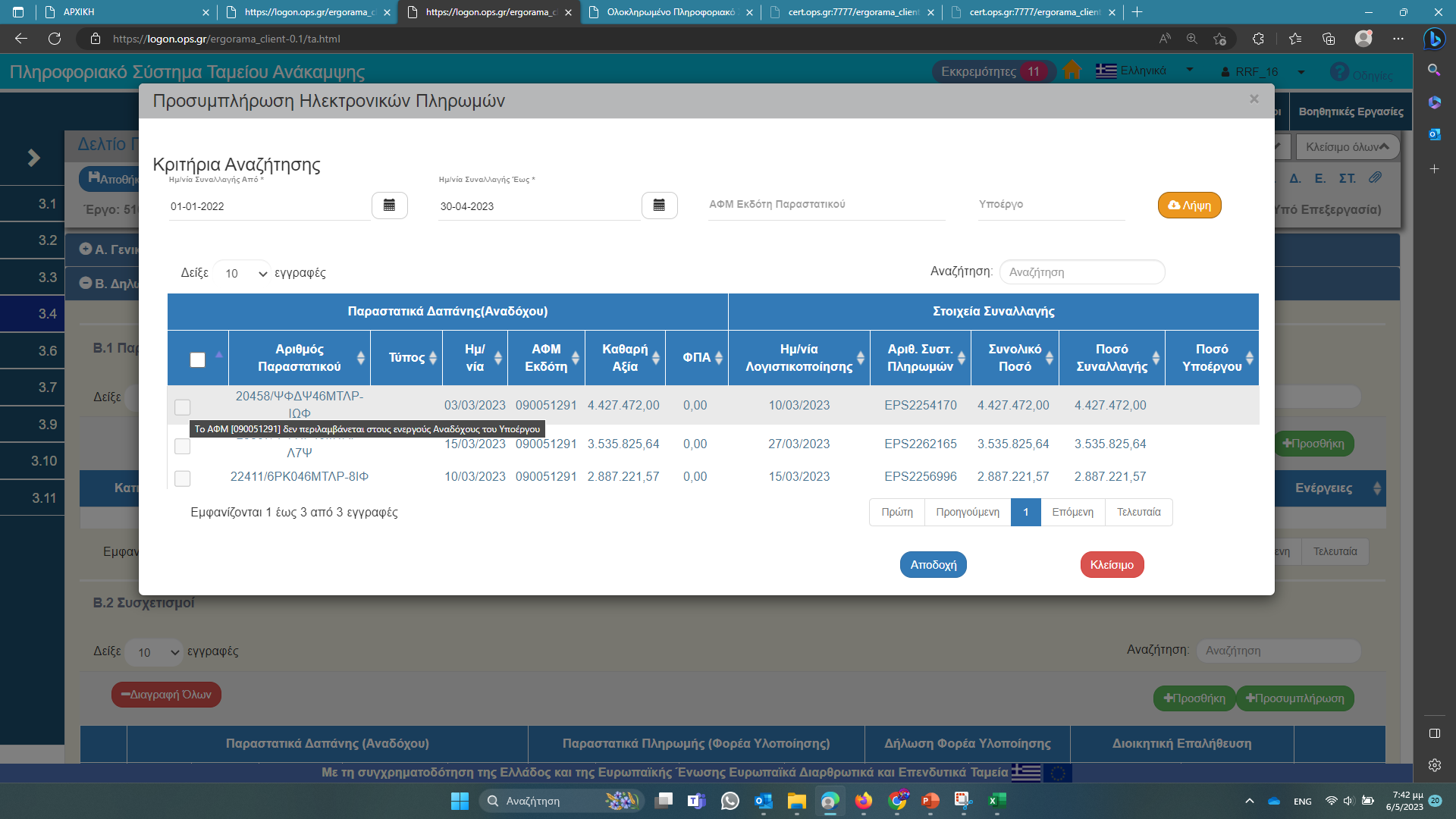 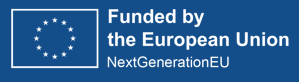 ΔΠΥ – Τμήμα Β: Καταχώριση Συσχετισμών
Προσυμπλήρωση Πληρωμών από ePDE (5/5)
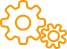 Με                    το σύστημα μεταφέρει στην κεντρική οθόνη του Δελτίου τους επιλεγμένους Συσχετισμούς
Ο χρήστης επιλέγει τους Συσχετισμούς που επιθυμεί
Αποδοχή
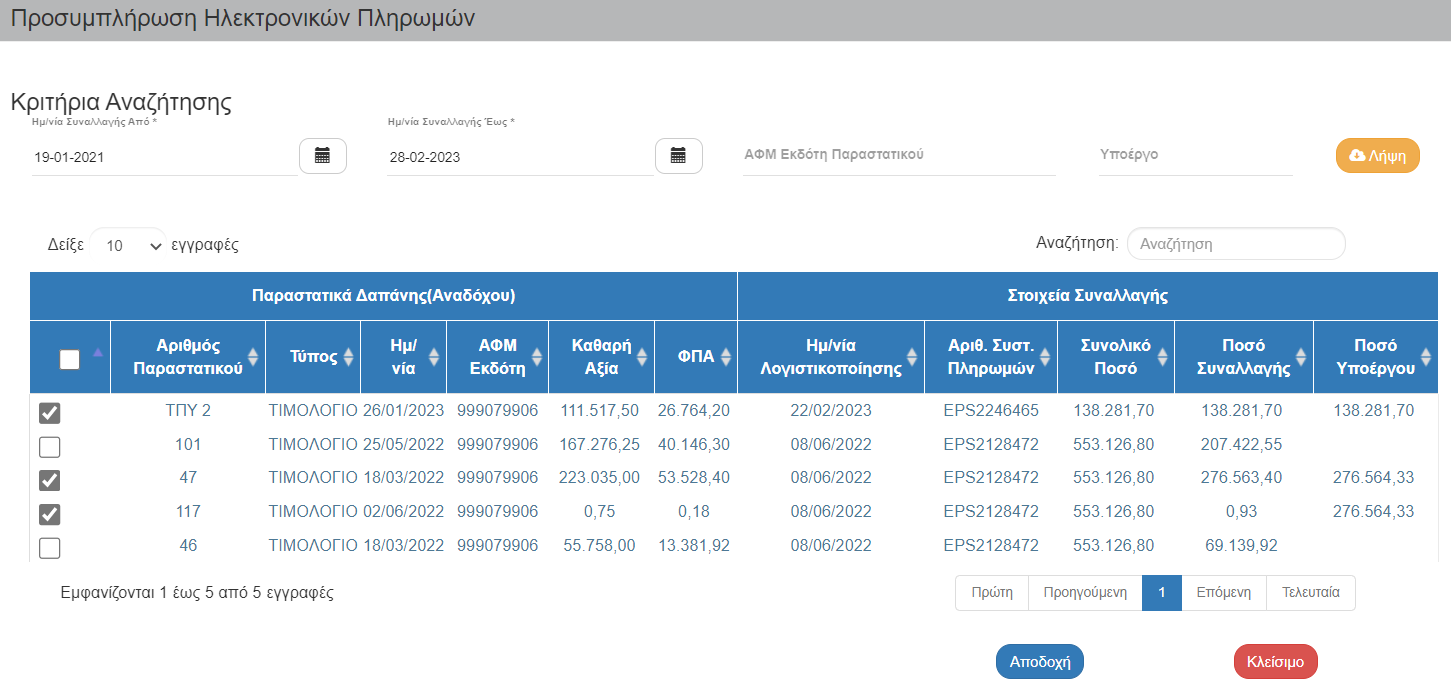 Με την μεταφορά των δεδομένων από το ePDE οι πίνακες Β.1 και Β.2 ενημερώνονται αυτόματα
Στους Συσχετισμούς 
ο χρήστης συμπληρώνει το Επιλέξιμο Ποσό (Συνεισφορά ΤΑ)
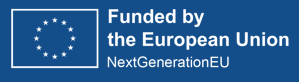 ΔΠΥ – Τμήμα Δ: Υλοποιηθέν Φυσικό Αντικείμενο
Παρακολούθηση Υλοποίησης ΣΥΜΒΑΣΗΣ
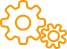 Αναδυόμενο παράθυρο «Προσθήκης»
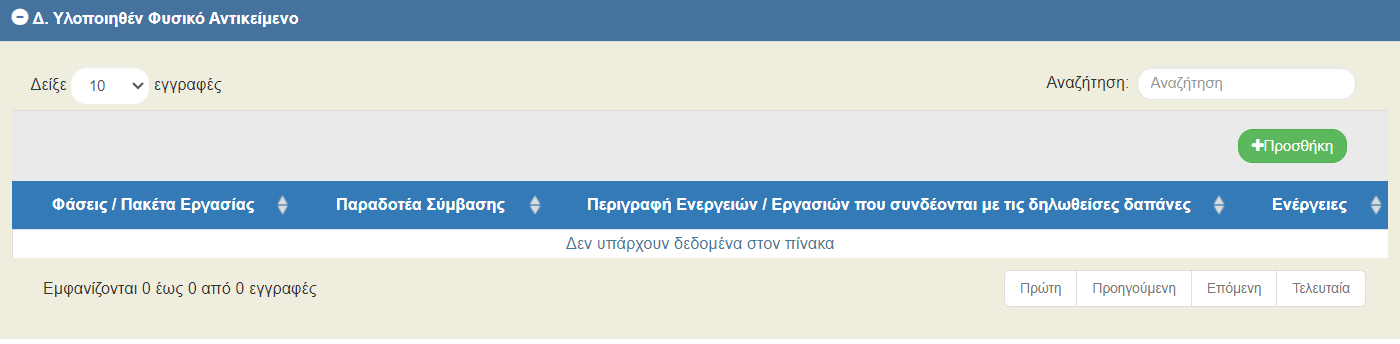 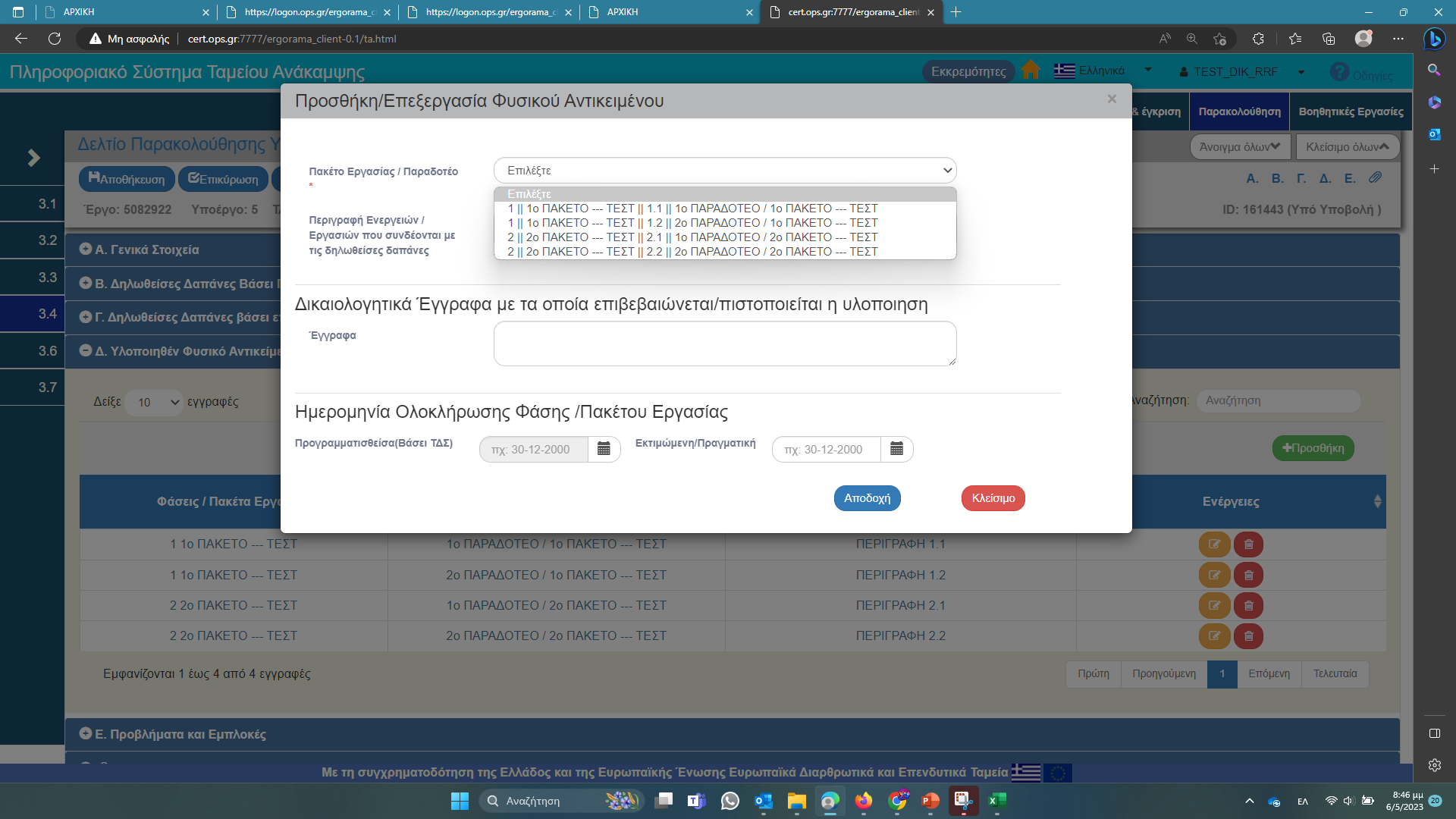 Στο υποχρεωτικό πεδίο 
Πακέτο Εργασίας/Παραδοτέο
έρχεται λίστα επιλογής 
από το ΤΔΣ
Προσοχή! 
Επιλέγεται συνδυασμός Πακέτου/Παραδοτέου
(όχι ξεχωριστά)
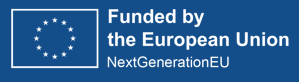 ΔΠΥ – Τμήμα Δ: Υλοποιηθέν Φυσικό Αντικείμενο
Παρακολούθηση Υλοποίησης ΕΡΓΟΥ ΕΝΙΣΧΥΣΕΩΝ
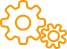 Αναδυόμενο παράθυρο «Προσθήκης»
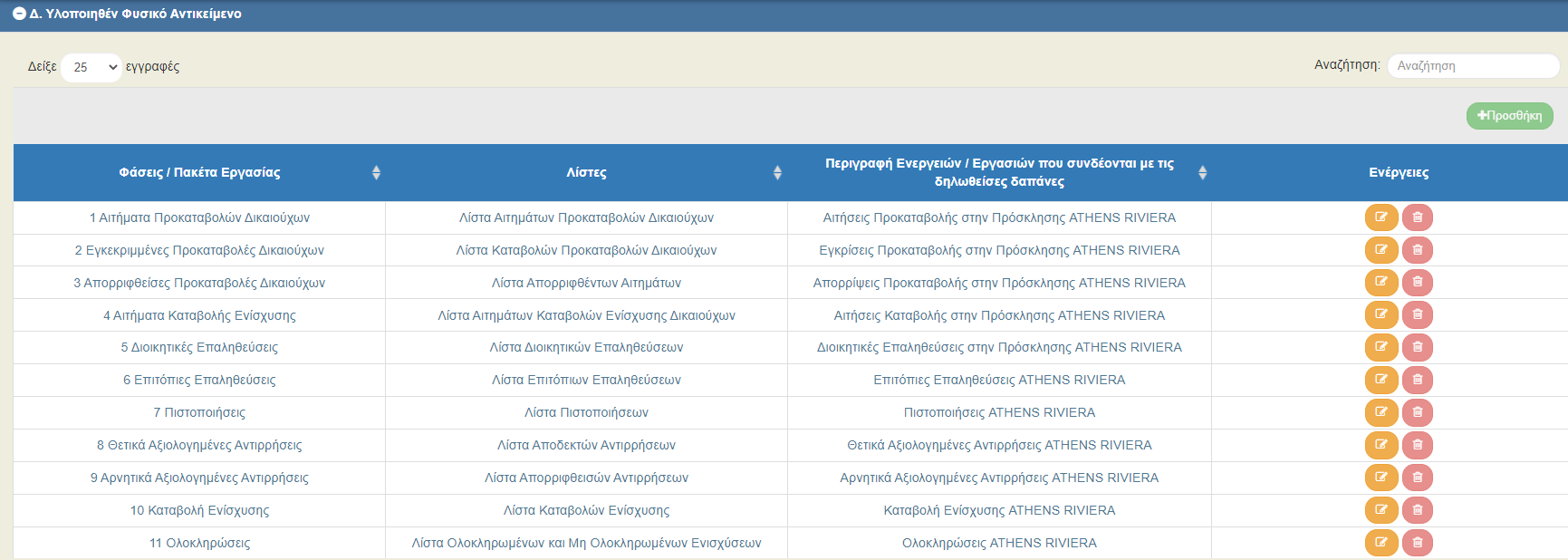 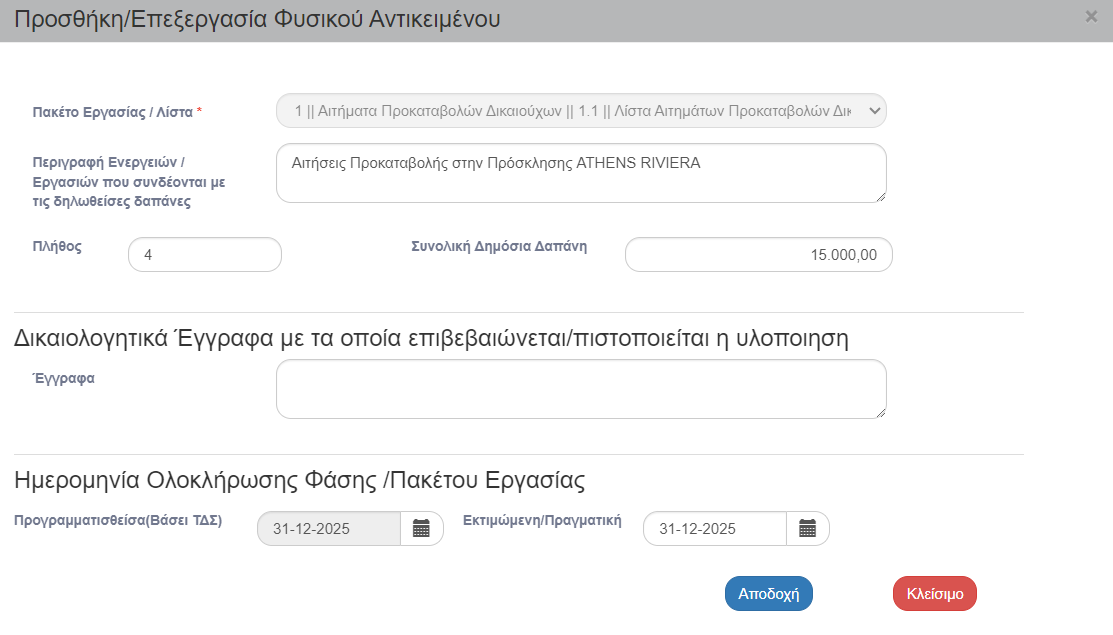 Το Υλοποιηθέν Φυσικό Αντικείμενο παρακολουθείται σωρευτικά!!!
Το σύστημα συμπληρώνει αυτόματα όλους τους συνδυασμούς Πακέτων/Παραδοτέων
από το ΤΔΣ
Στα Συνημμένα θα πρέπει να υποβληθεί η σχετική Λίστα
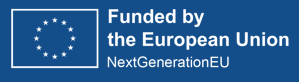 ΔΠΥ – Τμήμα Ε: Προβλήματα και Εμπλοκές
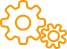 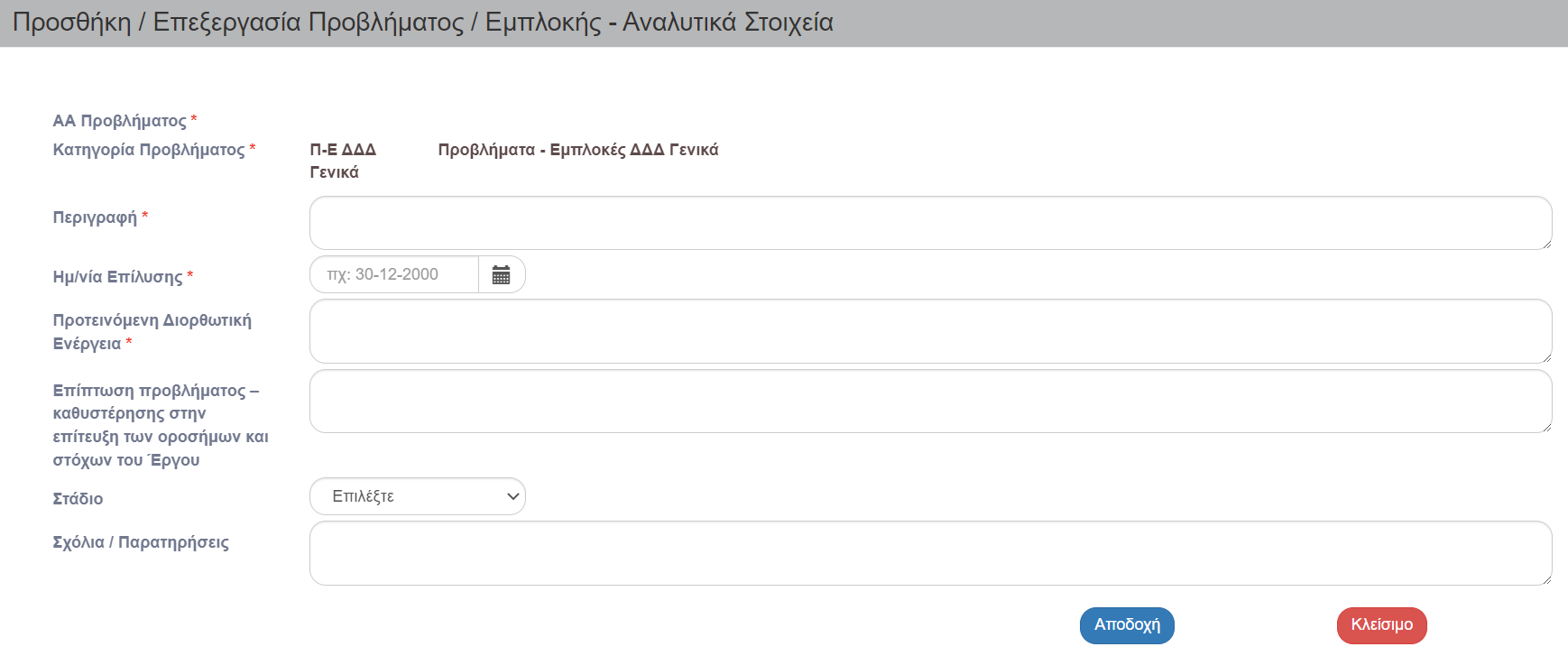 Η καταχώριση των προβλημάτων/εμπλοκών γίνεται αποκλειστικά 
από τον Φορέα Υλοποίησης
Αφορά στην καταγραφή των προβλημάτων/εμπλοκών 
που έχουν προκύψει κατά την υλοποίηση της Σύμβασης
Εστιάζουμε σε εκείνα που 
θέτουν σε κίνδυνο 
την επίτευξη των 
Οροσήμων & Στόχων του Έργου
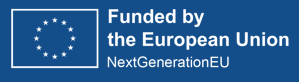 Η
Δελτία Αναλυτικά
3.2 ΤΔΣ
3.4 ΔΕΛΤΙΟ ΠΑΡΑΚΟΛΟΥΘΗΣΗΣ
3.6 ΔΕΛΤΙΟ ΕΠΙΤΕΥΞΗΣ
2.2 ΤΔΕ
3.7 ΔΩΕ
3.1 ΠΡΟΕΓΚΡΙΣΗ
Δημιουργείται από τον Φορέα Υλοποίησης (ΦΥ) 
Υποβάλλεται από το Υπουργείο Ευθύνης (ΥΕ)
κατά τις εξής 3 περιπτώσεις:
ΔΕΟΣ – Διαδικασία   Πότε?
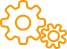 ✓ κατά την επίτευξη Οροσήμων & Στόχων του έργου
✓ κατά την 6μηνιαία δήλωση προόδου Κοινών Δεικτών του έργου
✓ κατά την 6μηνιαία δήλωση προόδου Οροσήμων & Στόχων και Ενδιάμεσων Βημάτων του έργου
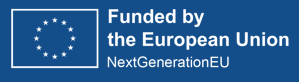 ΔΕΟΣ – Διαδικασία   
Είδος Χρήσης Δελτίου & Περίοδοι
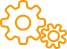 Περίοδος
(Έτος – Τρίμηνο)
Χρήση του ΔΕΟΣ
ΔΗΛΩΣΗ ΕΠΙΤΕΥΞΗΣ ΟΡΟΣΗΜΩΝ ΚΑΙ ΣΤΟΙΧΩΝ
(ΑΙΤΗΜΑ ΠΛΗΡΩΜΗΣ)
ΕΤΟΣ – 2ο ΤΡΙΜΗΝΟ
ΕΤΟΣ – 4ο ΤΡΙΜΗΝΟ
ΑΝΑΦΟΡΑ ΠΡΟΟΔΟΥ ΚΟΙΝΩΝ ΔΕΙΚΤΩΝ
(COMMON INDICATORS Report)
ΕΤΟΣ – 2ο ΤΡΙΜΗΝΟ
ΕΤΟΣ – 4ο ΤΡΙΜΗΝΟ
ΕΝΔΙΑΜΕΣΗ ΕΚΘΕΣΗ ΠΡΟΟΔΟΥ ΟΡΟΣΗΜΩΝ, ΣΤΟΧΩΝ & ΒΗΜΑΤΩΝ ΠΑΡΑΚΟΛΟΥΘΗΣΗΣ
(BI-ANNUAL Report)
ΕΤΟΣ – 1ο ΤΡΙΜΗΝΟ
ΕΤΟΣ – 3ο ΤΡΙΜΗΝΟ
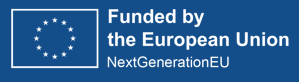 ΔΕΟΣ – Διαδικασία   
ΑΙΤΗΜΑΤΑ ΠΛΗΡΩΜΗΣ
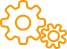 1ο ΑΙΤΗΜΑ ΠΛΗΡΩΜΗΣ
από 1 Φεβ 2020 έως 30 Σεπ 2021
…..
2ο ΑΙΤΗΜΑ ΠΛΗΡΩΜΗΣ
από 1 Οκτ 2021 έως 30 Ιουν 2022
2022/Q2
3ο ΑΙΤΗΜΑ ΠΛΗΡΩΜΗΣ
από 1 Ιουλ 2022 έως 31 Δεκ 2022
2022/Q4
4ο ΑΙΤΗΜΑ ΠΛΗΡΩΜΗΣ
από 1 Ιαν 2023 έως 30 Ιουν 2023
2023/Q2
5ο ΑΙΤΗΜΑ ΠΛΗΡΩΜΗΣ
από 1 Ιουλ 2023 έως 31 Δεκ 2023
2023/Q4
6ο ΑΙΤΗΜΑ ΠΛΗΡΩΜΗΣ
από 1 Ιαν 2024 έως 30 Ιουν 2024
2024/Q2
7ο ΑΙΤΗΜΑ ΠΛΗΡΩΜΗΣ
από 1 Ιουλ 2024 έως 31 Δεκ 2024
2024/Q4
8ο ΑΙΤΗΜΑ ΠΛΗΡΩΜΗΣ
από 1 Ιαν 2025 έως 30 Ιουν 2025
2025/Q2
9ο ΑΙΤΗΜΑ ΠΛΗΡΩΜΗΣ
από 1 Ιουλ 2025 έως 31 Δεκ 2025
2025/Q4
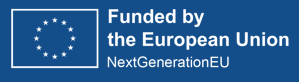 ΔΕΟΣ – Διαδικασία   
COMMON INDICATORS Reports
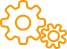 2021/Q4
2022/Q2
2022/Q4
2023/Q2
2023/Q4
2024/Q2
2024/Q4
2025/Q2
2025/Q4
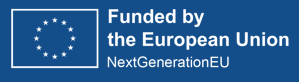 ΔΕΟΣ – Διαδικασία   
BI-ANNUAL Reports
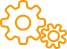 2021/Q3
2022/Q1
2022/Q3
2023/Q1
2023/Q3
2024/Q1
2024/Q3
2025/Q1
2025/Q3
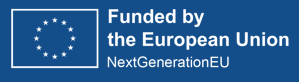 ΔΕΟΣ – Διαδικασία   Πώς? (1/7)
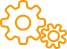 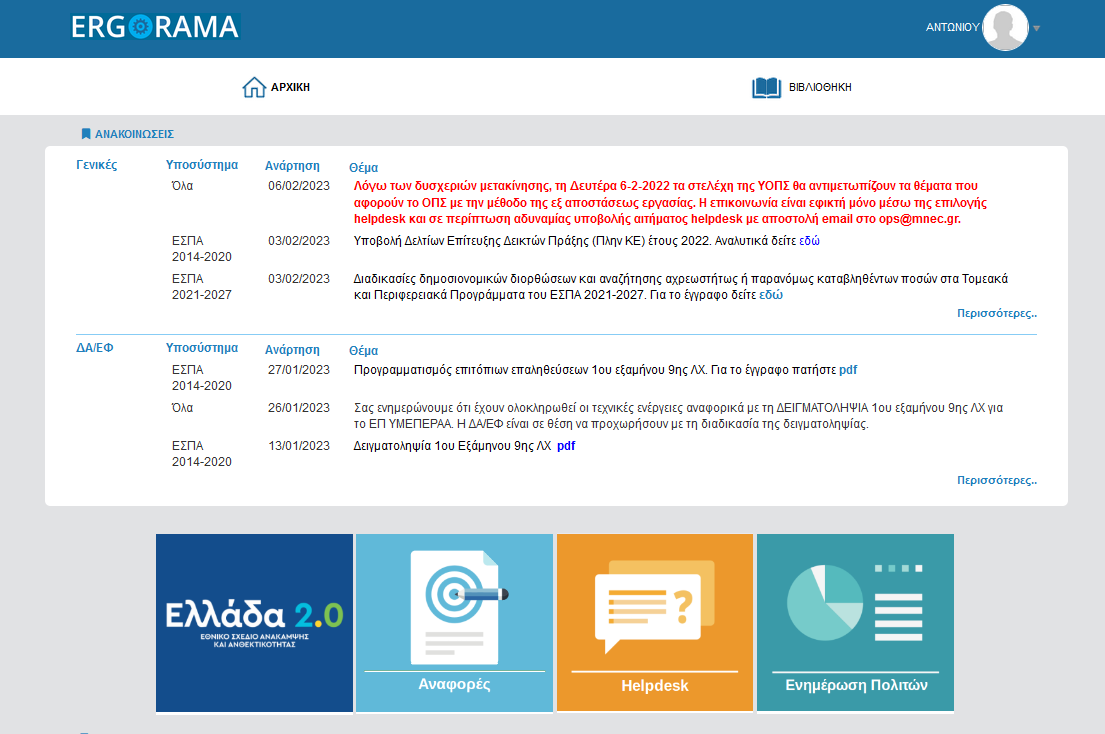 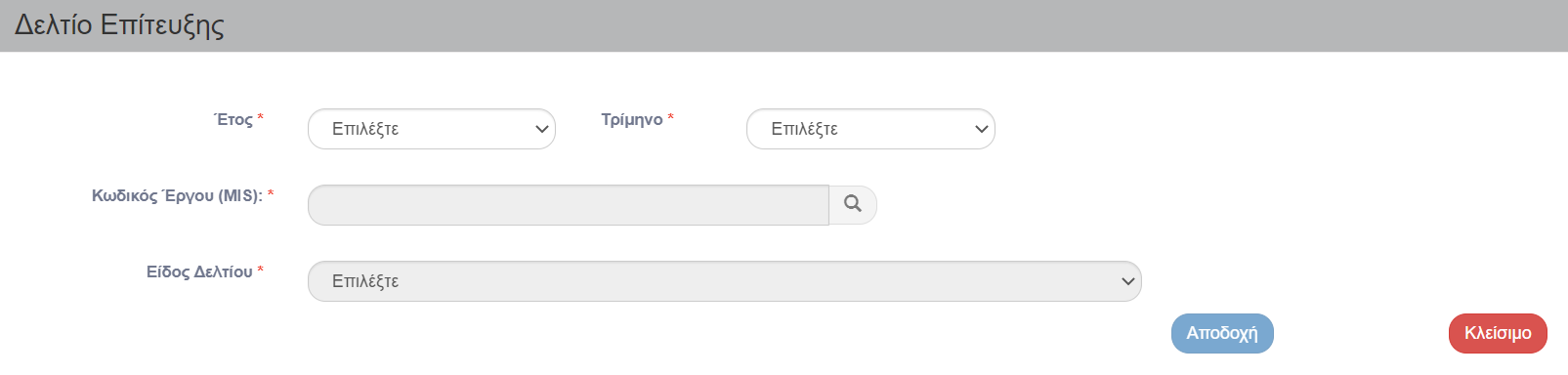 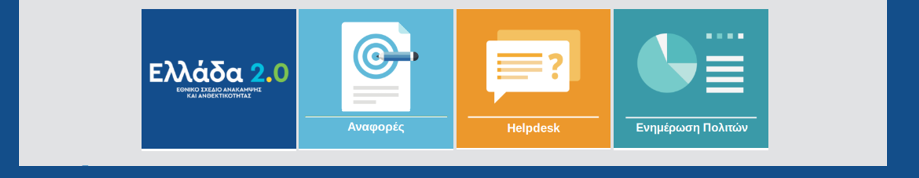 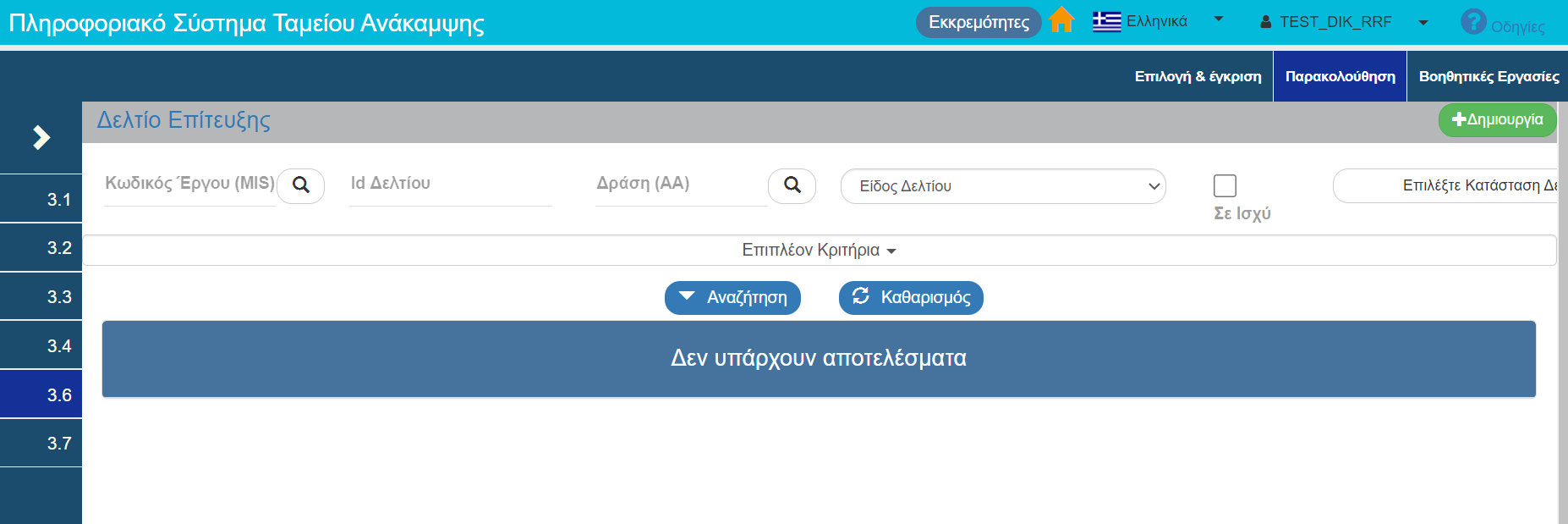 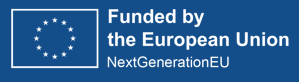 ΔΕΟΣ – Διαδικασία   Πώς? (2/7)
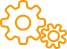 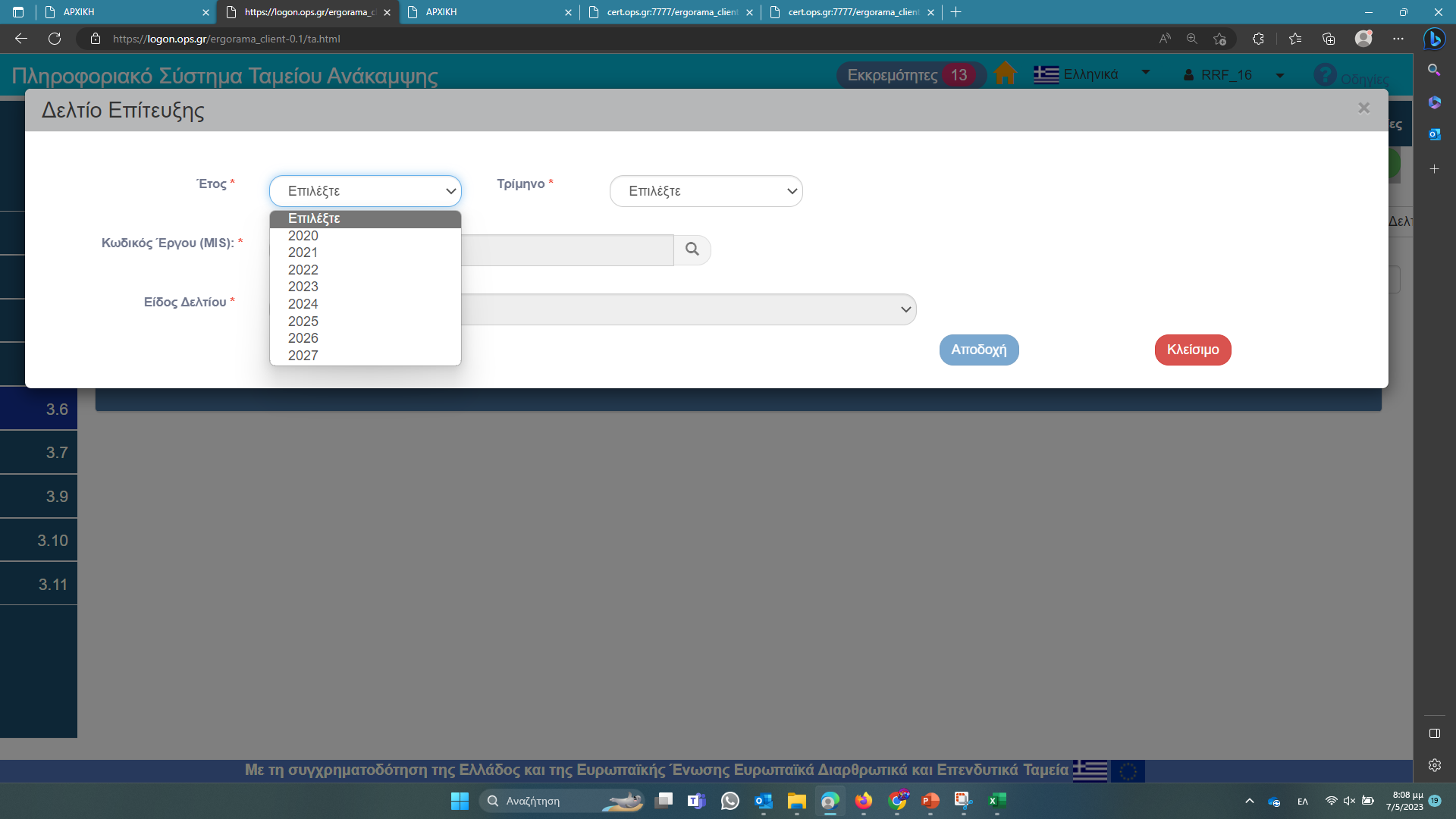 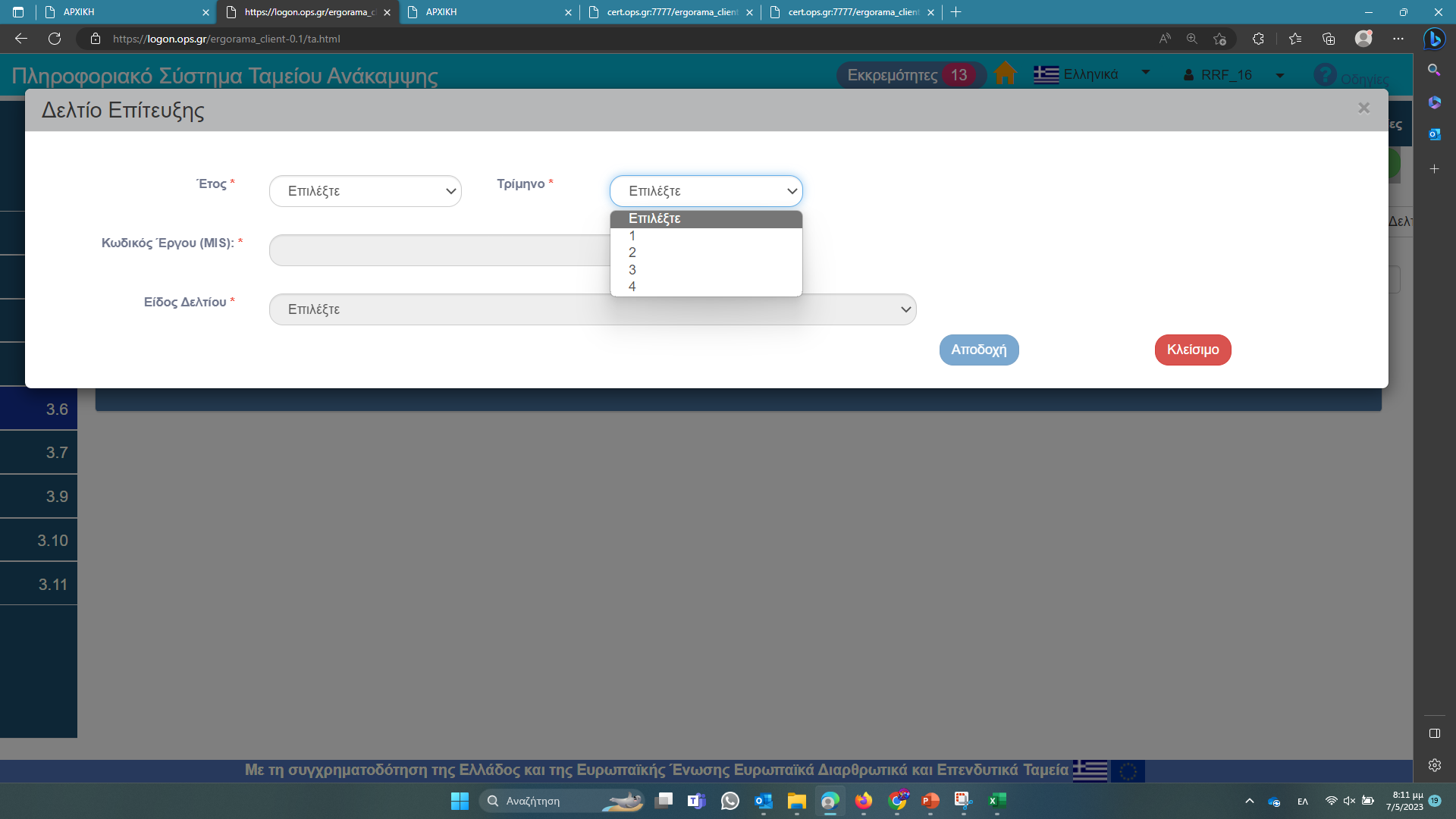 Το Έτος & Τρίμηνο του δελτίου καθορίζεται από τον ΦΥ
με βάση την Χρήση του Δελτίου και το Α/Α Αιτήματος ή Έκθεσης
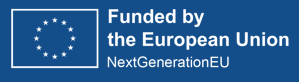 ΔΕΟΣ – Διαδικασία   Πώς? (3/7)
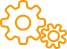 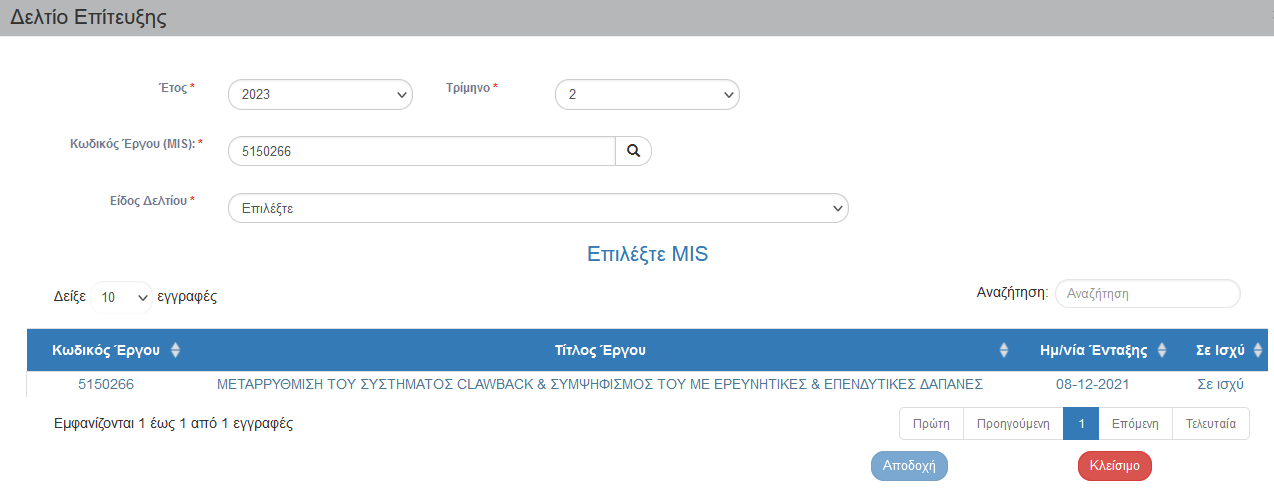 Συμπληρώνοντας τον κωδικό έργου (MIS) ο φακός αναζήτησης
θα επιστρέψει το σε Ισχύ ΤΔΕ του έργου
από το οποίο θα αντλήσει τα δεδομένα του δελτίου
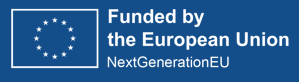 ΔΕΟΣ – Διαδικασία   Πώς? (4/7)
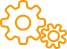 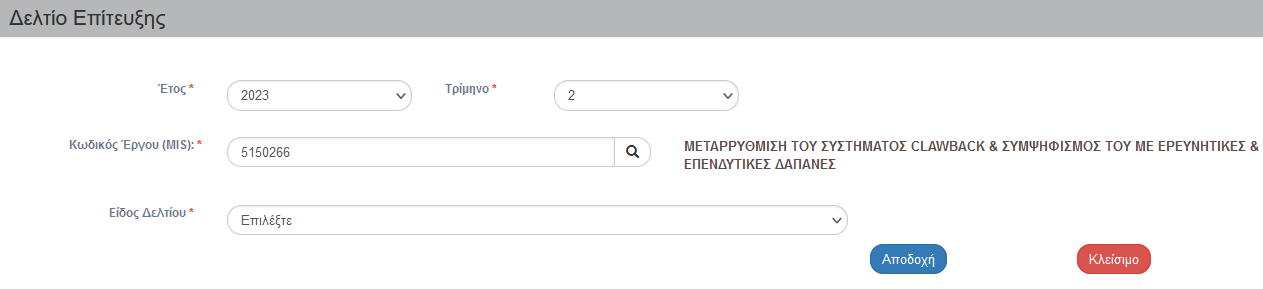 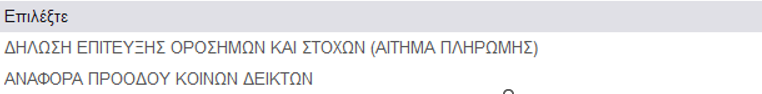 Η επιλογή 
ΔΗΛΩΣΗ ΕΠΙΤΕΥΞΗΣ ΟΡΟΣΗΜΩΝ & ΣΤΟΧΩΝ 
(ΑΙΤΗΜΑ ΠΛΗΡΩΜΗΣ) 
είναι διαθέσιμη 
για κάθε συνδυασμό 
Έτος & Τρίμηνο
Στη συνέχεια ο ΦΥ επιλέγει Είδος Δελτίου
όπου οι διαθέσιμες επιλογές
εξαρτώνται από το συνδυασμό Έτος & Τρίμηνο
που έχει συμπληρώσει παραπάνω
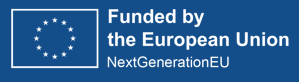 ΔΕΟΣ – Διαδικασία   Πώς? (5/7)
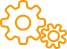 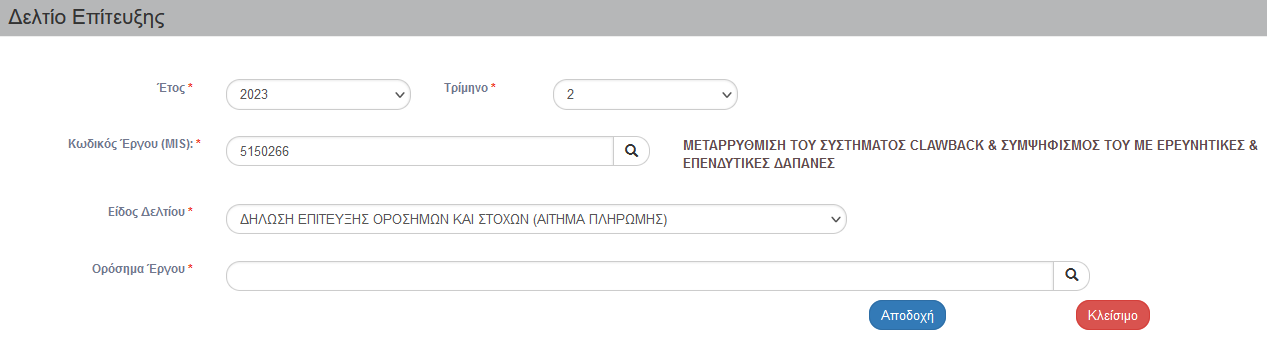 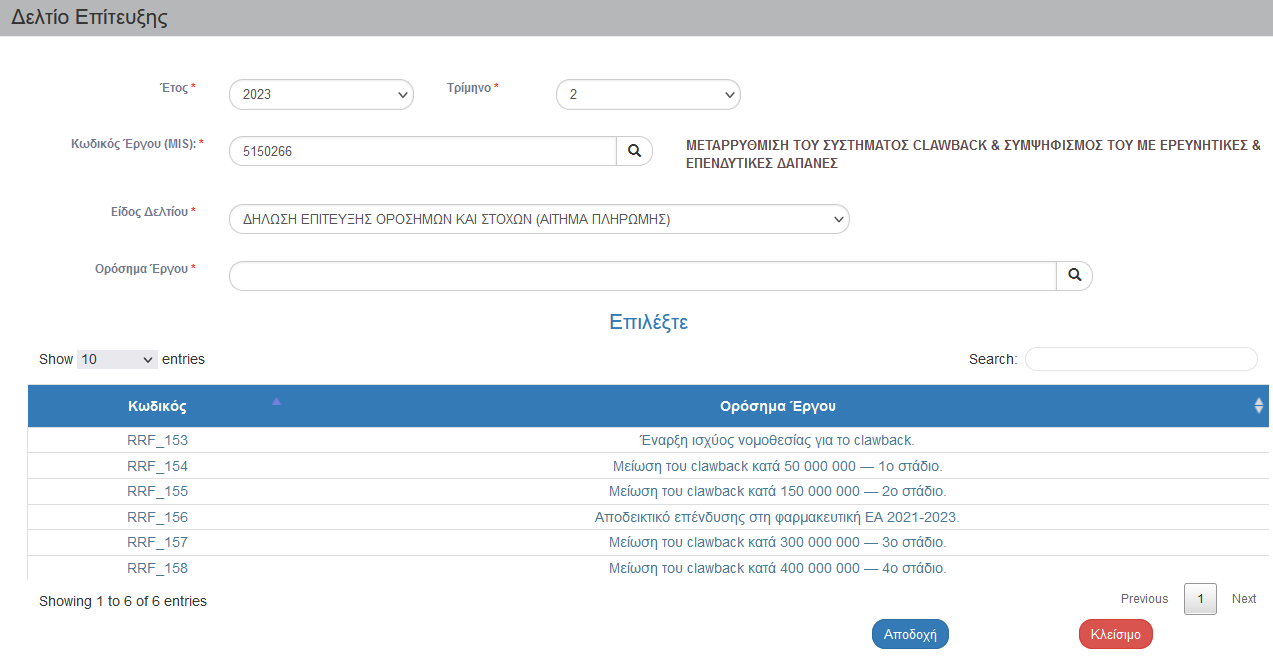 Ειδικά στην περίπτωση 
ΔΗΛΩΣΗ ΕΠΙΤΕΥΞΗΣ ΟΡΟΣΗΜΩΝ & ΣΤΟΧΩΝ (ΑΙΤΗΜΑ ΠΛΗΡΩΜΗΣ)
ο ΦΥ καλείται να συμπληρώσει συγκεκριμένο Ορόσημο ή Στόχο
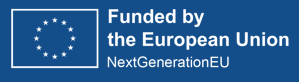 ΔΕΟΣ – Διαδικασία   Πώς? (6/7)
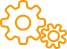 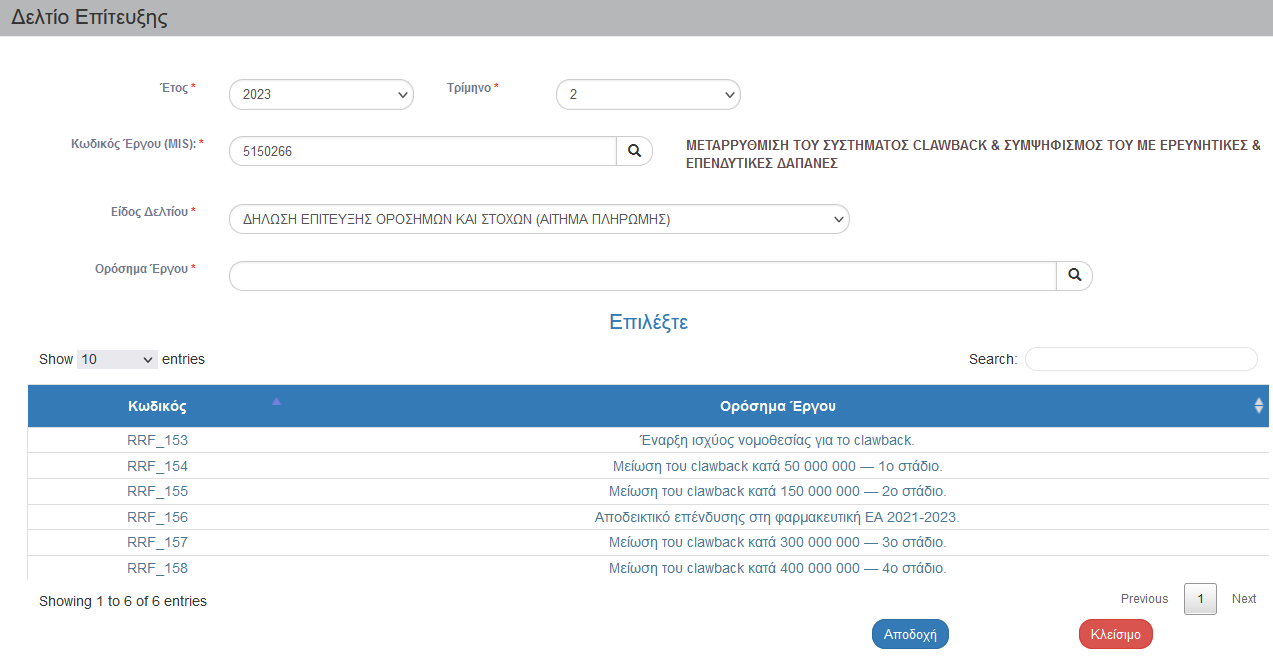 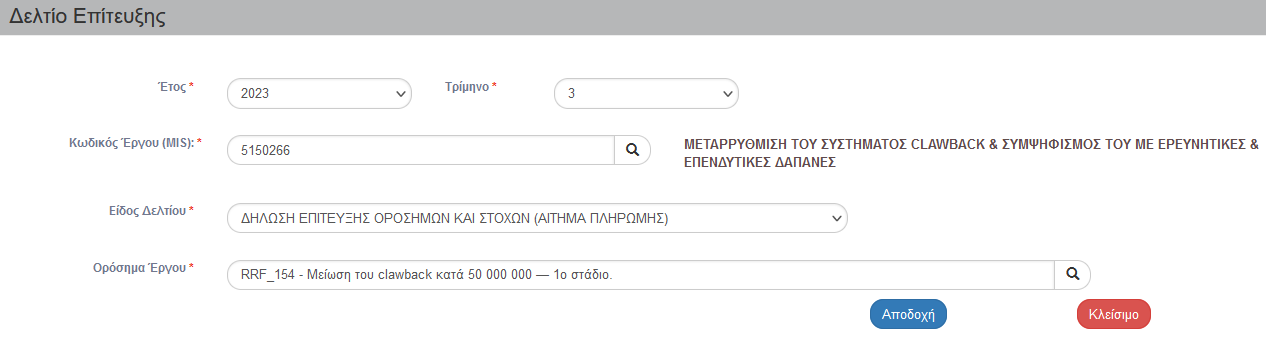 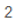 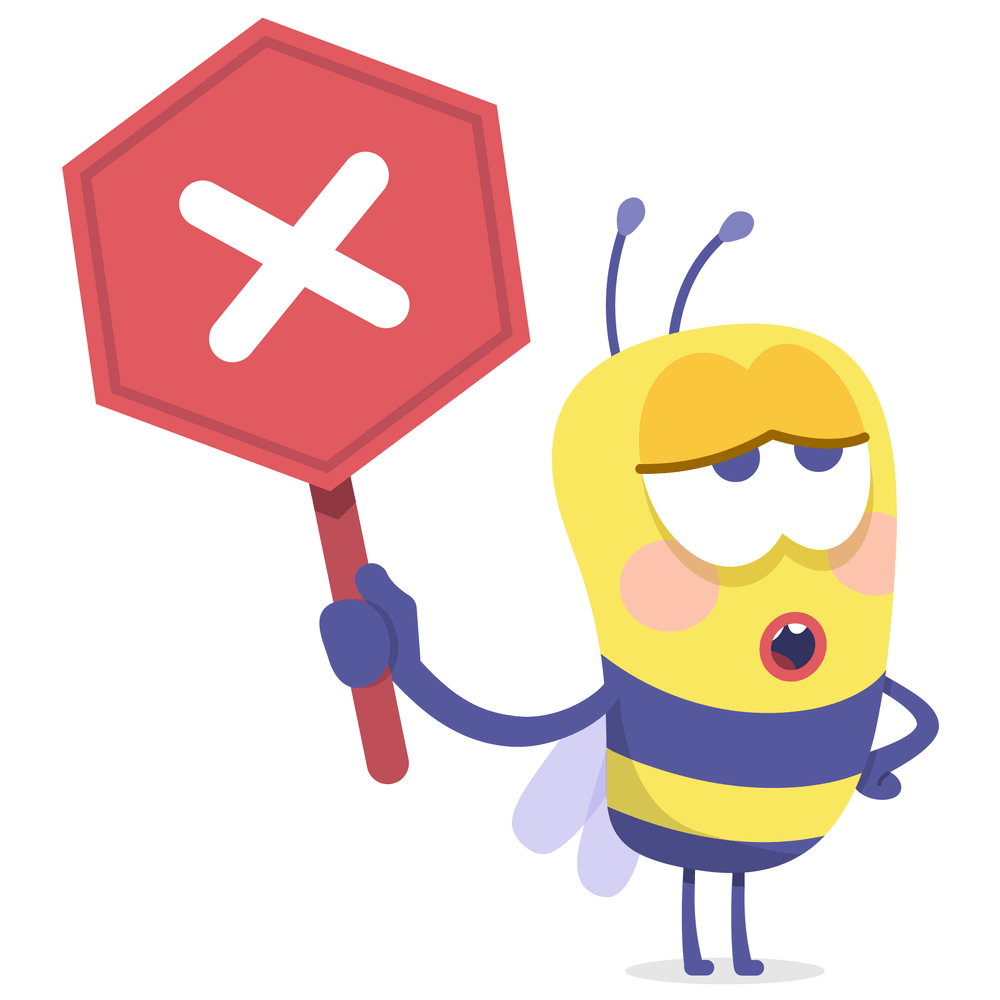 Προσοχή! 
Ο φακός αναζήτησης θα εμφανίσει όλα τα Ορόσημα & Στόχους από το σε Ισχύ ΤΔΕ
Ο ΦΥ οφείλει να συμπληρώσει εκείνο που αφορά στο συγκεκριμένο ΑΙΤΗΜΑ ΠΛΗΡΩΜΗΣ
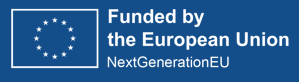 ΔΕΟΣ – Διαδικασία   Πώς? (7/7)
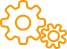 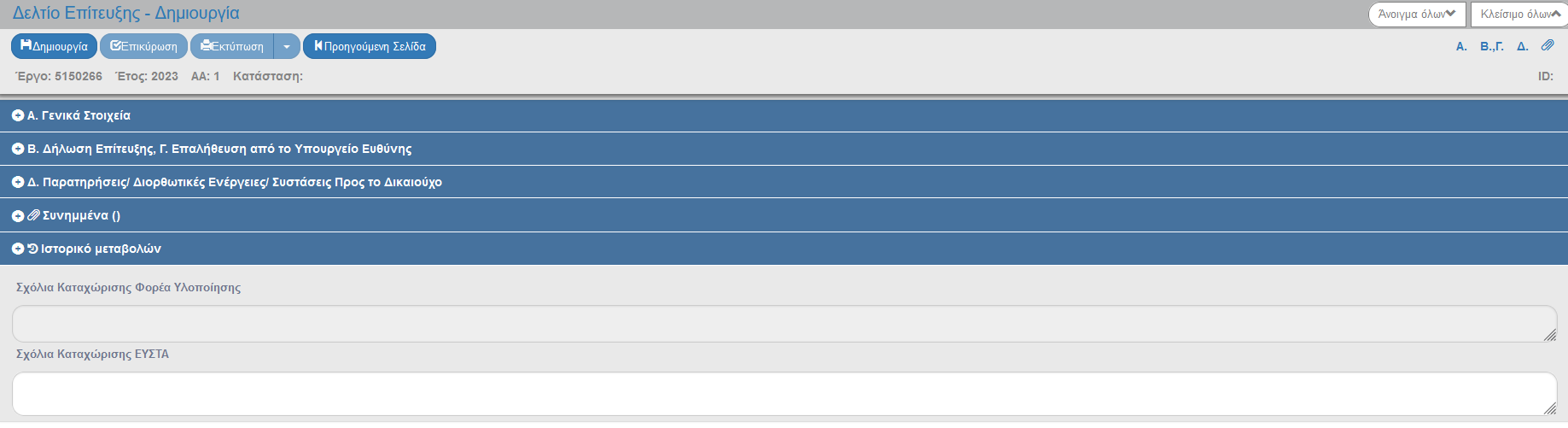 Με τη                          …
 Δημιουργία
✓ Το Τμήμα Α συμπληρώνεται με δεδομένα του Έργου
✓ Το Τμήμα Β συμπληρώνεται με το ή τα αντικείμενα για τα οποία δηλώνουμε επίτευξη
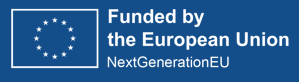 ΔΕΟΣ – Τμήμα Α. Γενικά Στοιχεία
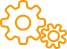 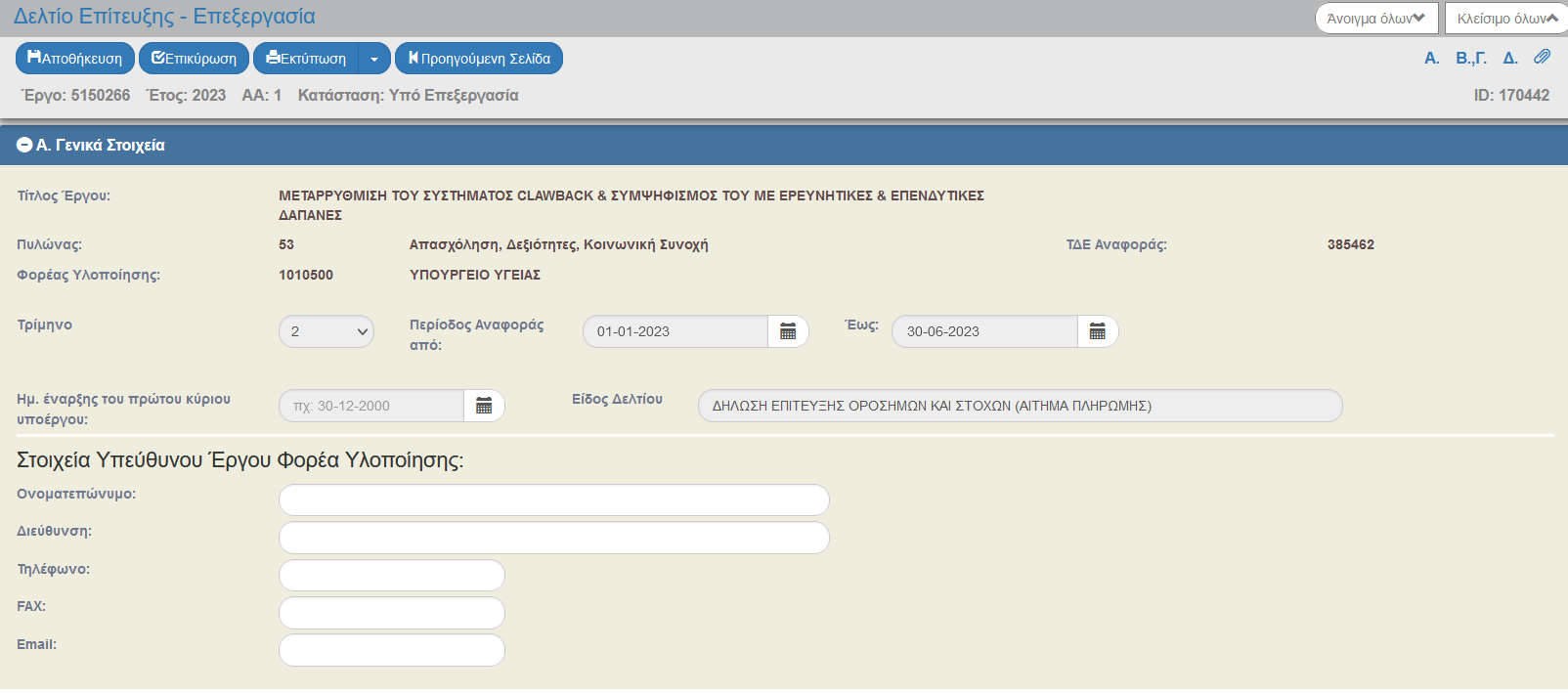 Εμφανίζεται η Χρήση 
για την οποία δημιουργήθηκε το Δελτίο
✓ Εμφανίζονται το Έτος και το Τρίμηνο όπως καθορίστηκαν κατά τη Δημιουργία
…και εμφανίζει το ΤΔΕ από το οποίο άντλησε δεδομένα
✓ Το δελτίο λαμβάνει ID…
✓ Η Περίοδος Αναφοράς συμπληρώνεται με βάση τον συνδυασμό Έτος & Τρίμηνο
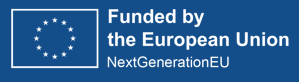 ΔΕΟΣ – Τμήμα Β. Δήλωση Επίτευξης
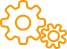 ΟΡΟΣΗΜΟ – ΣΤΟΧΟΣ – ΒΗΜΑ ΠΑΡΑΚΟΛΟΥΘΗΣΗΣ
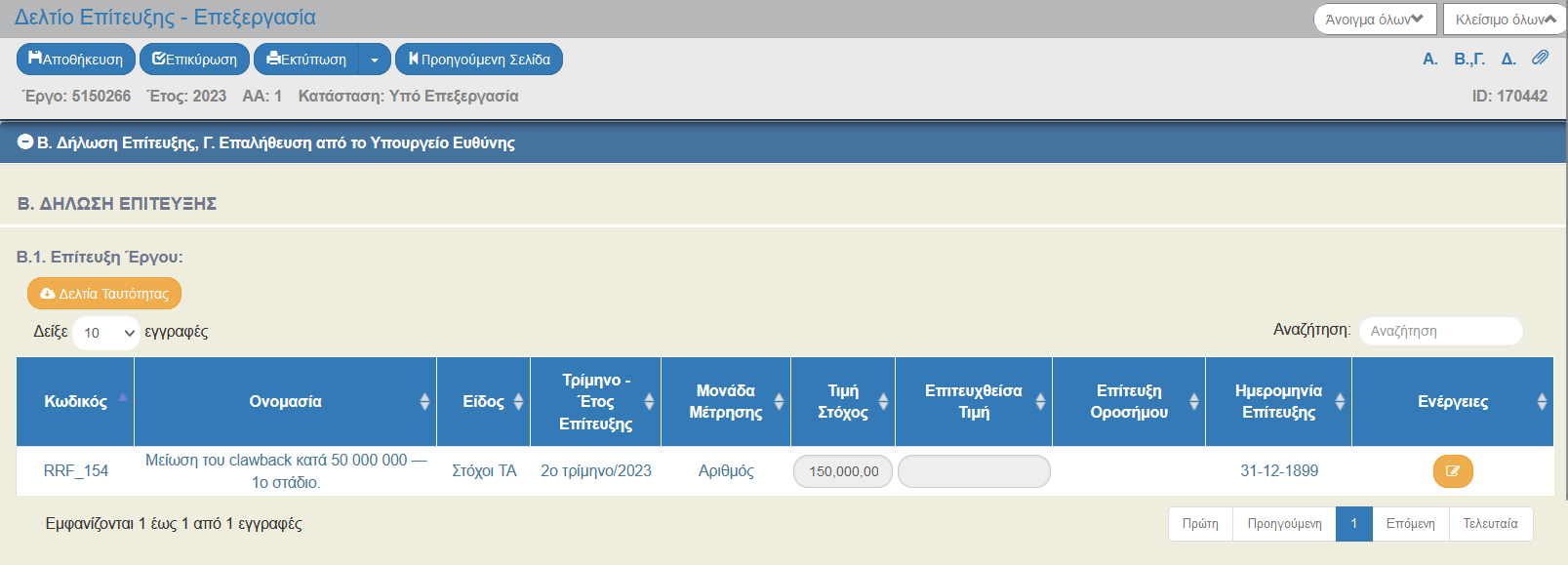 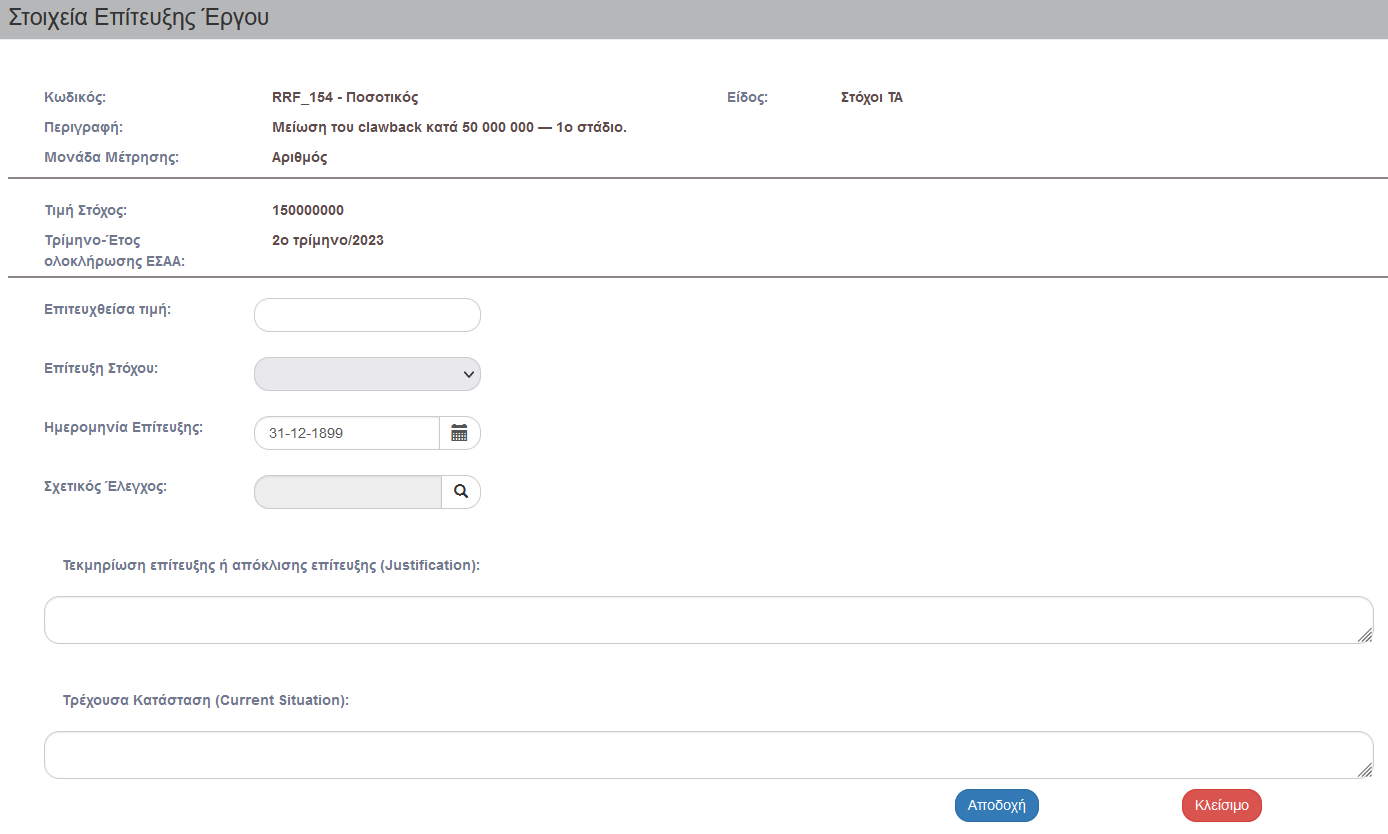 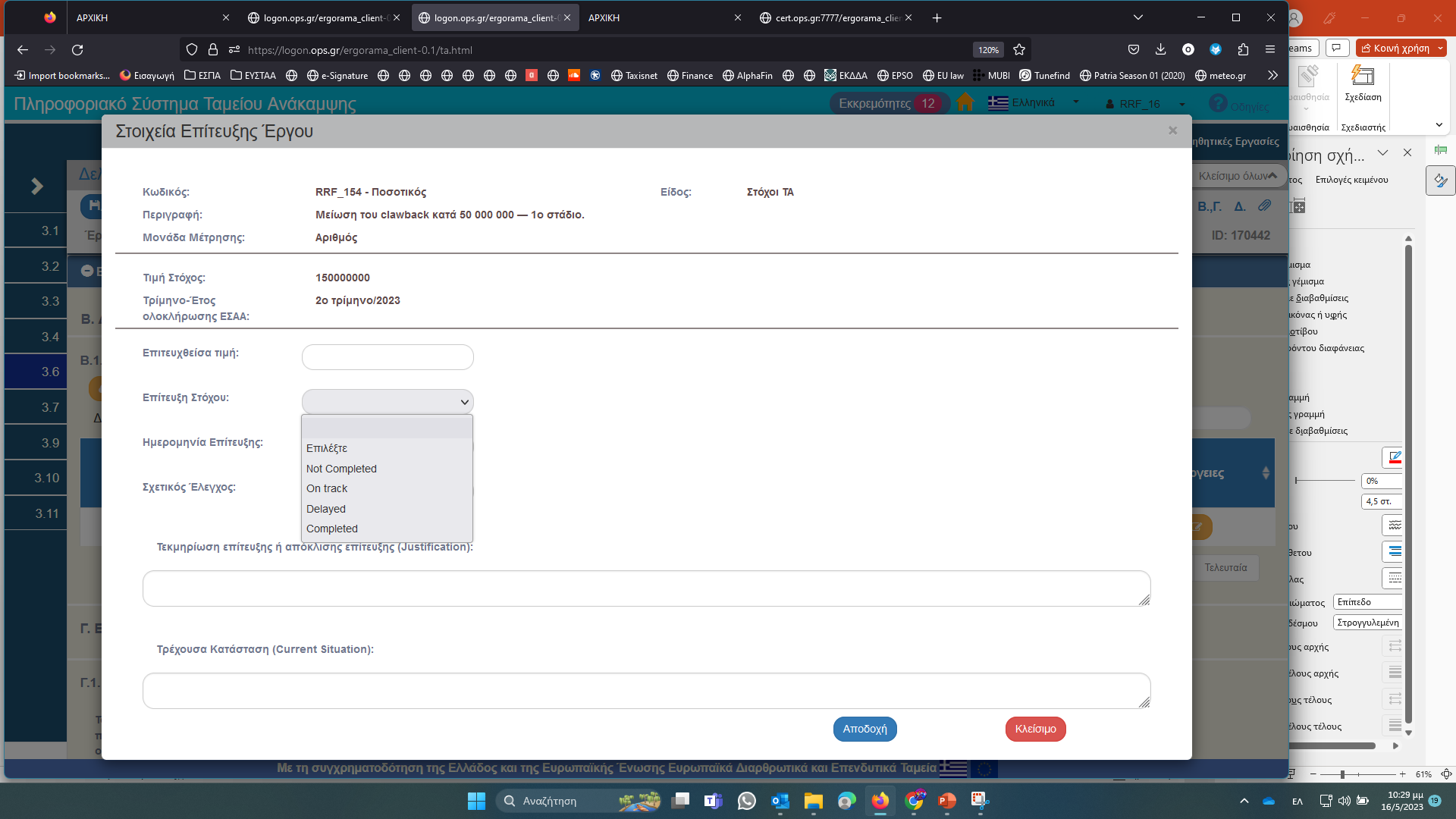 BI-ANNUAL REPORT
ΑΙΤΗΜΑ ΠΛΗΡΩΜΗΣ
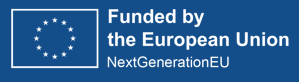 ΔΕΟΣ – Τμήμα Β. Δήλωση Επίτευξης
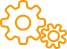 ΚΟΙΝΟΣ ΔΕΙΚΤΗΣ
Μη διαθέσιμα απολογιστικά στοιχεία επίτευξης του  ΚΔ
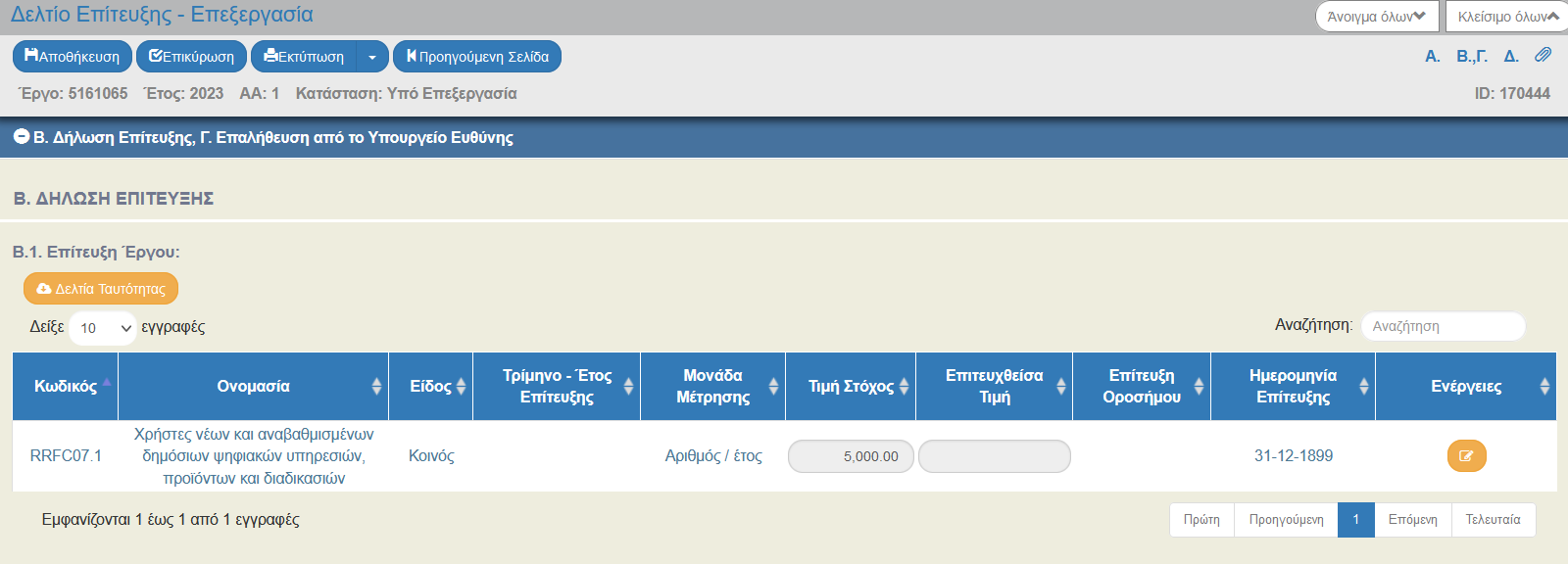 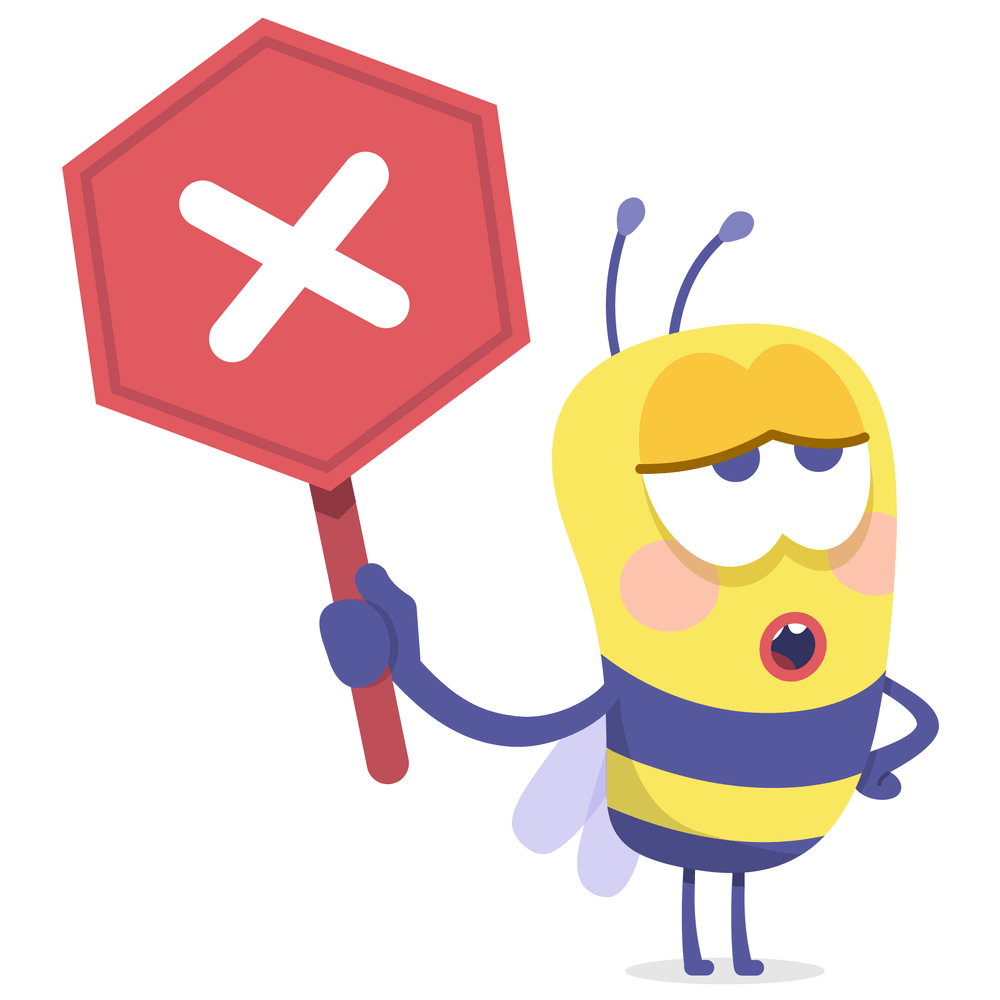 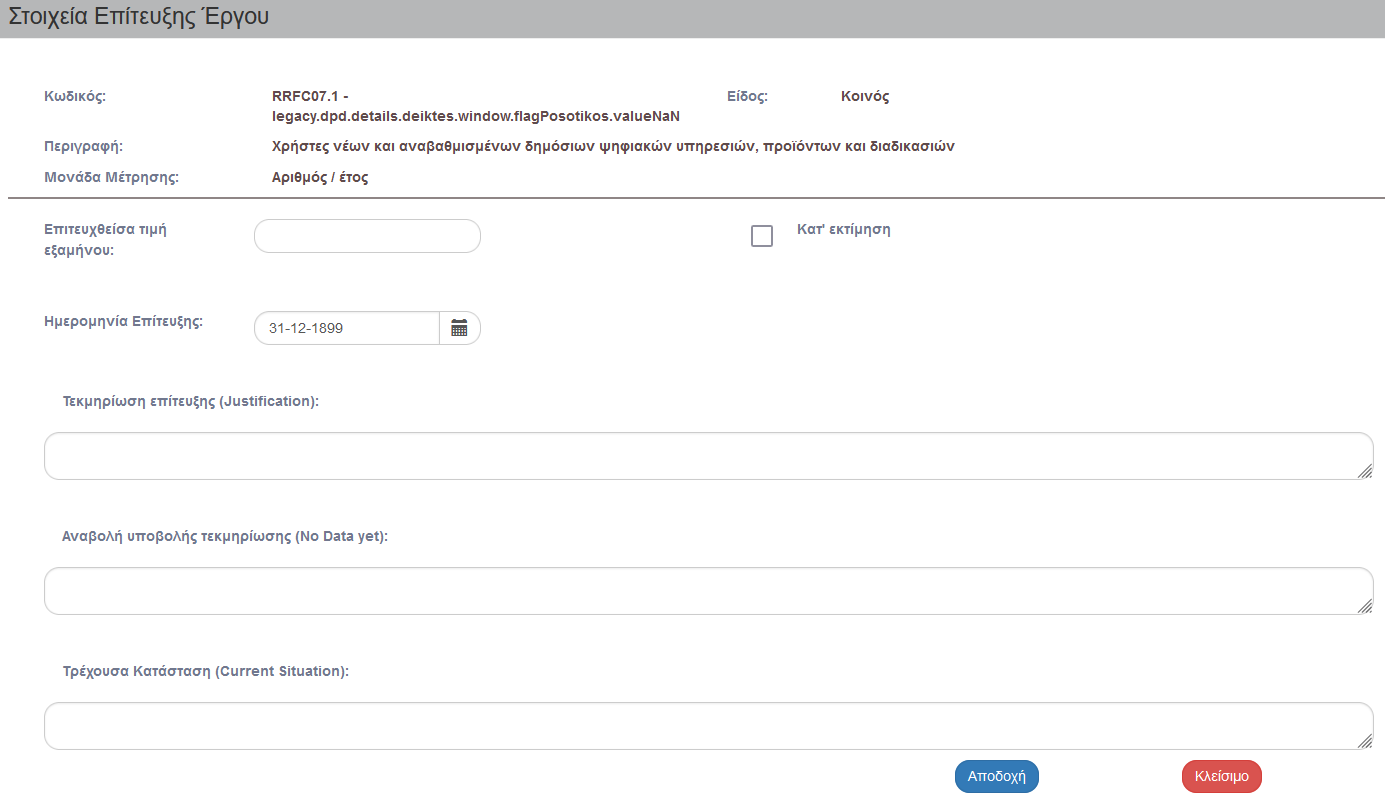 Μεθοδολογίας προσδιορισμού της Εκτίμησης
Αιτιολόγηση μη διαθεσιμότητας Δεδομένων
Τεκμηρίωση Επίτευξης Κοινού Δείκτη
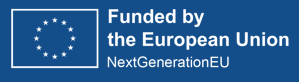 ΔΕΟΣ – Τμήμα Γ. Επαλήθευση από το ΥΕ
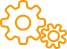 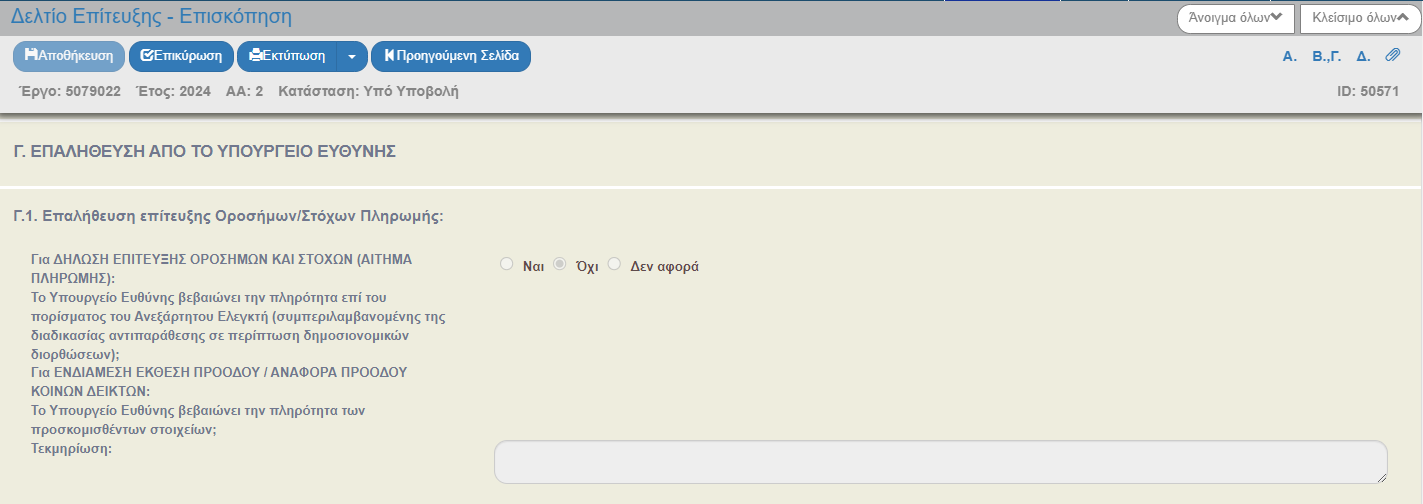 Η ερώτηση επαλήθευσης από το ΥΠΟΥΡΓΕΙΟ ΕΥΘΥΝΗΣ είναι διπλή:
(α) Για δελτίο 3.6 για ΑΙΤΗΜΑ ΠΛΗΡΩΜΗΣ
(β) Για δελτίο 3.6 για BI-ANNUAL ή για ΑΝΑΦΟΡΑ ΚΟΙΝΩΝ ΔΕΙΚΤΩΝ
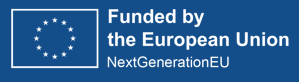 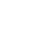 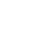 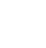 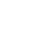 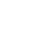 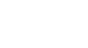 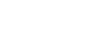 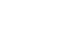 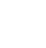 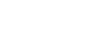 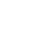 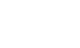 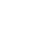 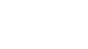 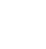 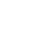 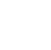 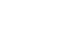 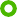 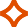 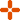 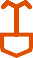 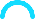 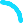 GREEN  TRANSITION
DIGITAL  TRANSFORMATION
EMPLOYMENT, SKILLS  AND SOCIAL COHESION
PRIVATE INVESTMENTS  AND TRANSFORMATION  OF THE ECONOMY
ΟΠΣ ΤΑ: https://logon.ops.gr/
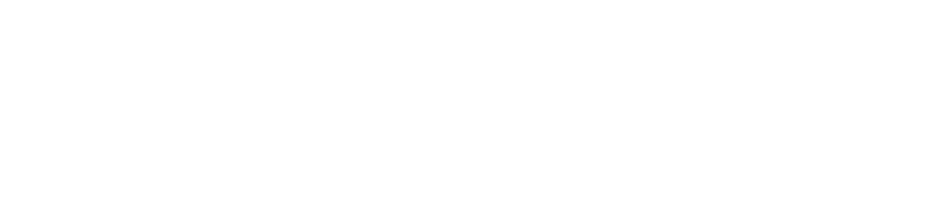